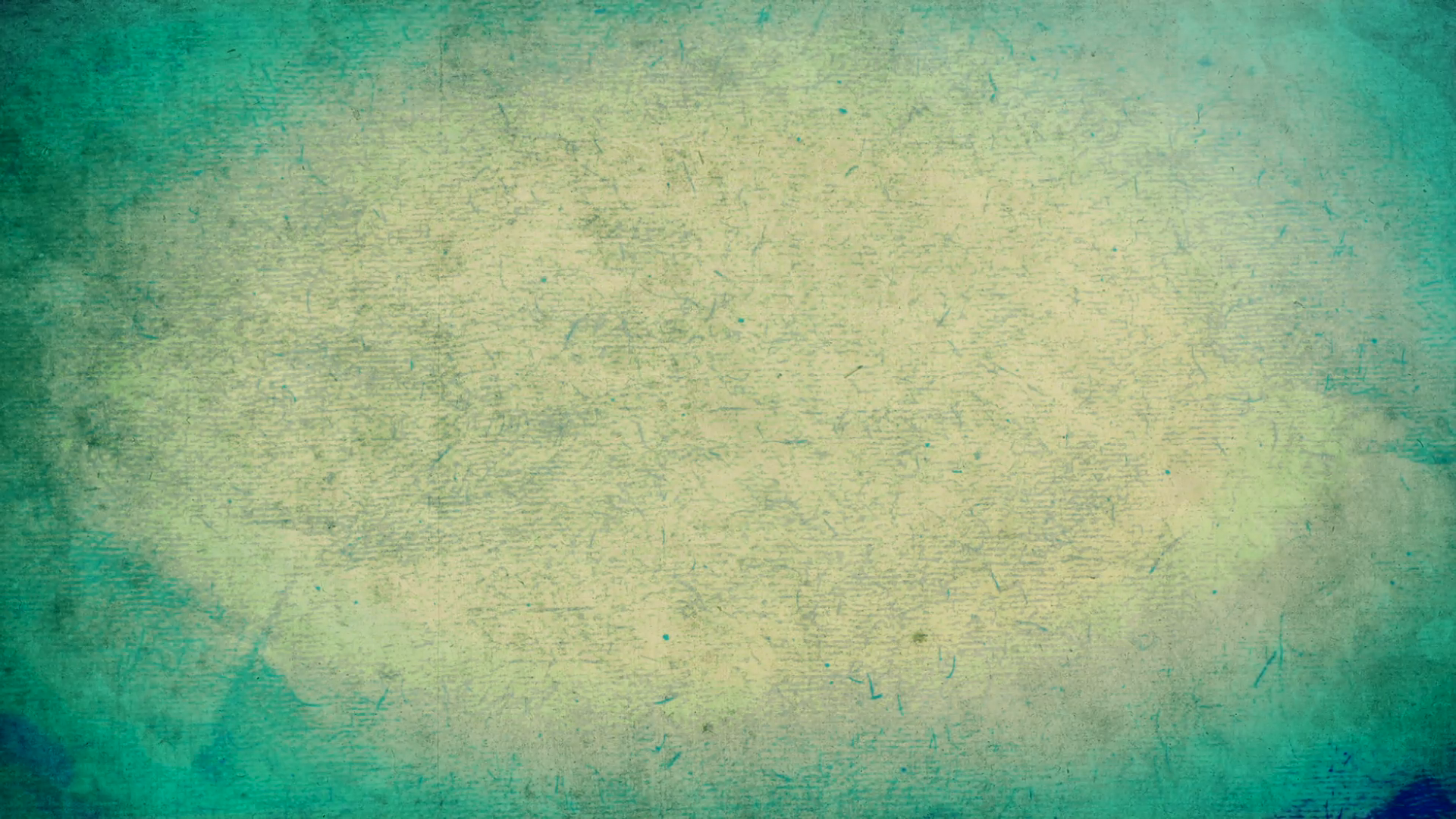 WELCOME TO
THE DEPARTMENT OF ENGLISH
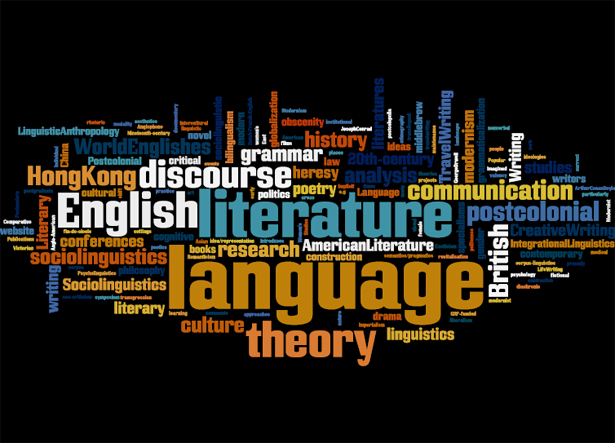 A.B.M College, Jamshedpur
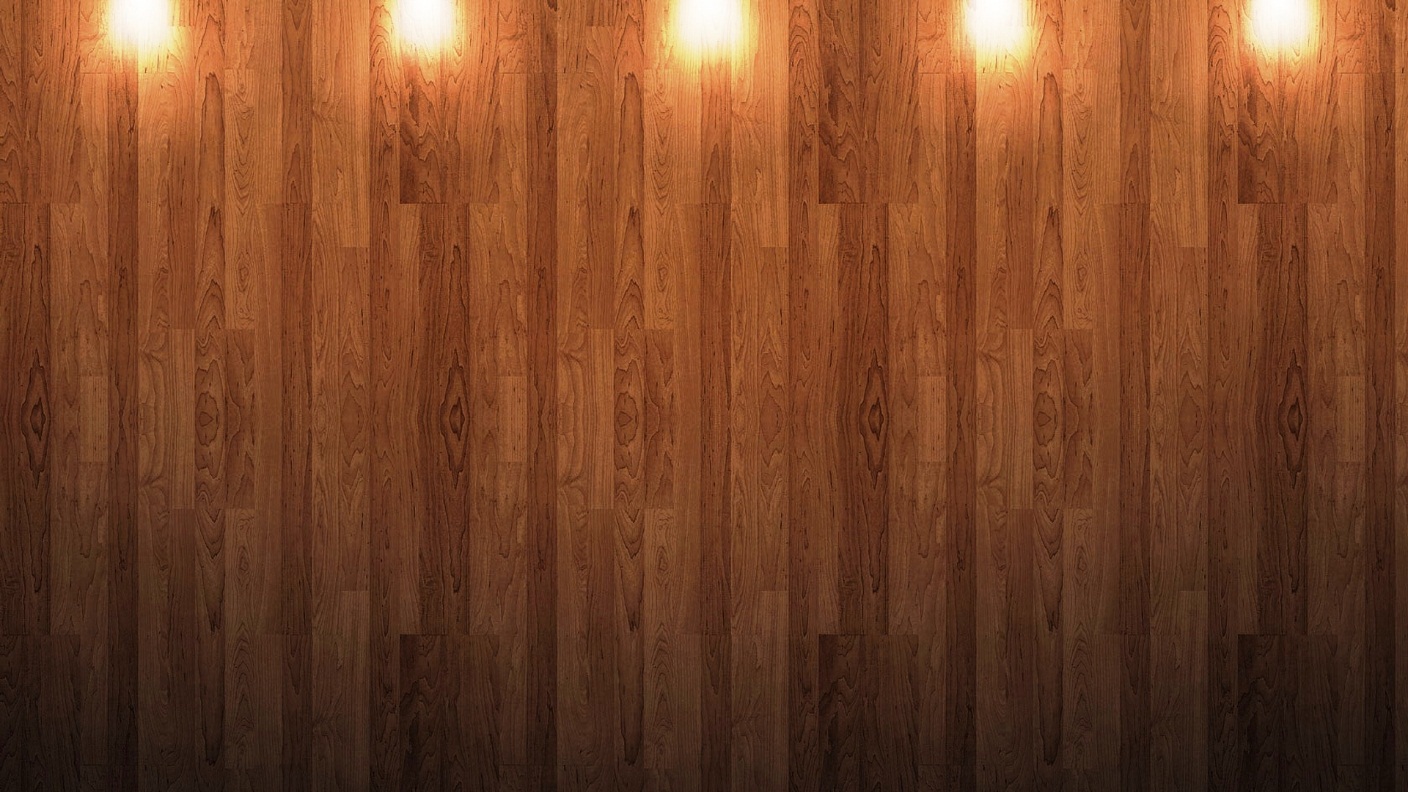 DEPARTMENT OF ENGLISH
PROFILE
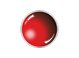 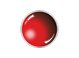 YEAR OF ESTABLISHMENT:-
The department of English was established in 1979. Since the beginning, we have been making effort to improve the overall standard of our students. We nurture the creative skills alongside the curricular studies, and encourage active participation in various literary and cultural activities. We instill value and motivate our students to make efforts in doing their best, making  improvement each year to achieve greater heights.
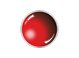 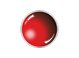 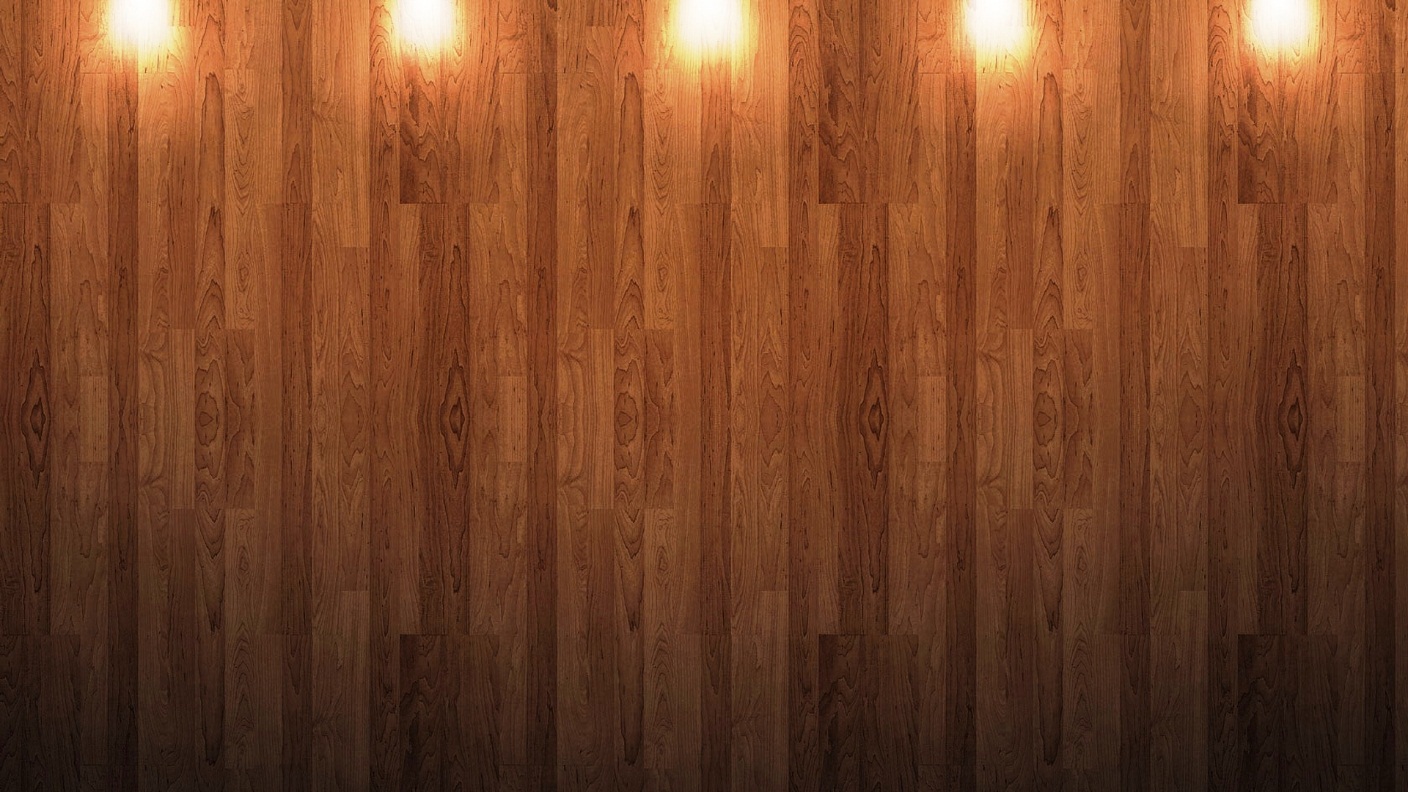 OUR BELIEF
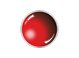 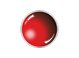 KNOWLEDGE AND FAITH SHOULD GROW MORE AND MORE MAKING THE HUMAN LIFE ENRICHED
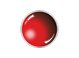 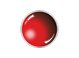 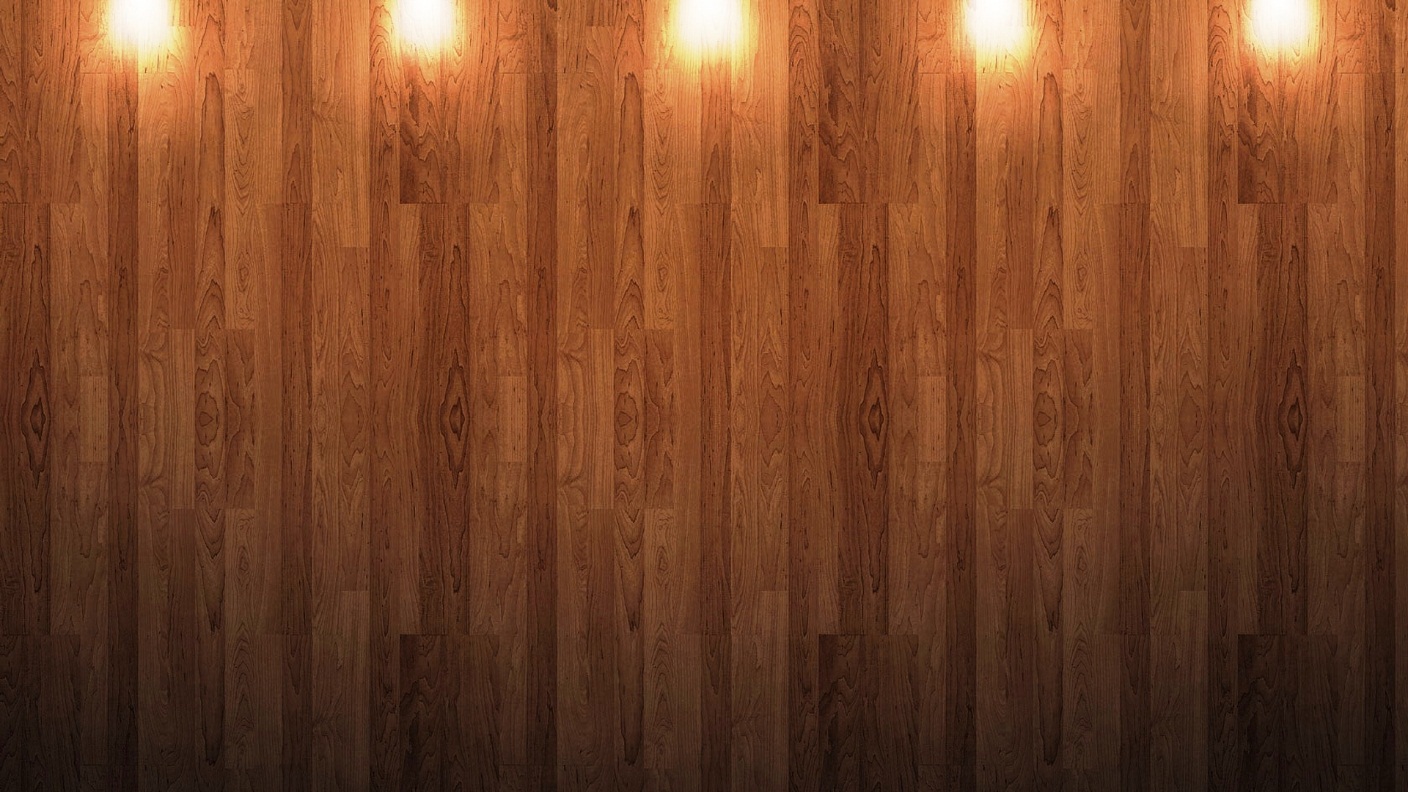 OBJECTIVE
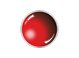 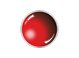 Educate students in both the artistry and utility of the English language through the study of literature and other contemporary forms of culture.

Provide students with the critical faculties necessary in an academic environment, on the job, and in an increasingly complex, interdependent world.

Graduate students who are capable of performing research, analysis, and criticism of literary and cultural texts from different historical periods and genres.

Assist students in the development of intellectual flexibility, creativity, and cultural literacy so that they may engage in life-long learning.
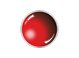 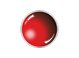 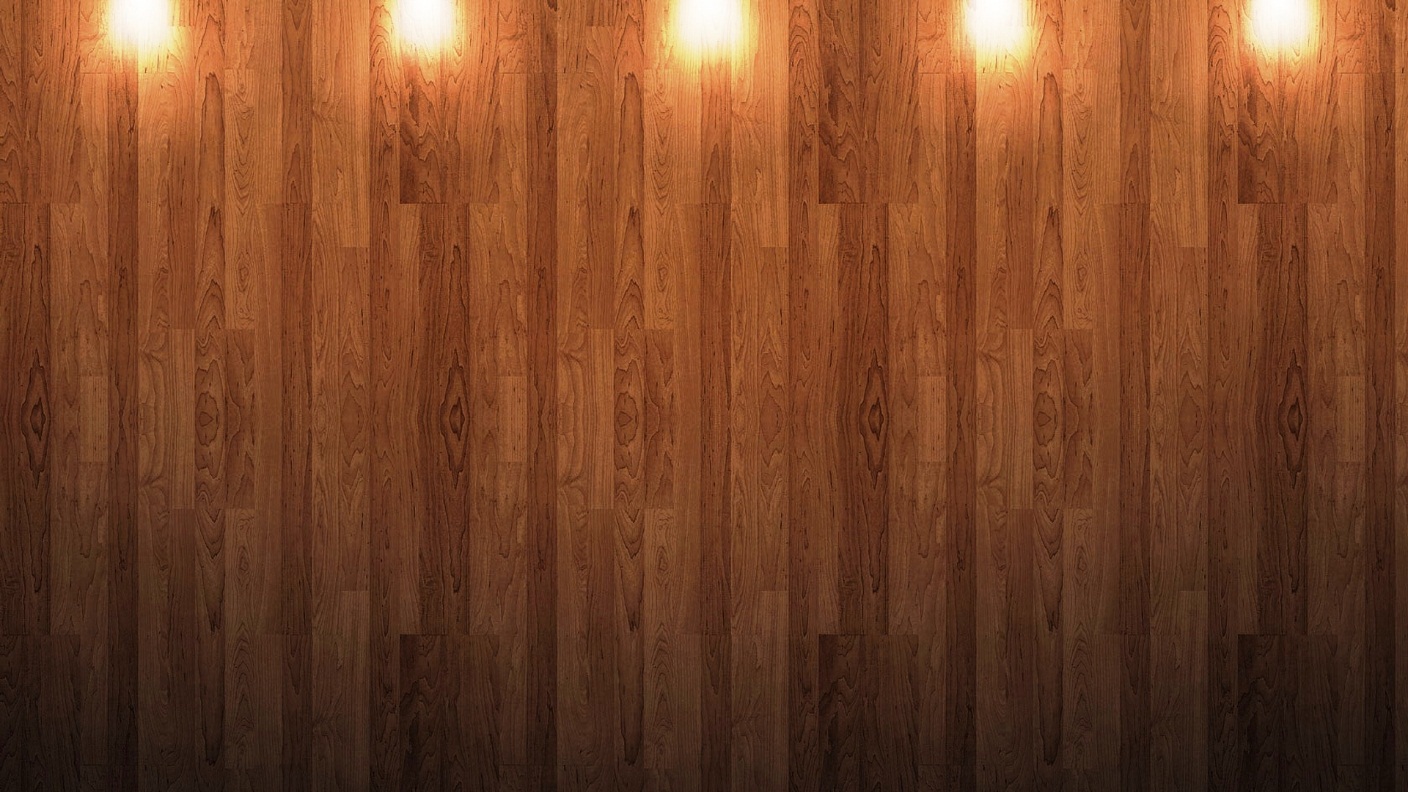 VISION
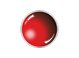 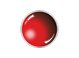 To provide appropriate pedagogies - including class size - and environments (classrooms, equipment, resources, and technology) that will lead student retention and success.

To help students see themselves as professionals, as part of a discipline with skills and abilities valuable in the business, teaching, publishing, or post-graduate work.

To give students a sense of themselves as citizens of a larger community by encouraging participation in service learning and in diverse and international course work and programming.

To assure that students encounter creativity crucial to English studies through theater productions, readings by professional writers, and their own creative and critical production and presentation.

To balance the needs of general education - communication, diversity, global perspectives, interdisciplinary studies.
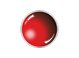 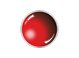 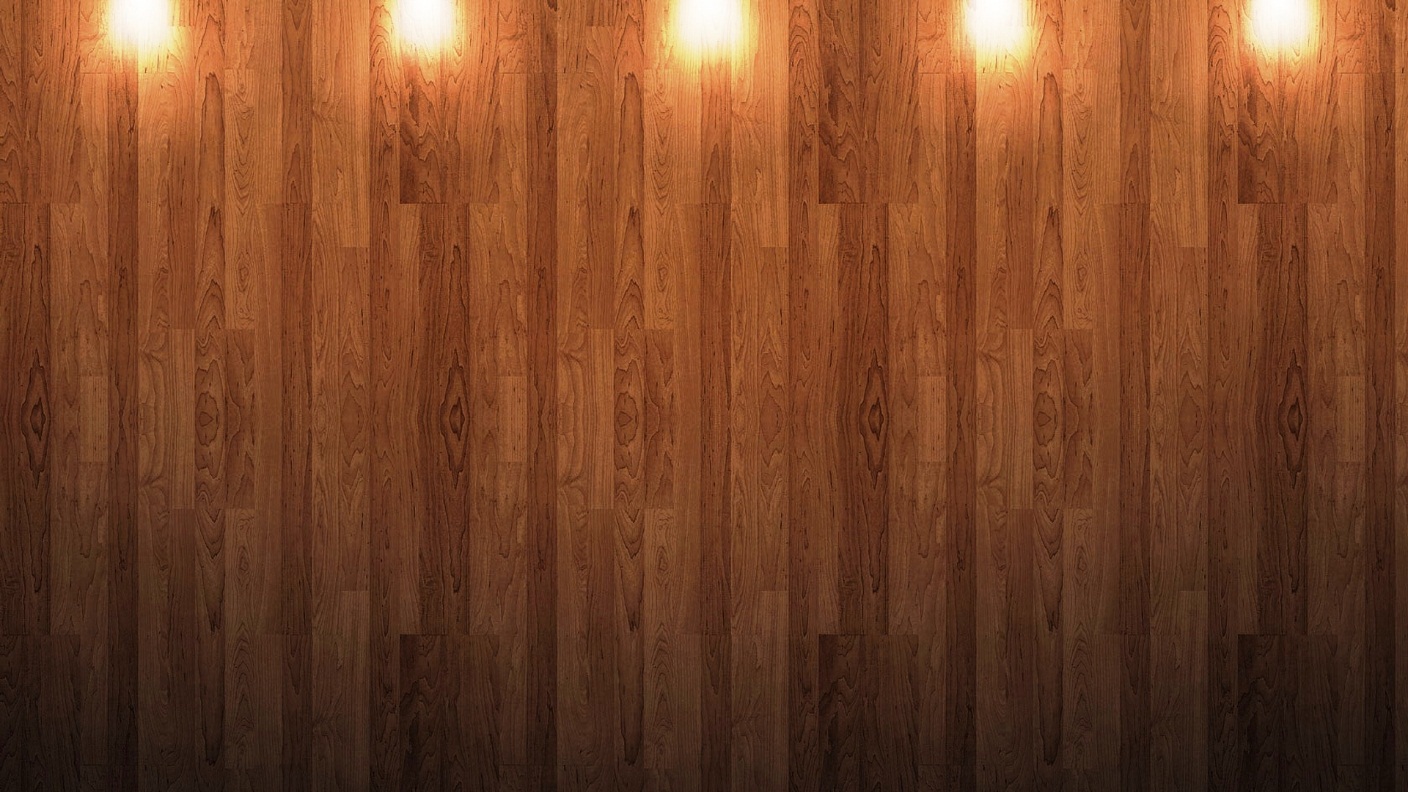 The Present Team
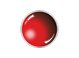 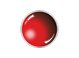 Presently, the Department of English comprises the following three staff members:
Prof. Bishnupriya Maharatha (Head of Department)

 Mr. Manish Prabhakar Singh (Guest Faculty)

 Miss. Purnima Kumari (Guest Faculty)
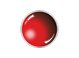 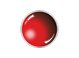 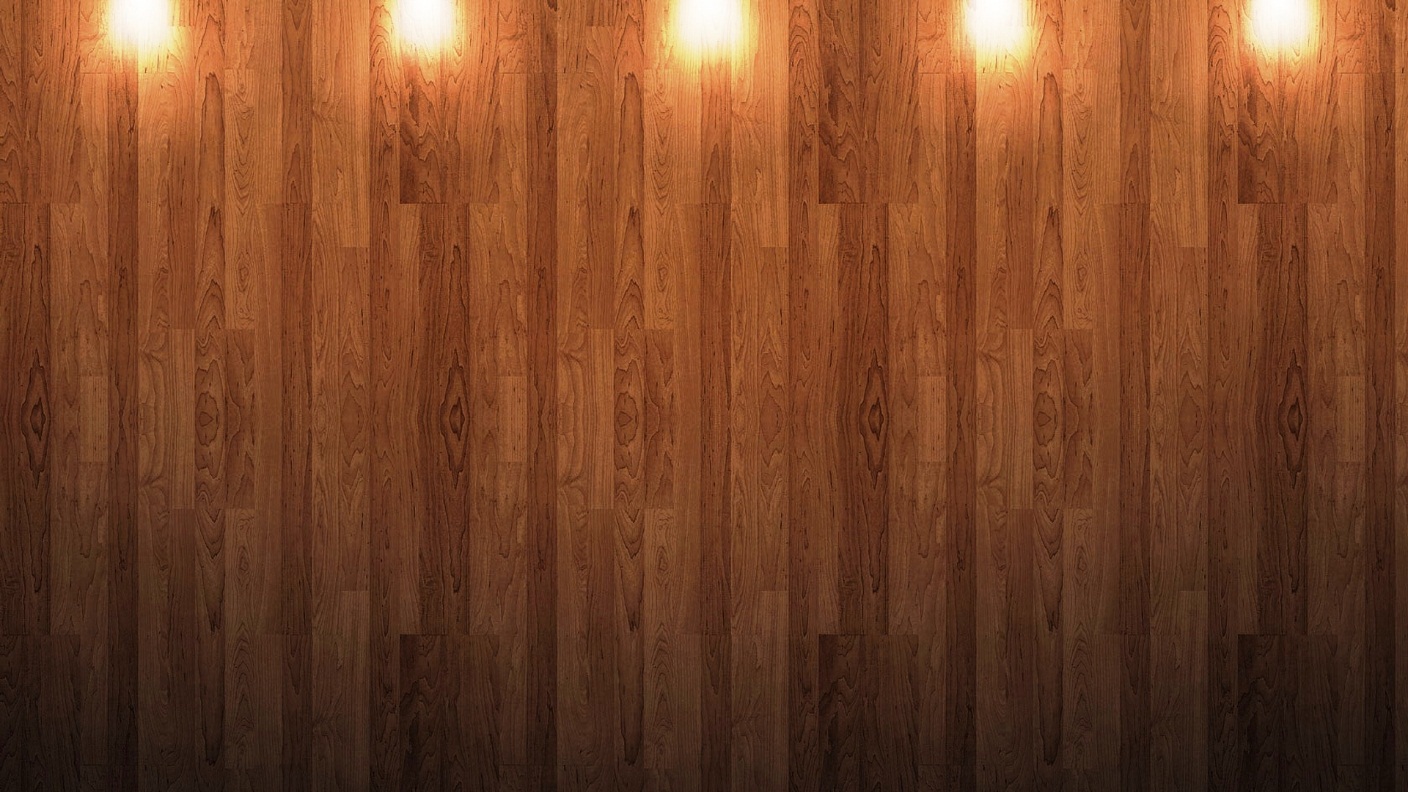 FACULTY PROFILE
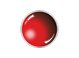 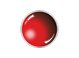 Prof. Mrs. Bishnupriya Maharatha
Area of Specialization- American Literature

Teaching Experience: 33 years

Areas of Interest: Drama, Poetry, Literary History, Literary Theory & Criticism, Culture Studies, Film Studies, Translation Studies.
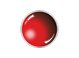 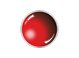 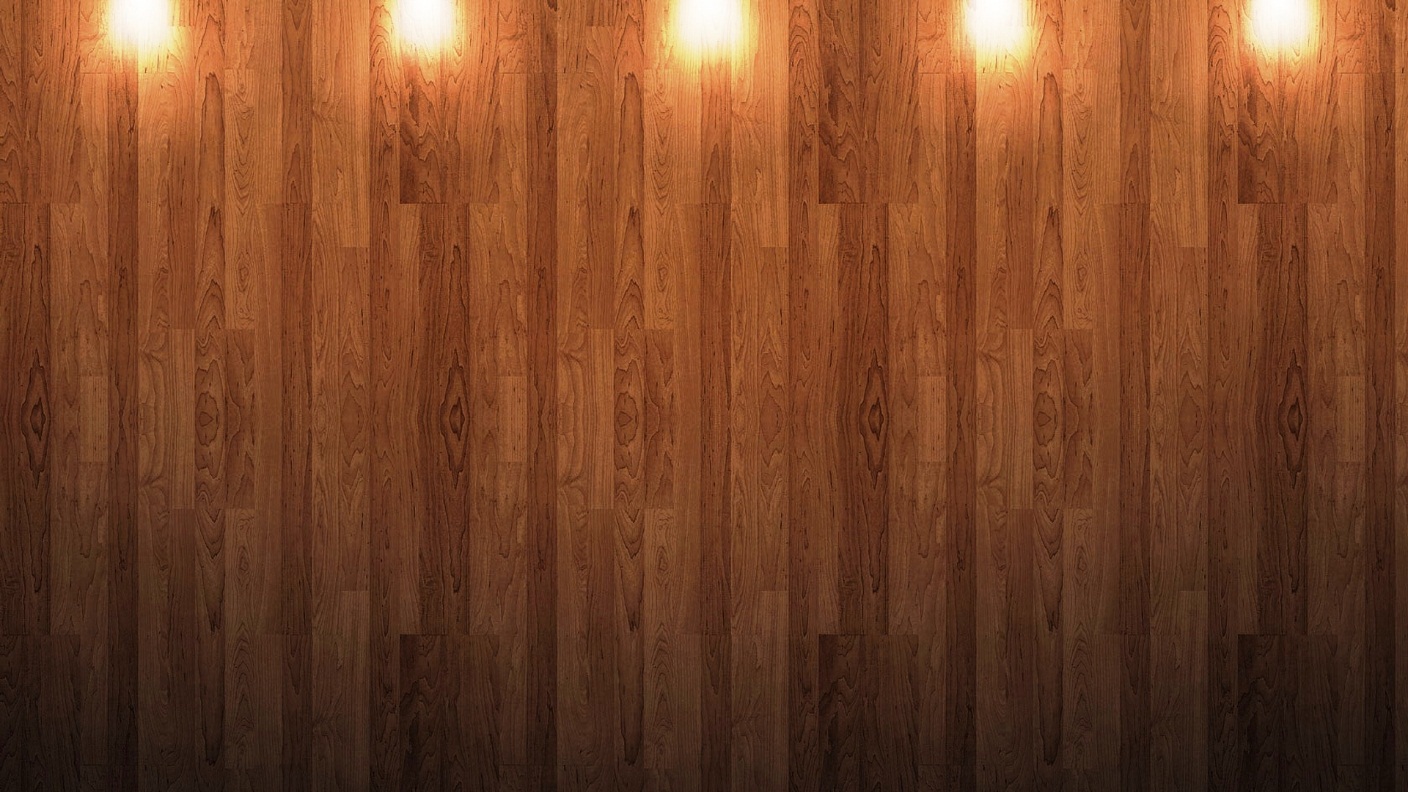 FACULTY PROFILE
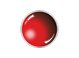 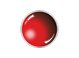 Miss. Purnima Kumari
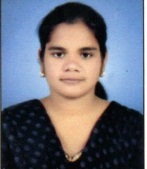 Area of Specialization-  Australian and Canadian Literature
Serving since 2019 – till Date
Areas of Interest: British Drama, British Novel,   Literary History, Literary Theory & Criticism, Commonwealth Literature, Translation Studies, Diaspora Studies
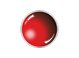 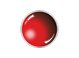 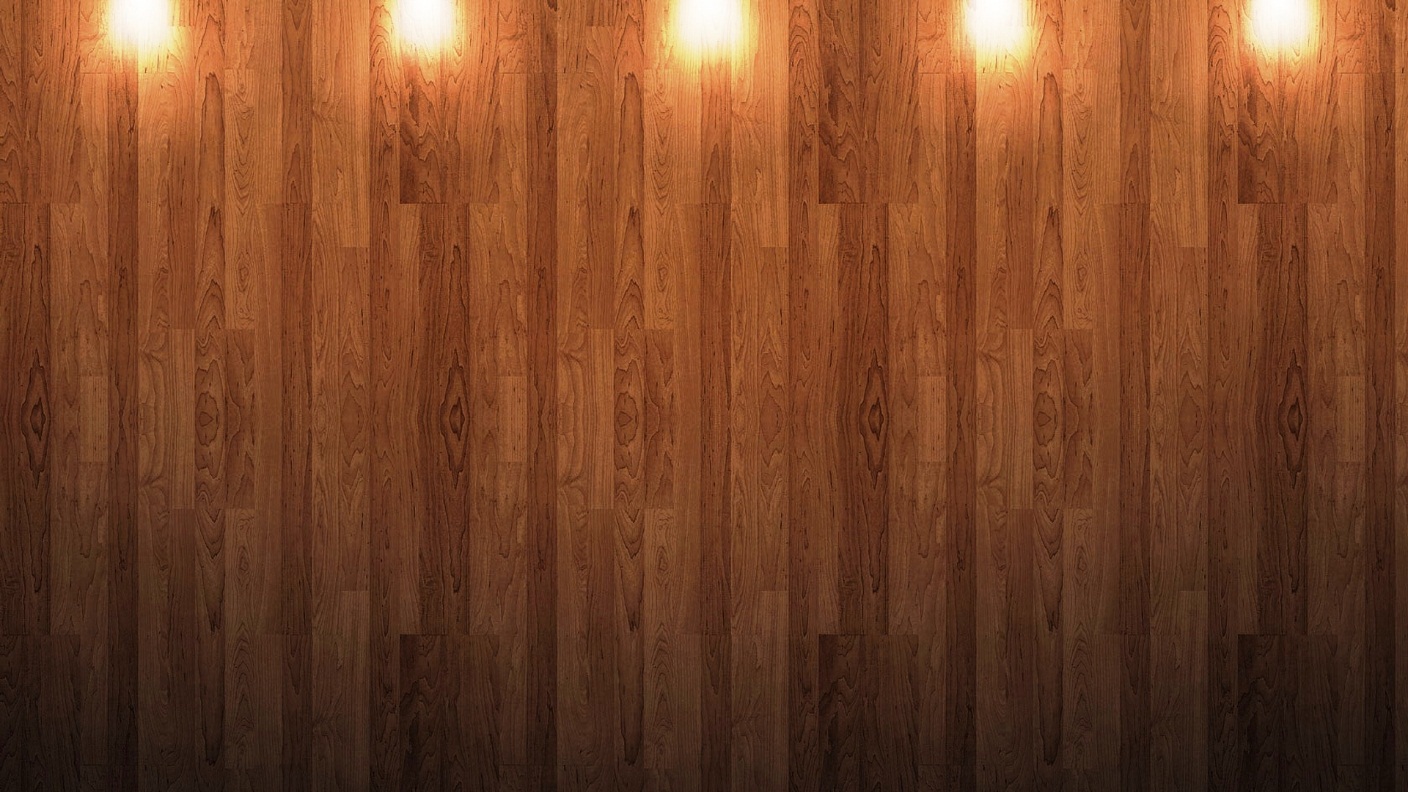 FACULTY PROFILE
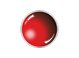 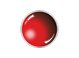 Mr. Manish Prabhakar Singh
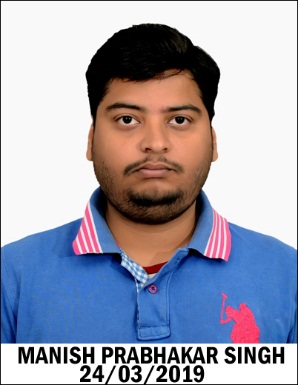 Area of Specialization- American Literature
Serving since 2019 – till Date
Seminars/Conferences attended: 1
International: 01
Workshops participated in: 2
Areas of Interest: British Drama, Poetry, Literary History, Literary Theory & Criticism, Culture Studies, Film Studies, New Literature, Feminist Studies, Linguistics.
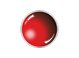 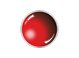 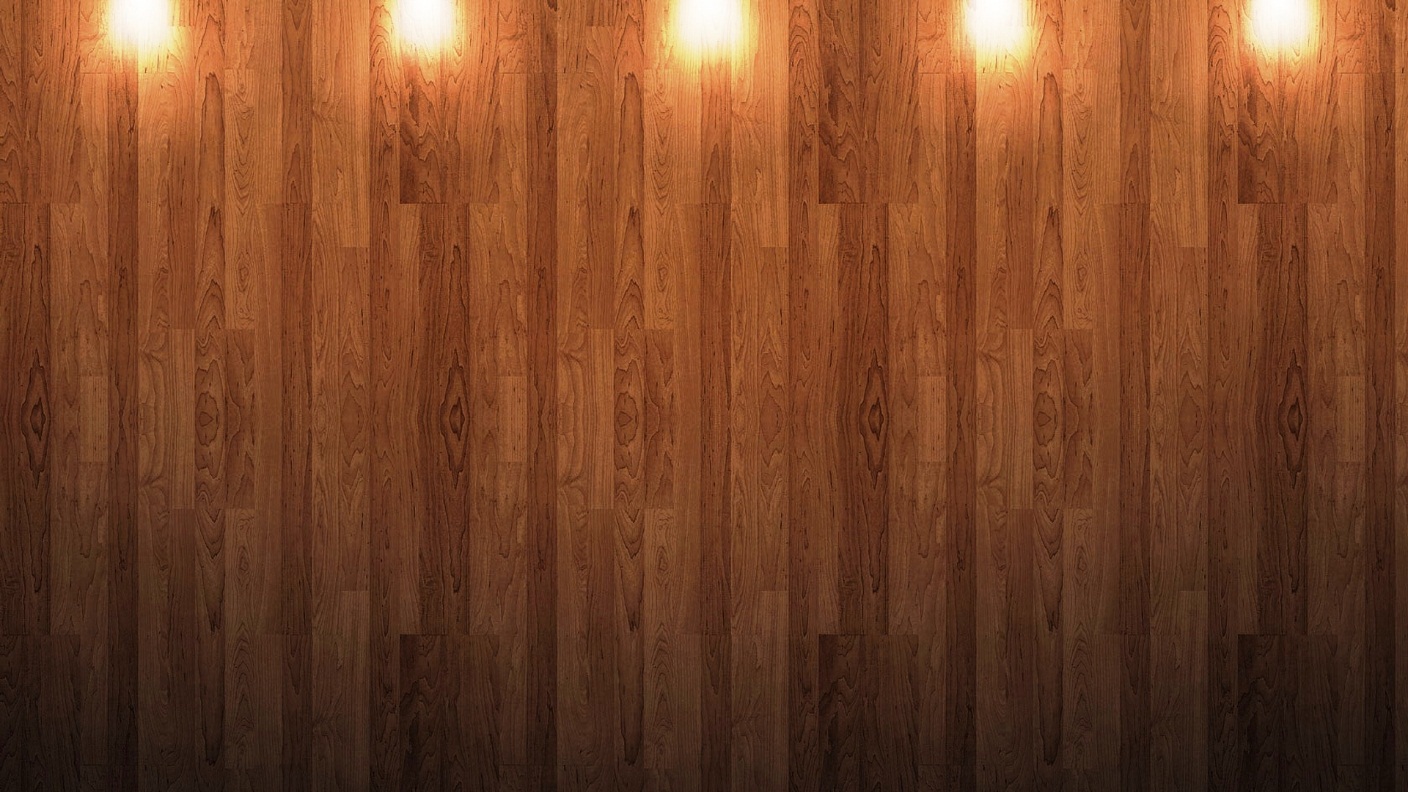 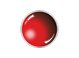 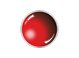 Departmental Events
Departmental Induction
Film Screening (Syllabus Based)
Student Seminars (Syllabus Based)
‘Alumnus Speaks’ – An Interactive Session with Seniors
Parent-Teacher Meeting
Alumni Meet
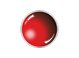 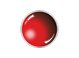 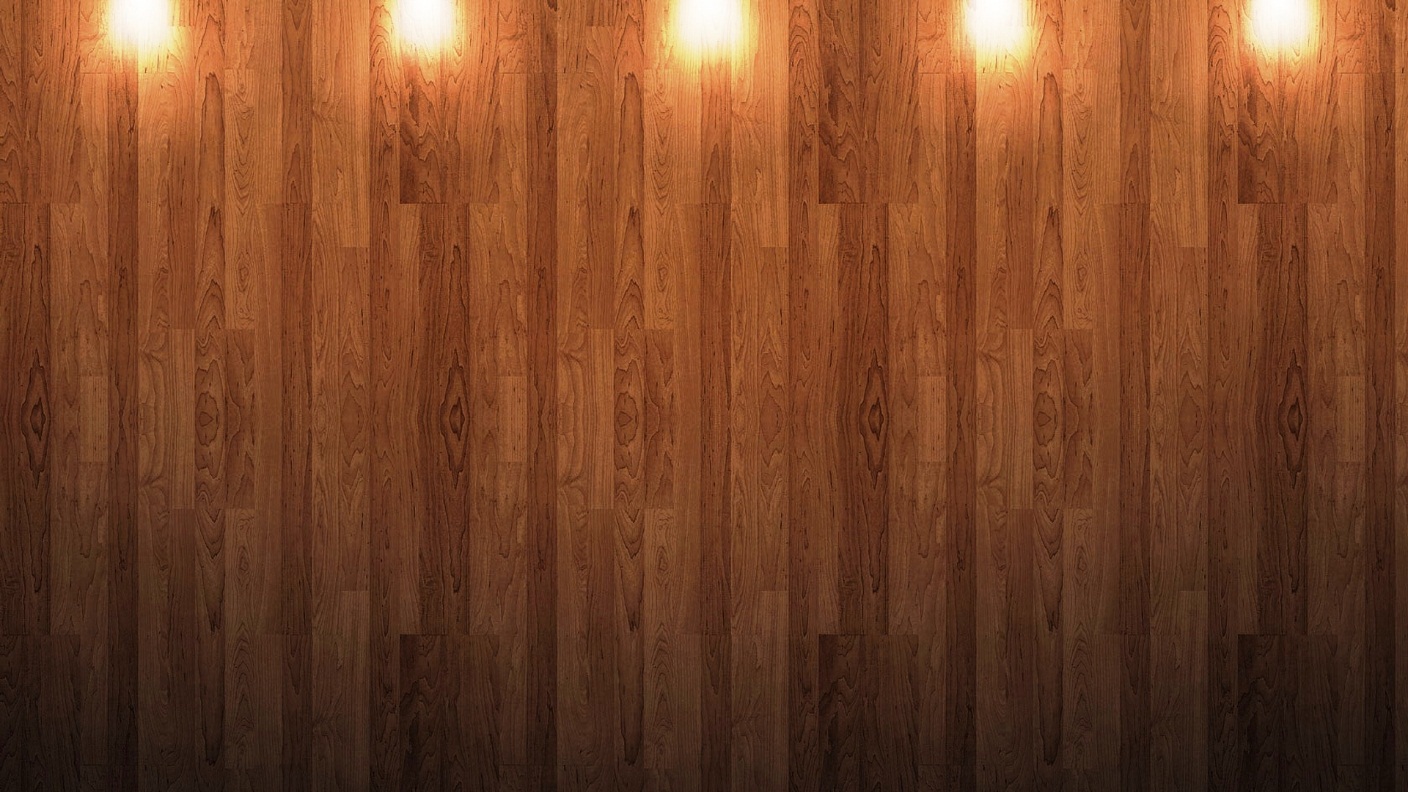 Teaching methods adopted to improve student learning

Special interactive classes by applying Group Discussion, Question-Answer, Demonstration method are arranged to encourage the students and thereby improve their learning.

 In-House seminars frequently organized by the department help the students acquire knowledge, skill and self-confidence.
 The hidden creativity of the students is manifested through the publication of Wall Magazines and Poster Exhibition in the department. 

Classes are taken through the use of technology by means of Slide Show Presentation etc. 

Interest is grown among the learners by showing them films on different dramas and novels in the syllabus
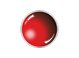 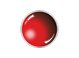 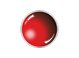 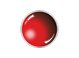 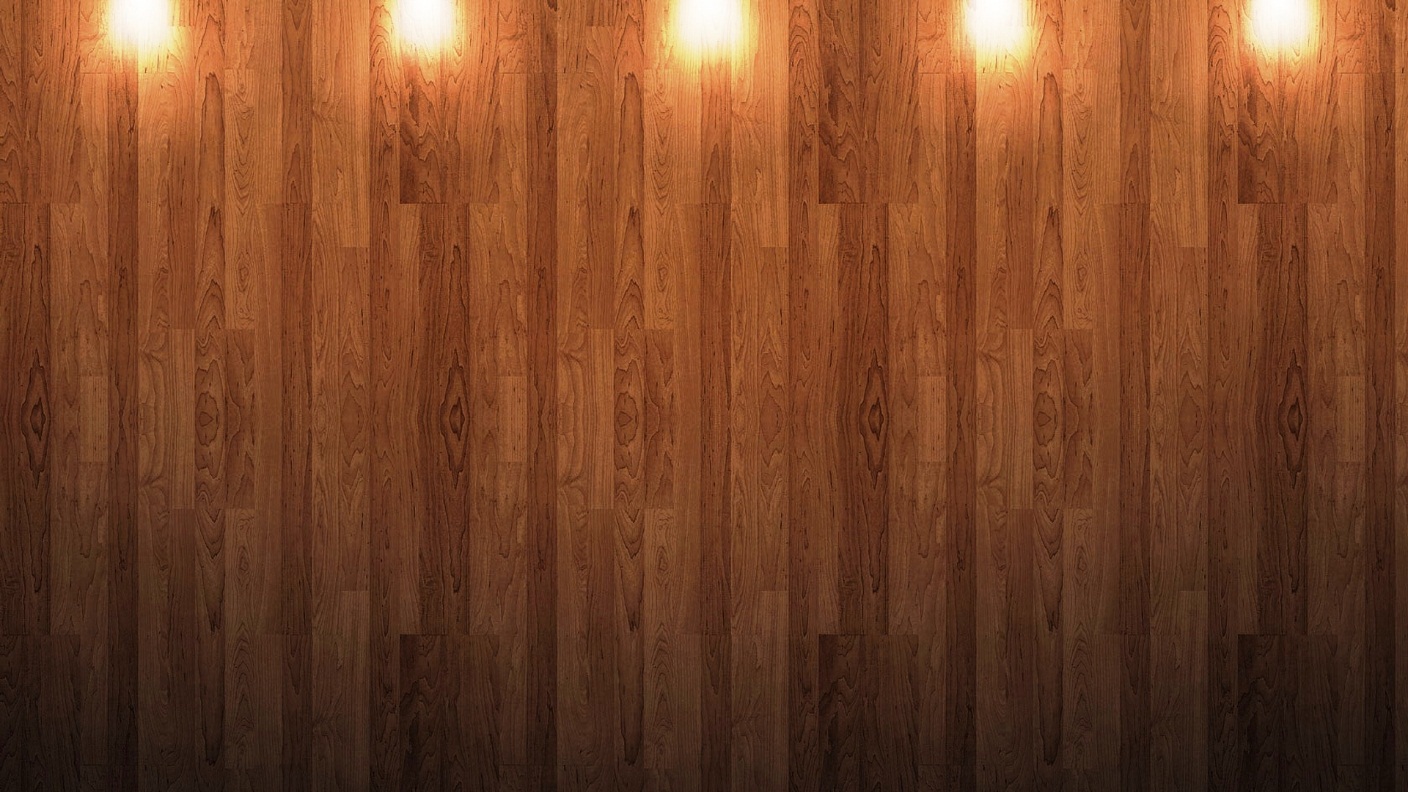 SWOC Analysis
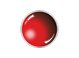 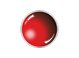 STRENGTH:-
The teachers of the department are academically motivated to bring out the best in their students, to which effect, they constantly keep themselves updated in their respective areas of specialization. 

 The students of the department are equally motivated and register enthusiastic presence and participation in all the activities of the department. The department has also constituted a Core Team of sincere and dedicated students volunteers who assist in the administrative functioning of the department.
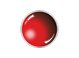 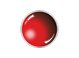 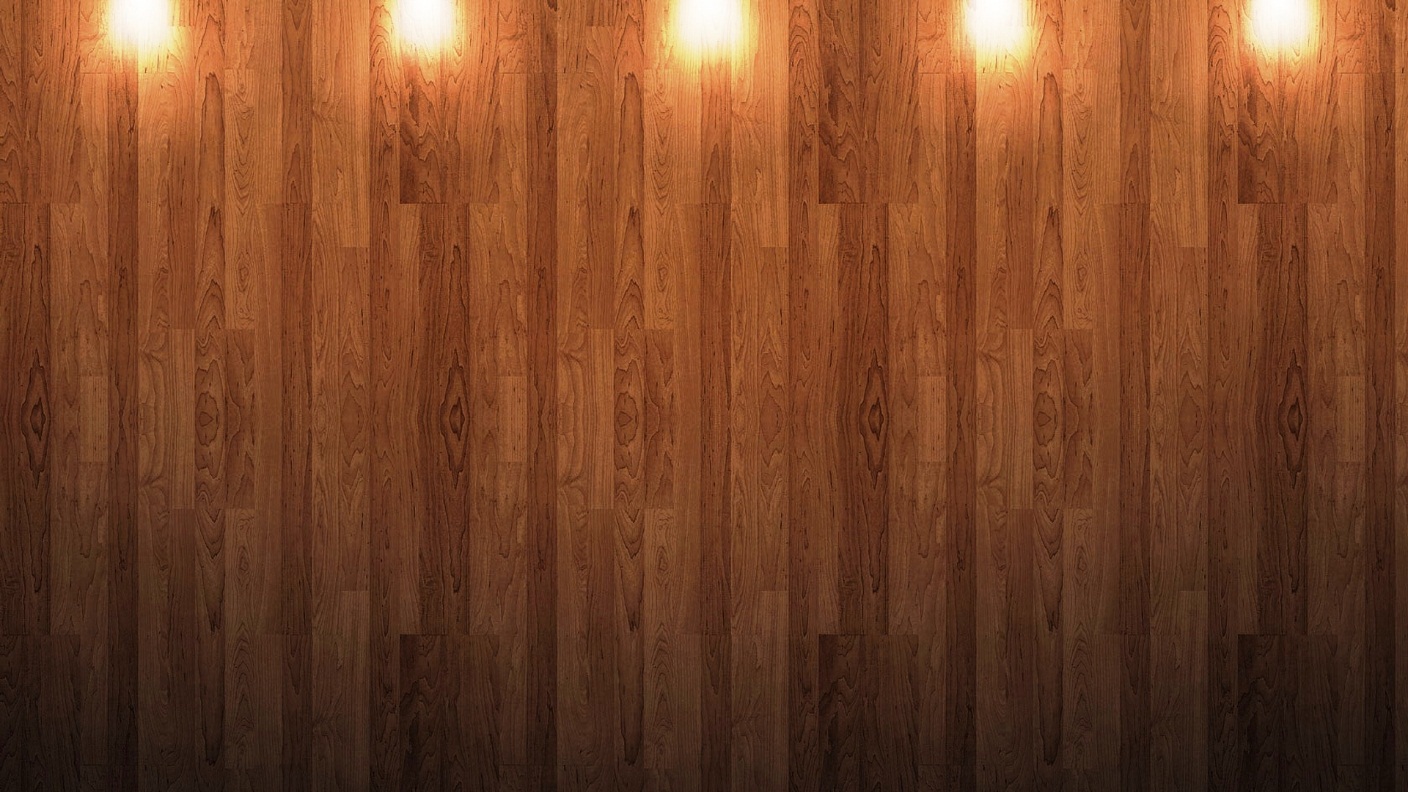 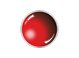 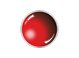 The Department is highly active and routinely organises a large number of activities such as film shows, guest lectures, poetry and prose reading sessions, centenary celebrations of writers and their works, etc. in order to offer its students opportunities of broadening their  perspective on literature.

 The Department also organizes extra classes on writing skills for students in order to train them  in the art of writing academic answers for university examinations.

The greatest strength of the department has been the teacher-student intimate relationship that has kept the department alive.
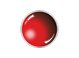 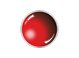 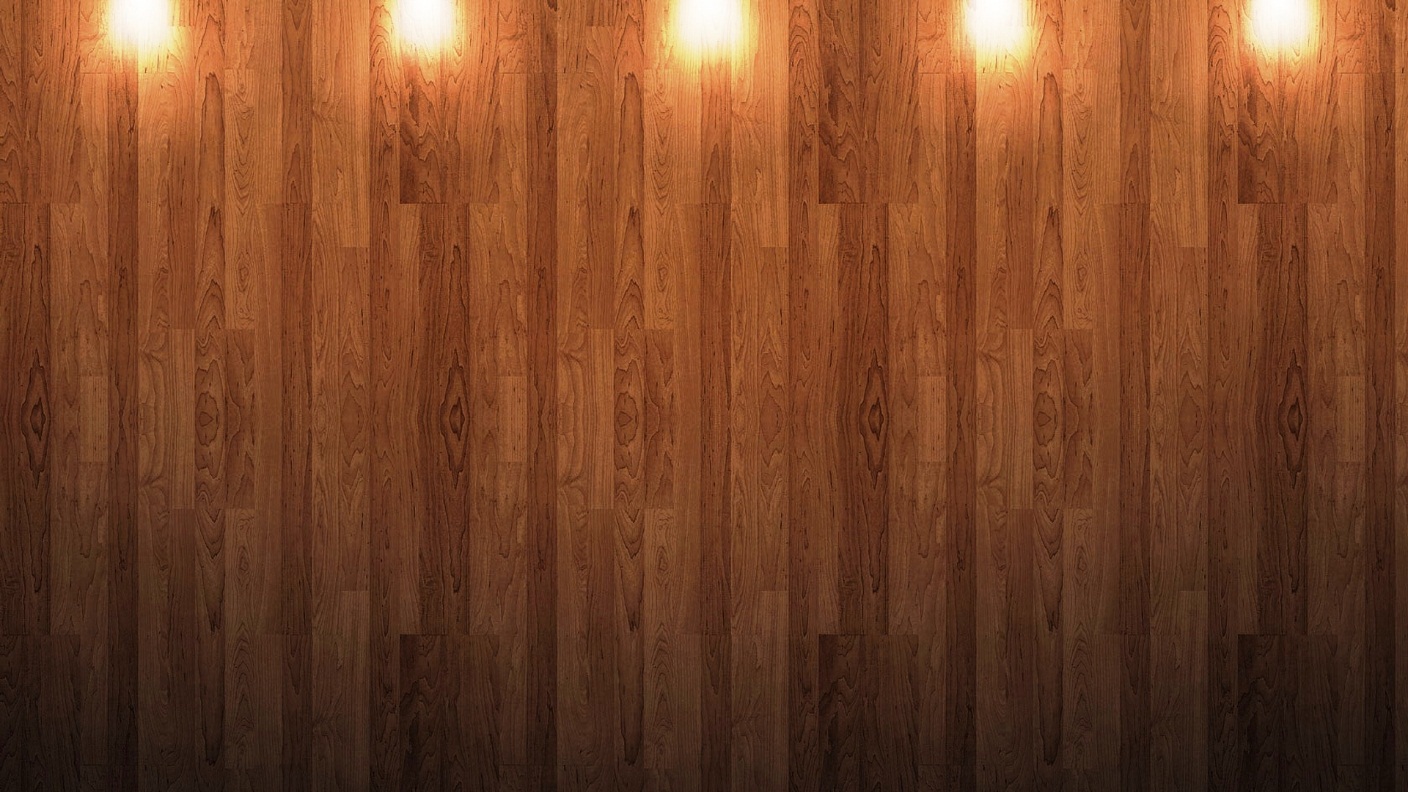 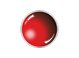 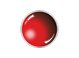 Weaknesses

 The Department suffers from the non-availability of good reference books for its students.

 Lack of parental interest and concern in the learning and education of students also constitutes a handicap.

The fact that most of our students come from the economically under-privileged sections of society, makes it difficult for them to spend money on books of the subjects.

The vernacular background of the majority of our students is also an obstacle that necessitates the imparting of bilingual, sometimes multilingual instruction in the classroom.
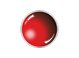 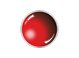 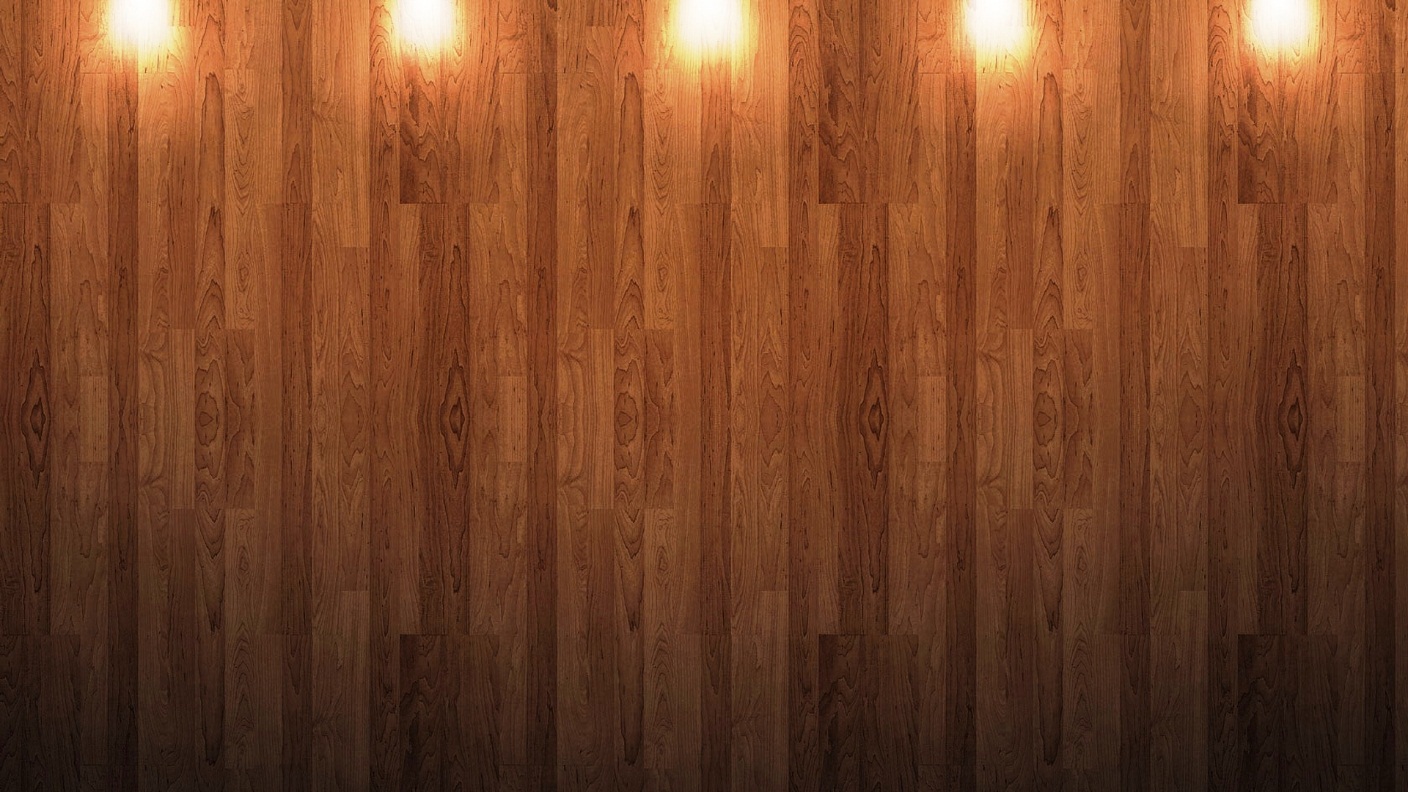 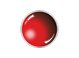 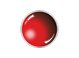 Opportunities
 The use of the ICT resources of the college also constitutes an important opportunity for the department.

The use of social media platforms for communications with students and promotion of learning opportunities is also visualized as an opportunity.
The students of the department constitute an important bank of creative talent for various literary and cultural activities both within and outside the college.
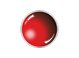 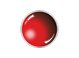 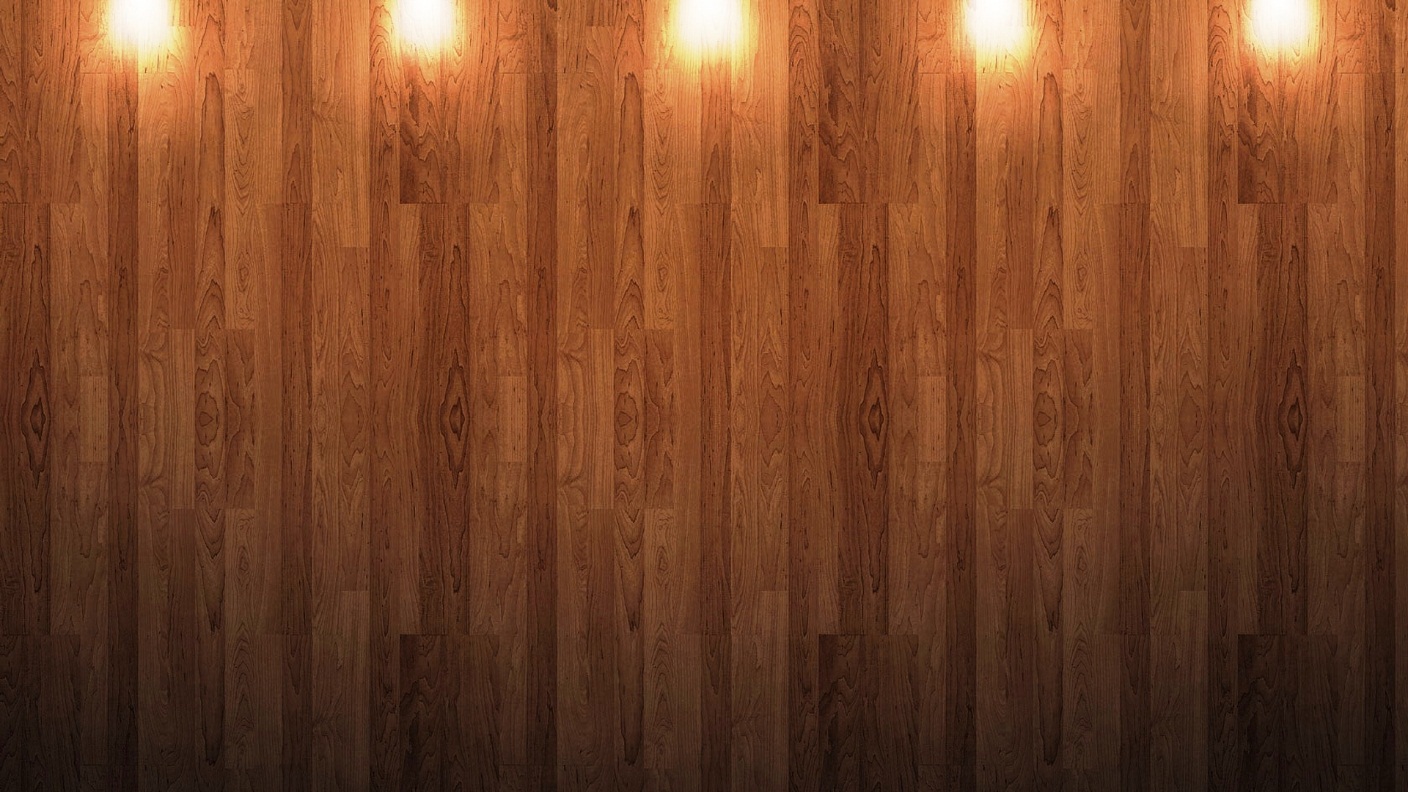 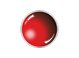 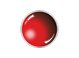 Challenges

 The job mind-set of students and their evaluation of academic learning in vocational terms constitute a significant challenge.

Enabling students to distinguish between sound and unsound e-resources and discouraging unethical acts of plagiarism remains a challenge.

Motivating students for higher education and excellence in the subject, also constitutes a challenge.
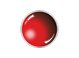 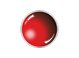 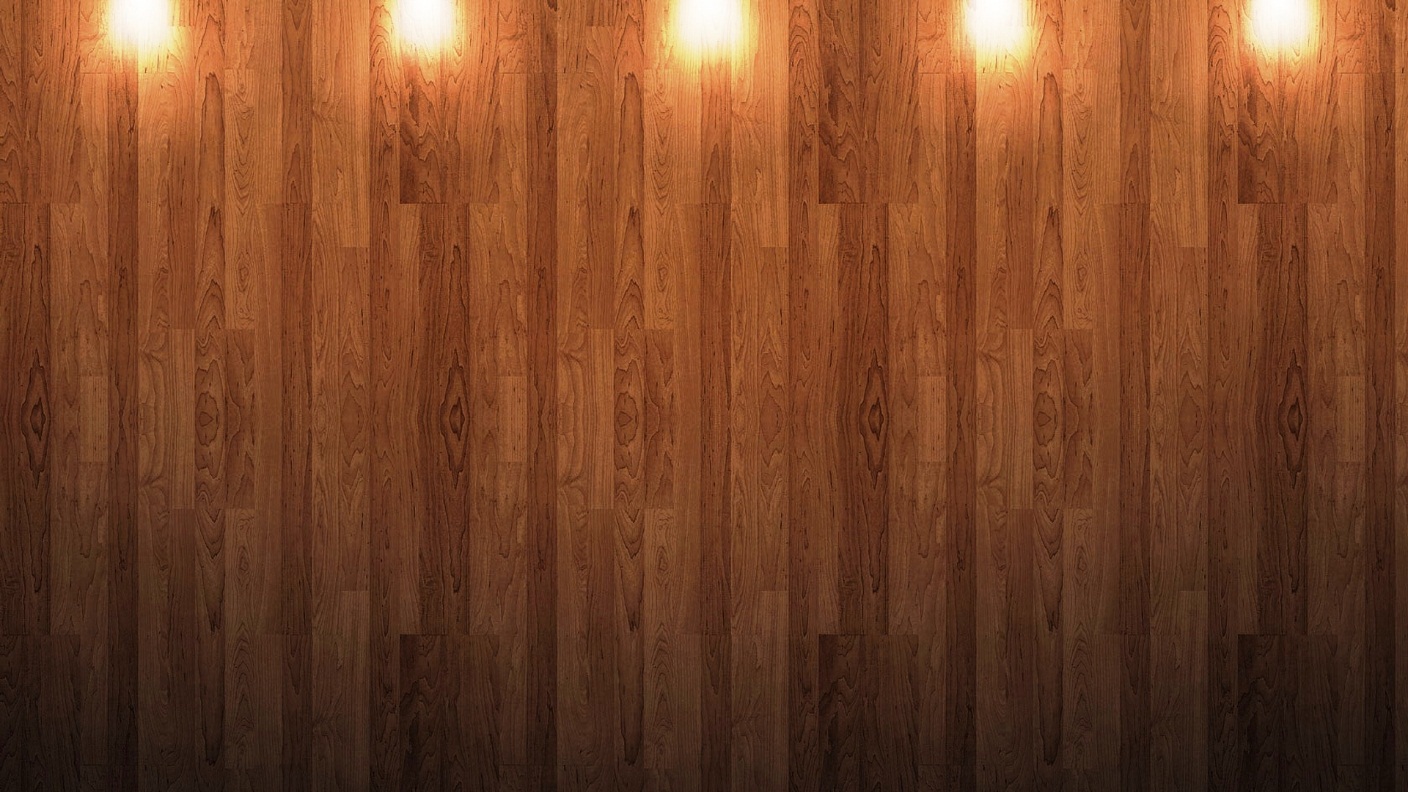 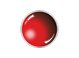 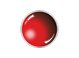 Details of Infrastructural facilities
A well-equipped Central Library caters to the needs of the students. However, the specimen copies received from the publishers are preserved for the disposal of the students.

Internet facilities for staff and students are provided centrally.
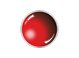 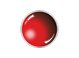 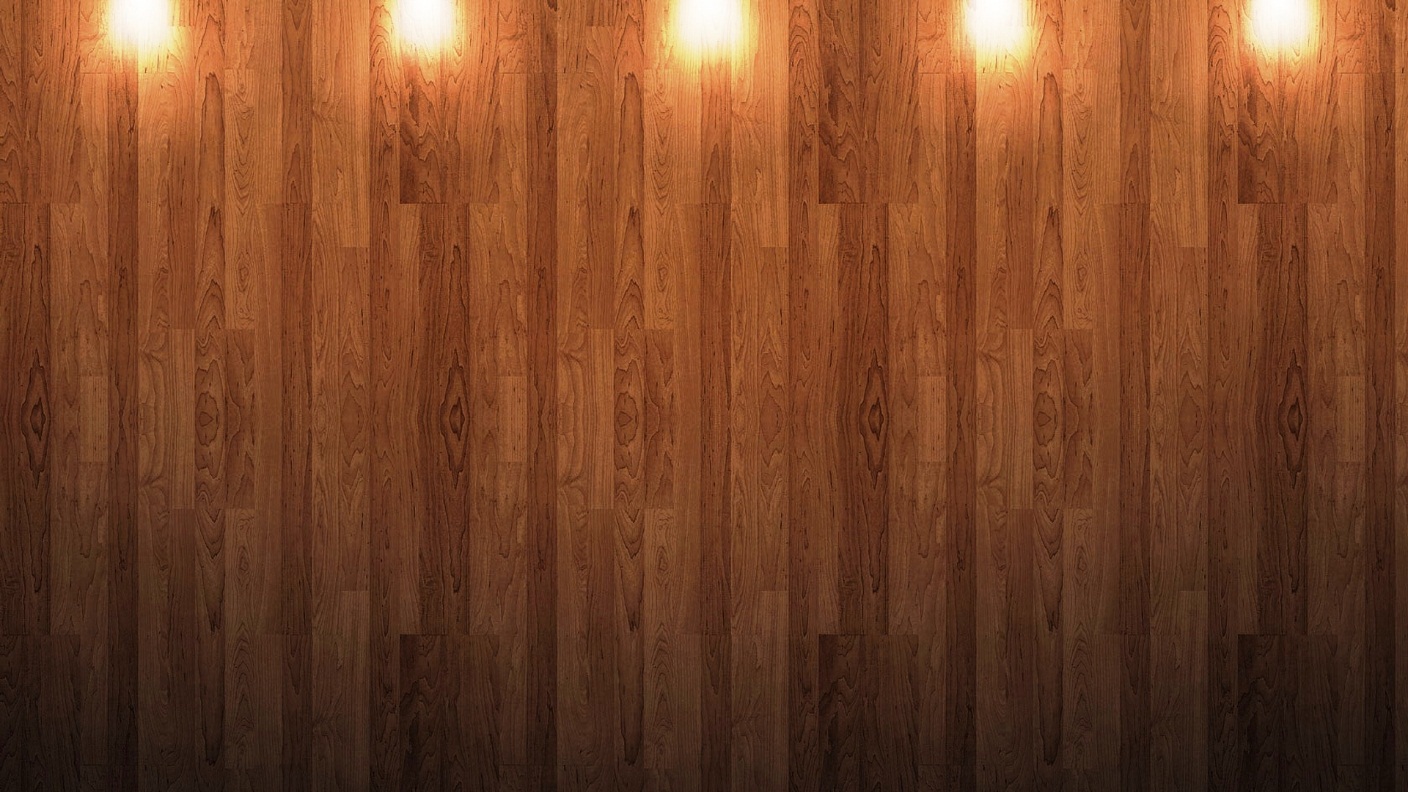 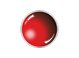 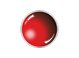 CLASS DISTRIBUTION
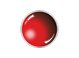 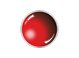 ADMISSION DATA
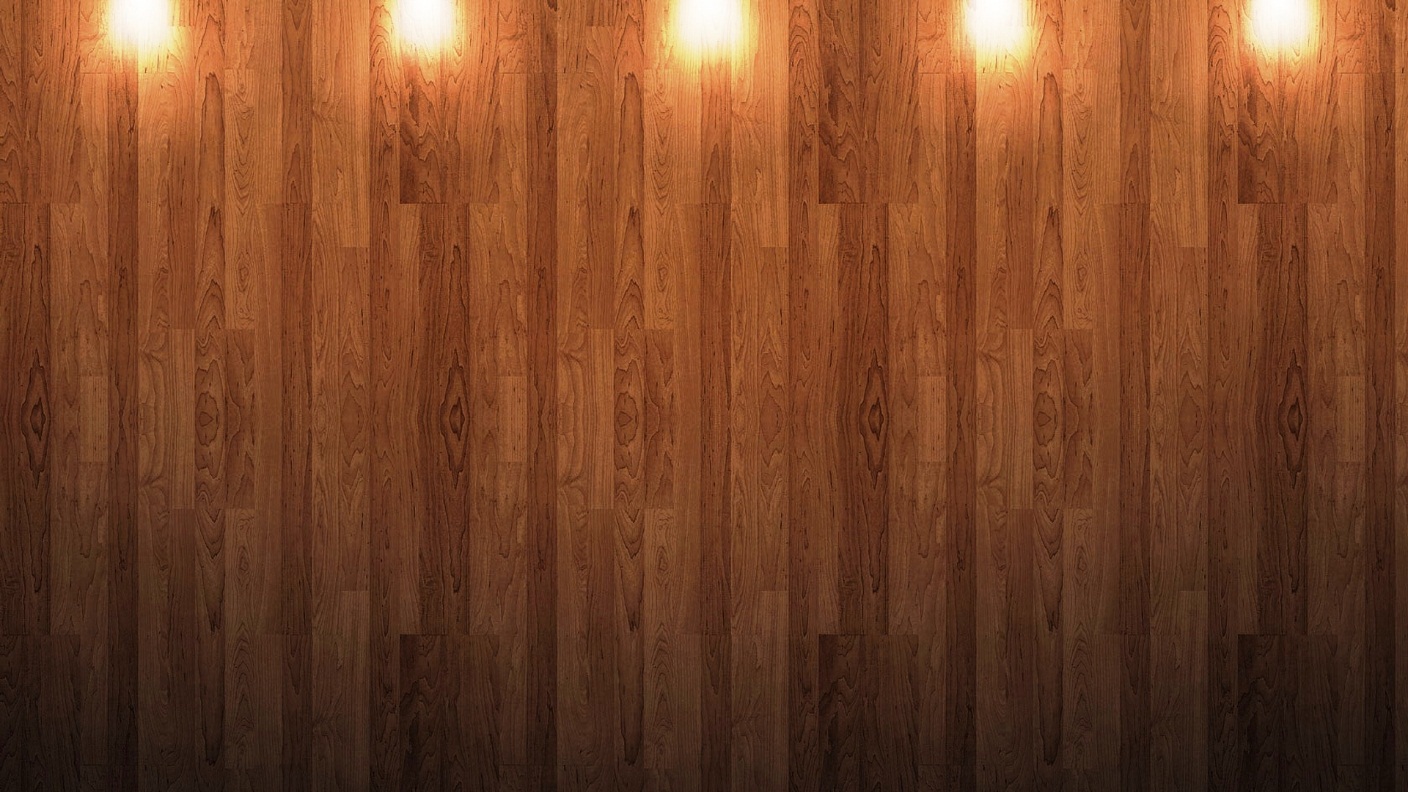 Details of student enrichment programme:
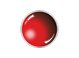 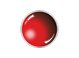 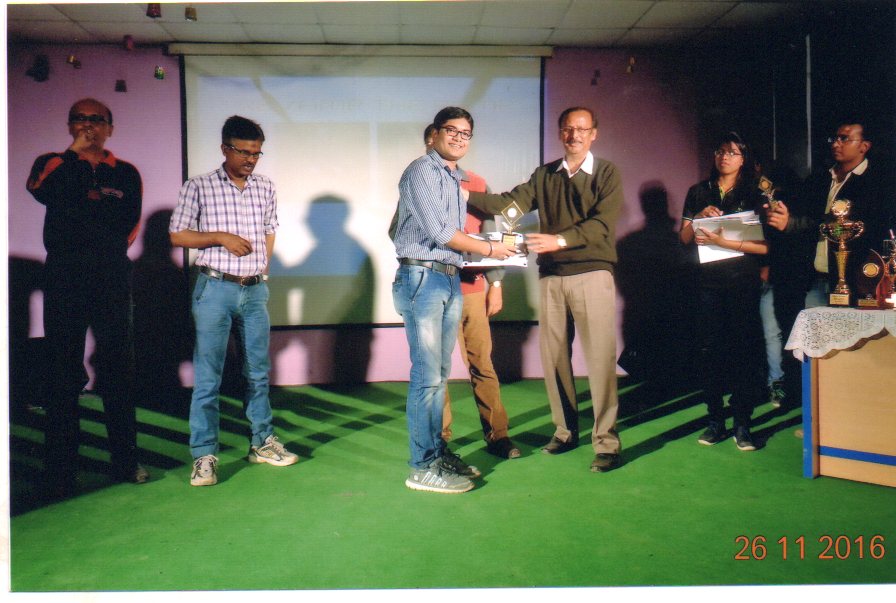 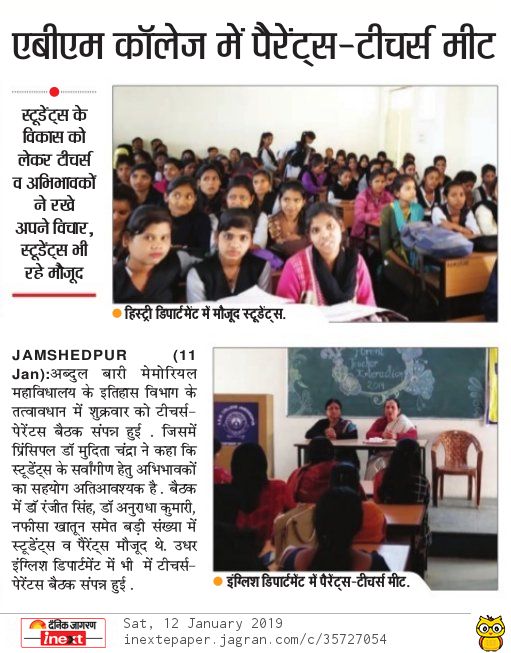 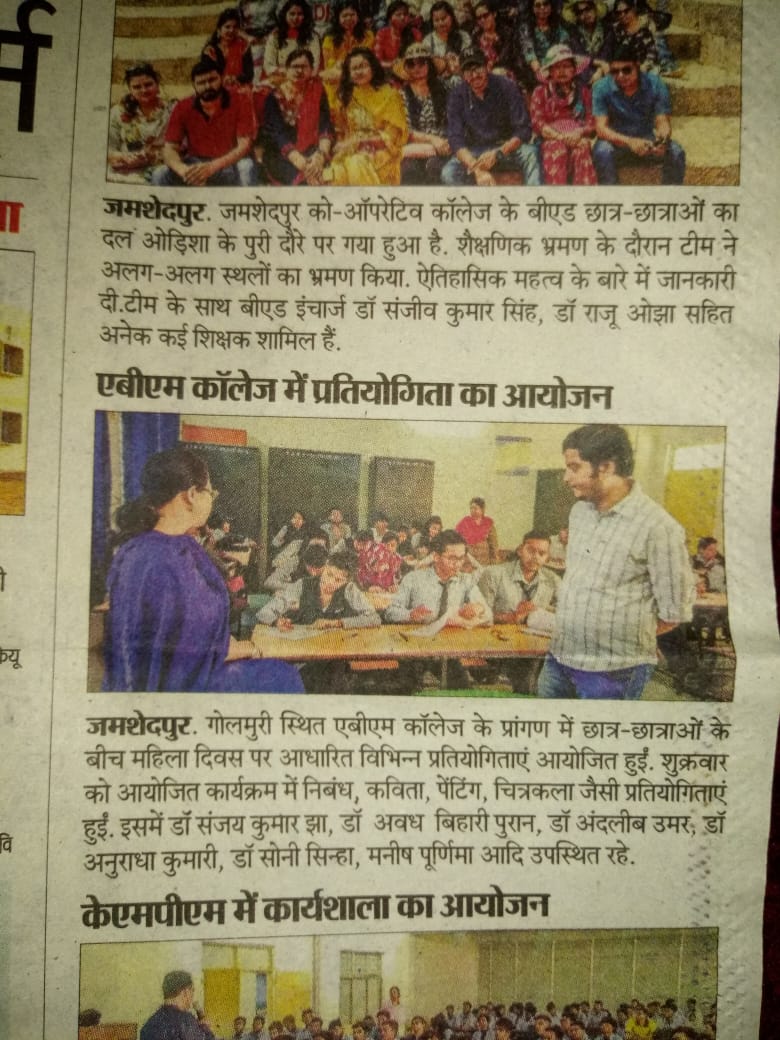 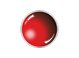 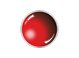 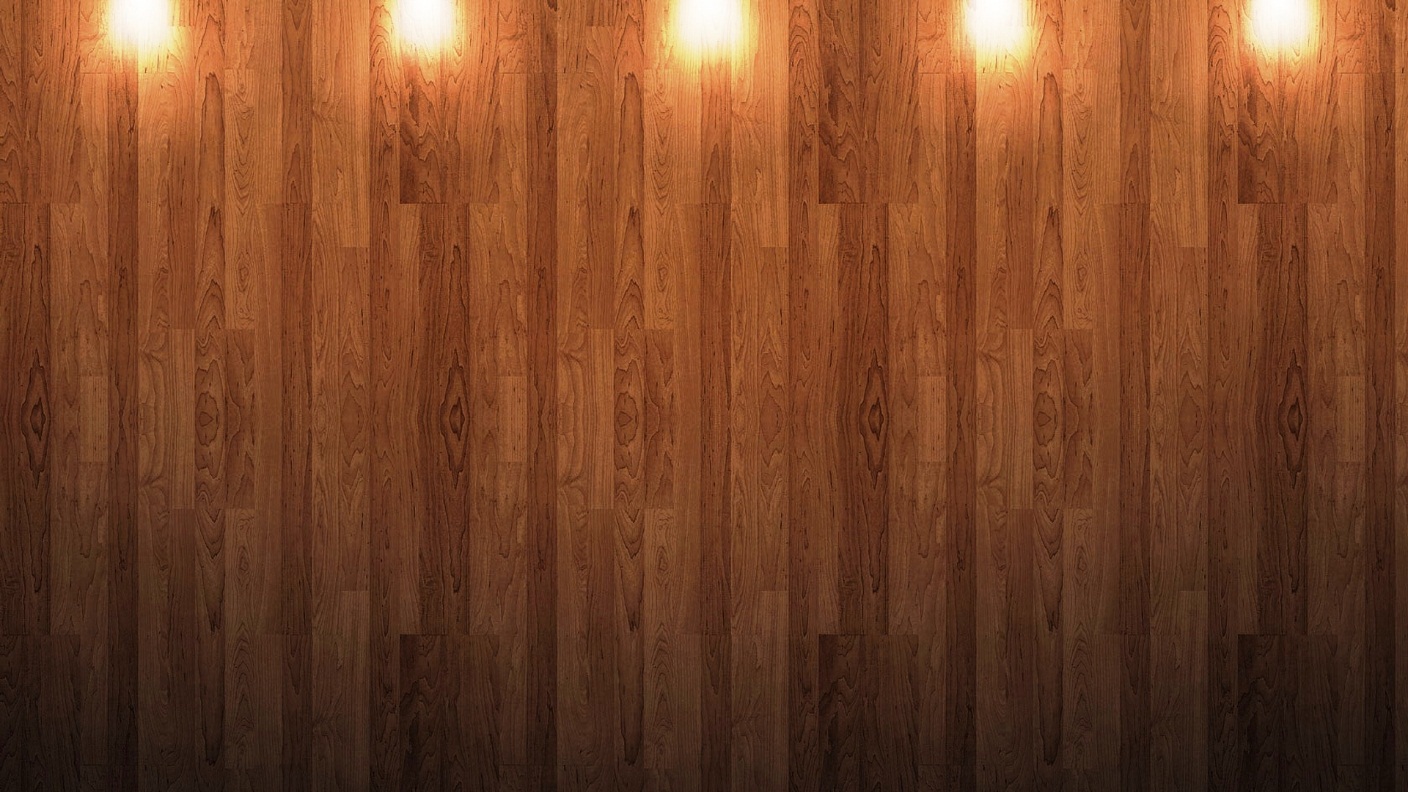 Departmental Blog
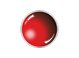 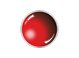 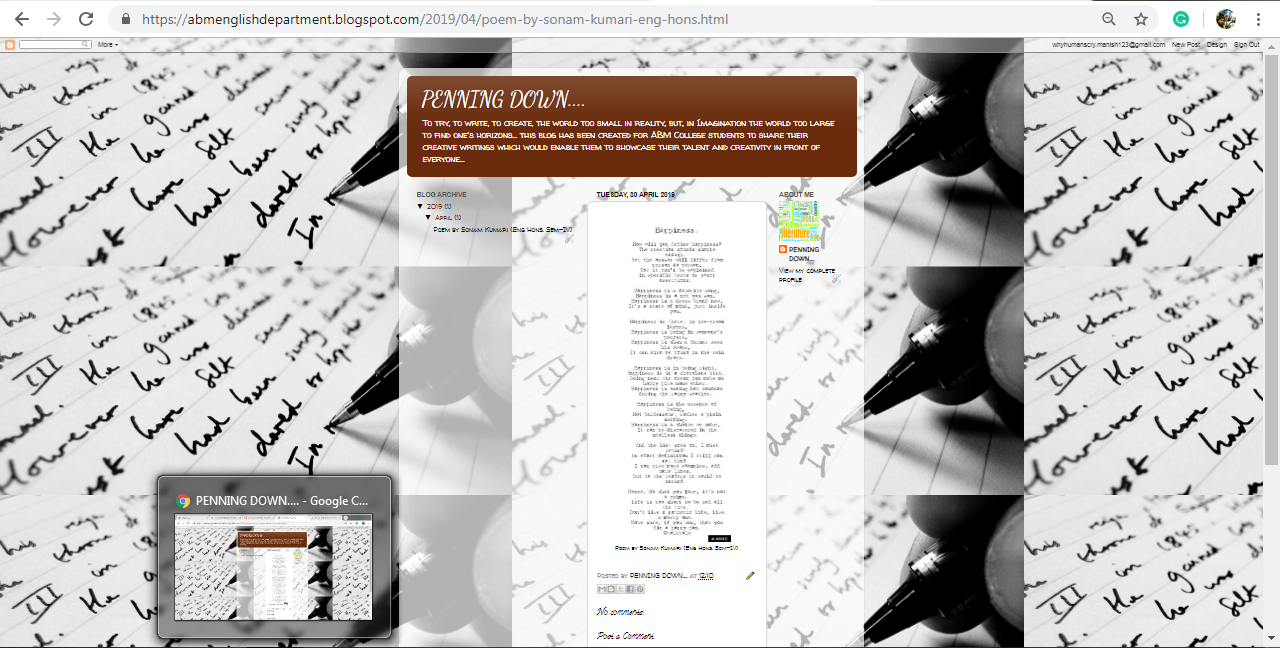 Blog website:-https://abmenglishdepartment.blogspot.com
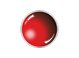 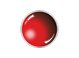 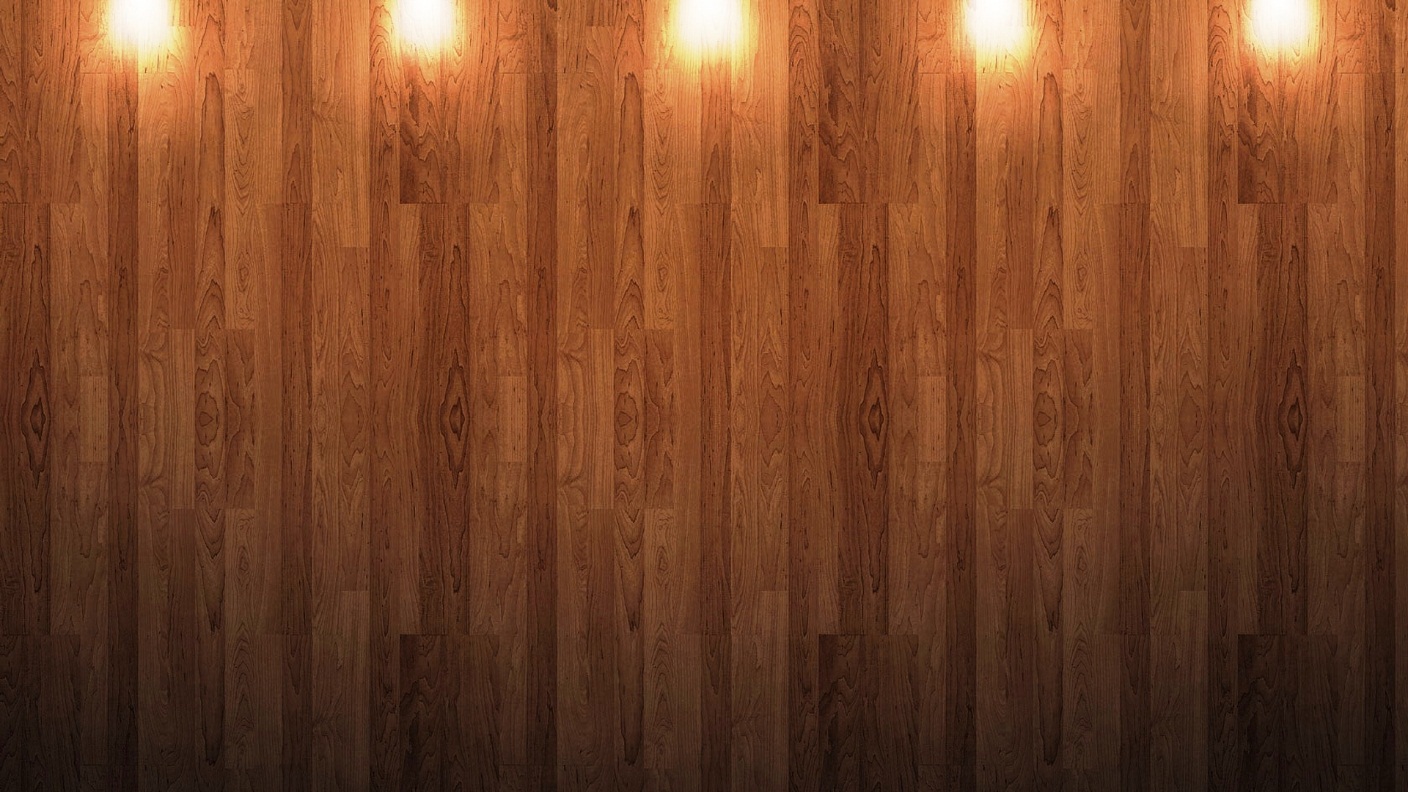 Events At English Department
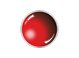 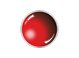 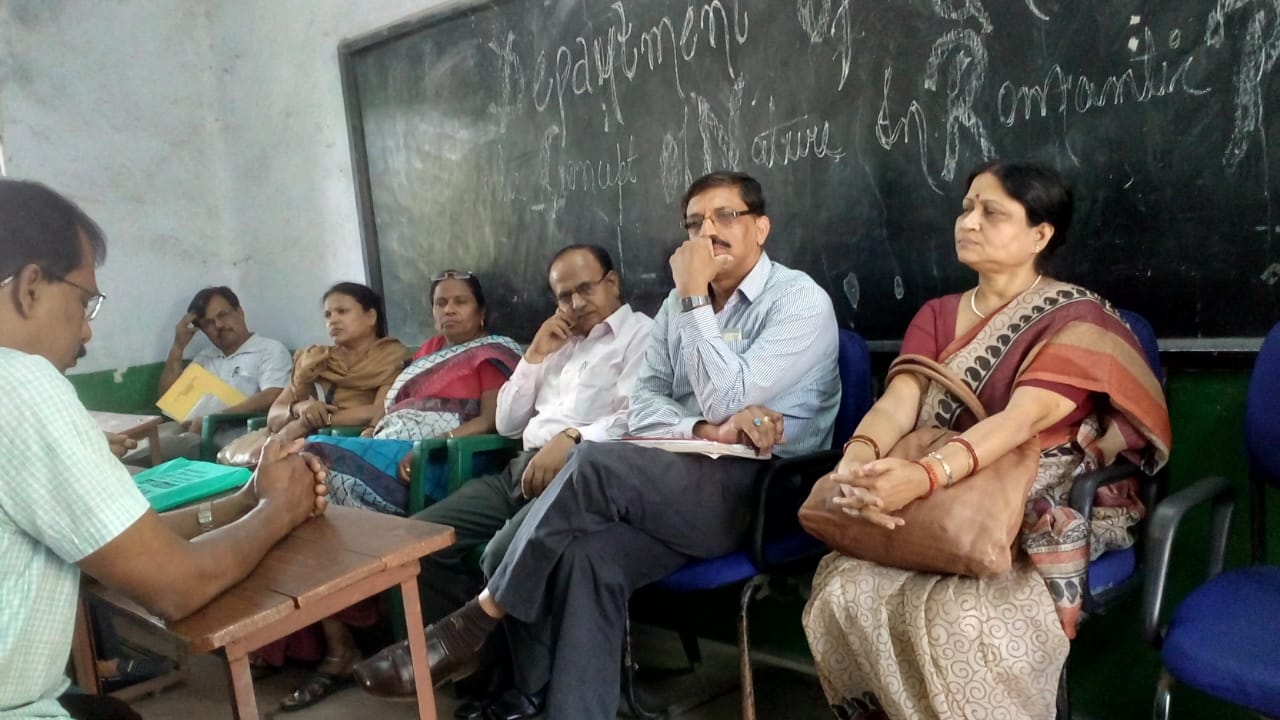 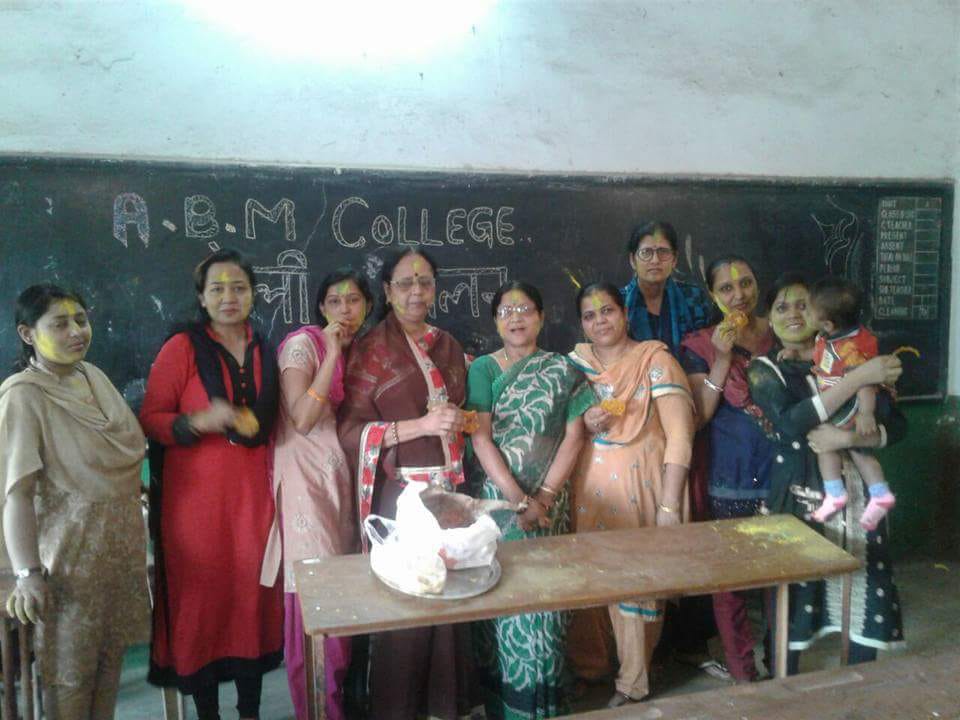 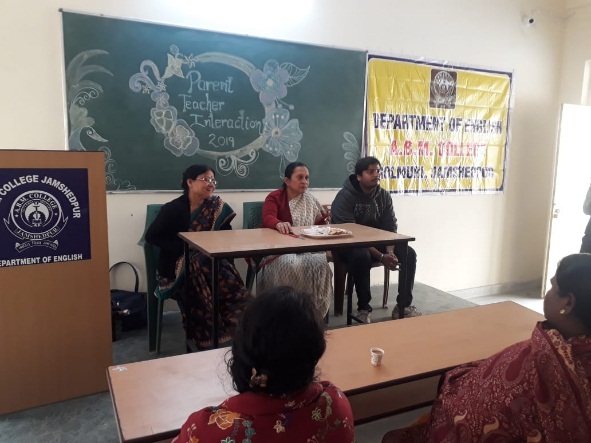 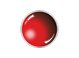 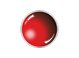 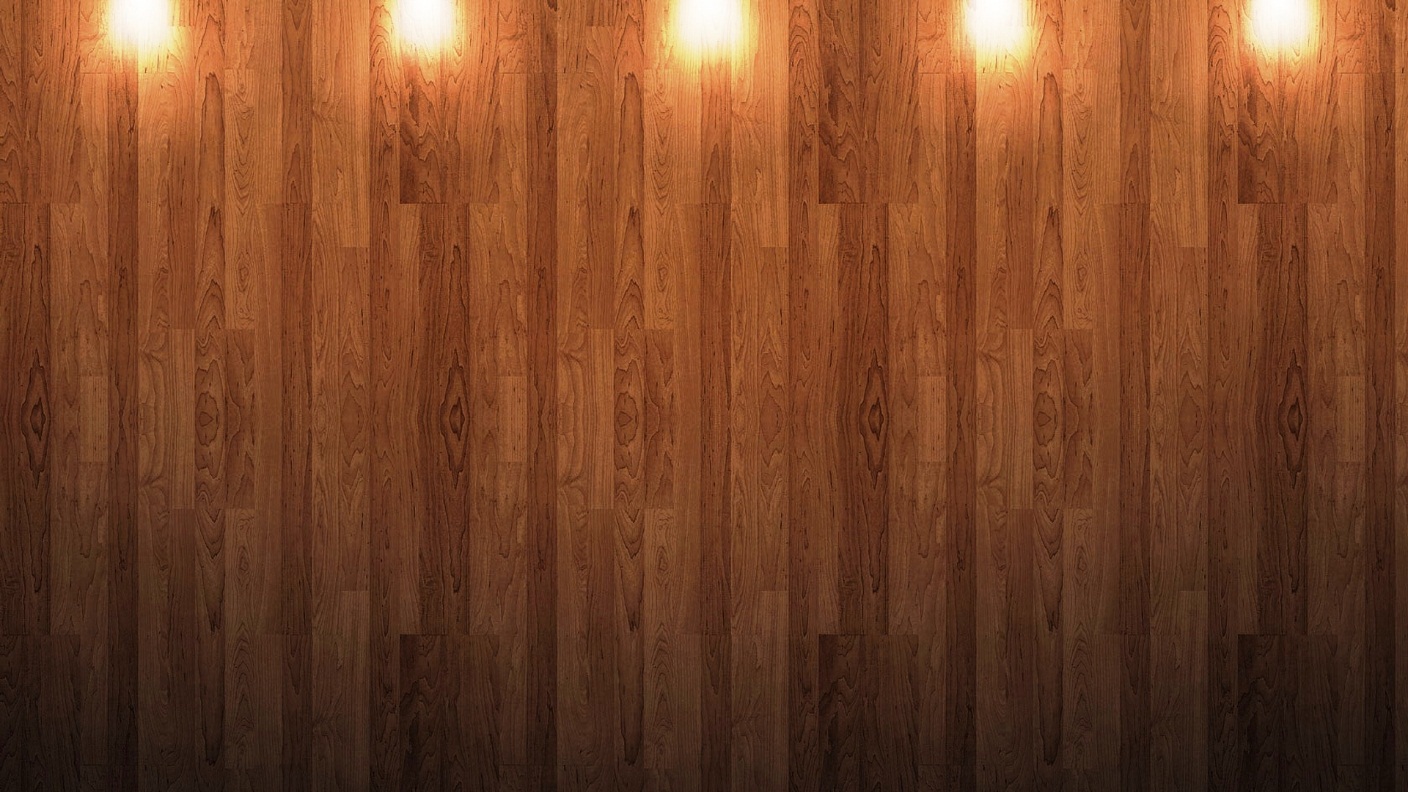 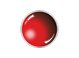 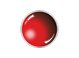 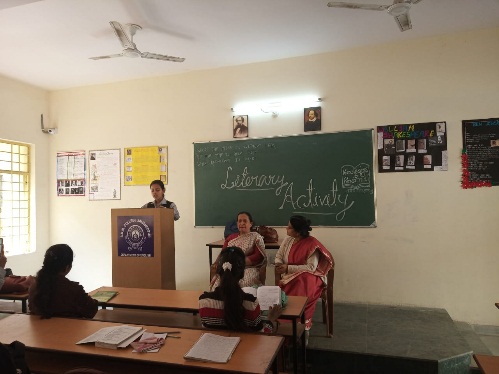 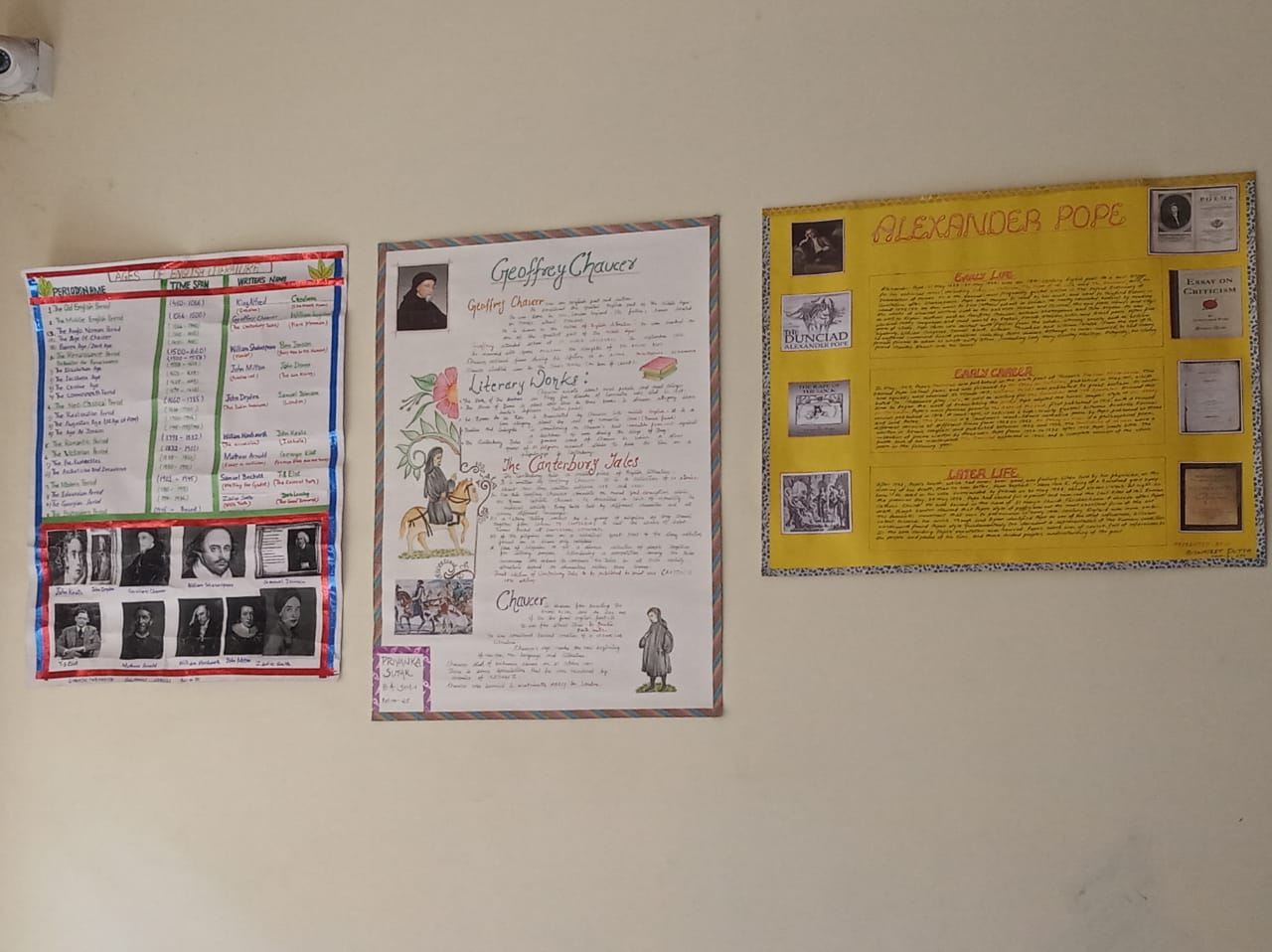 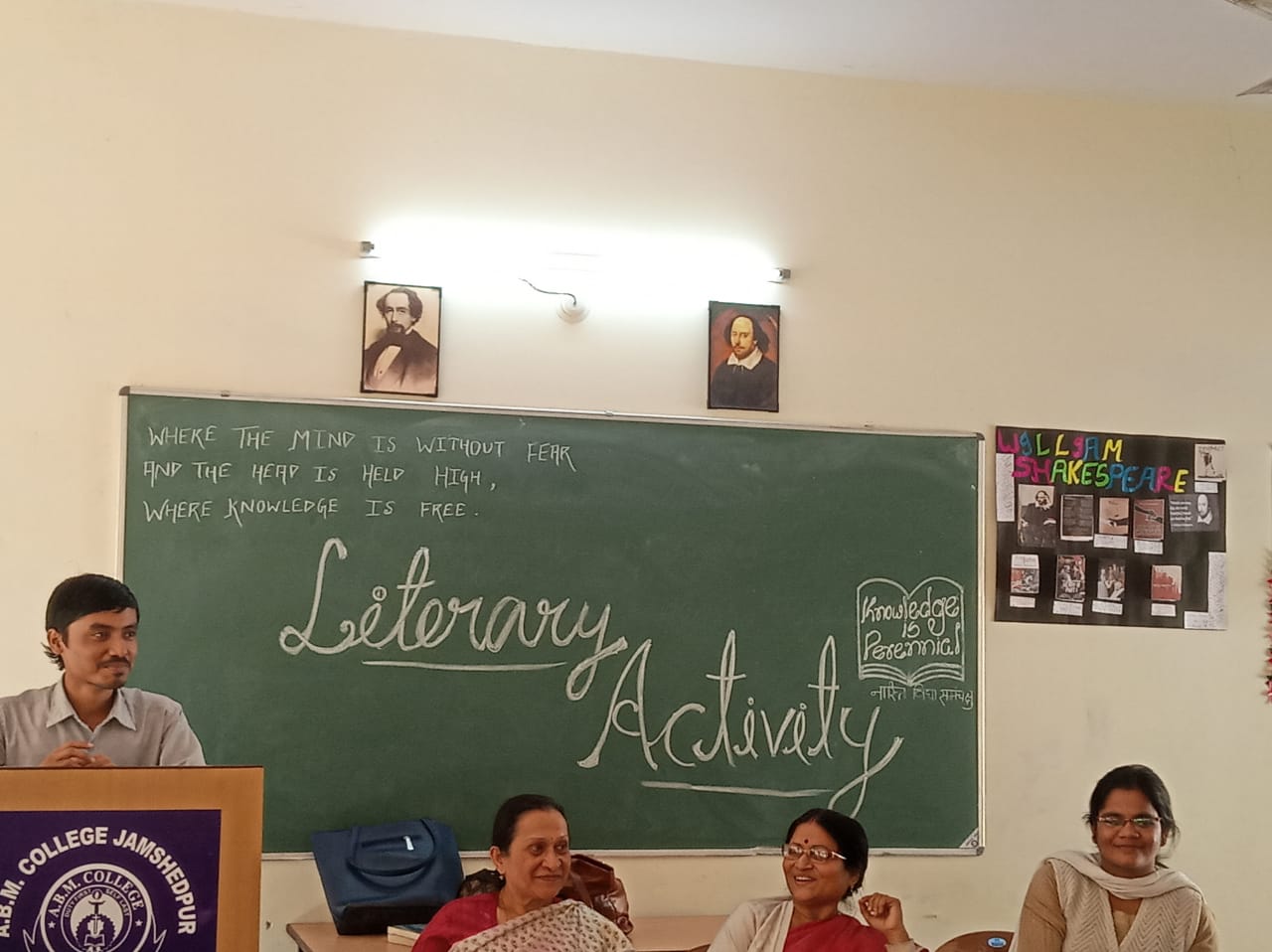 LITERARY ACTIVITIES…
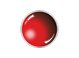 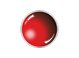 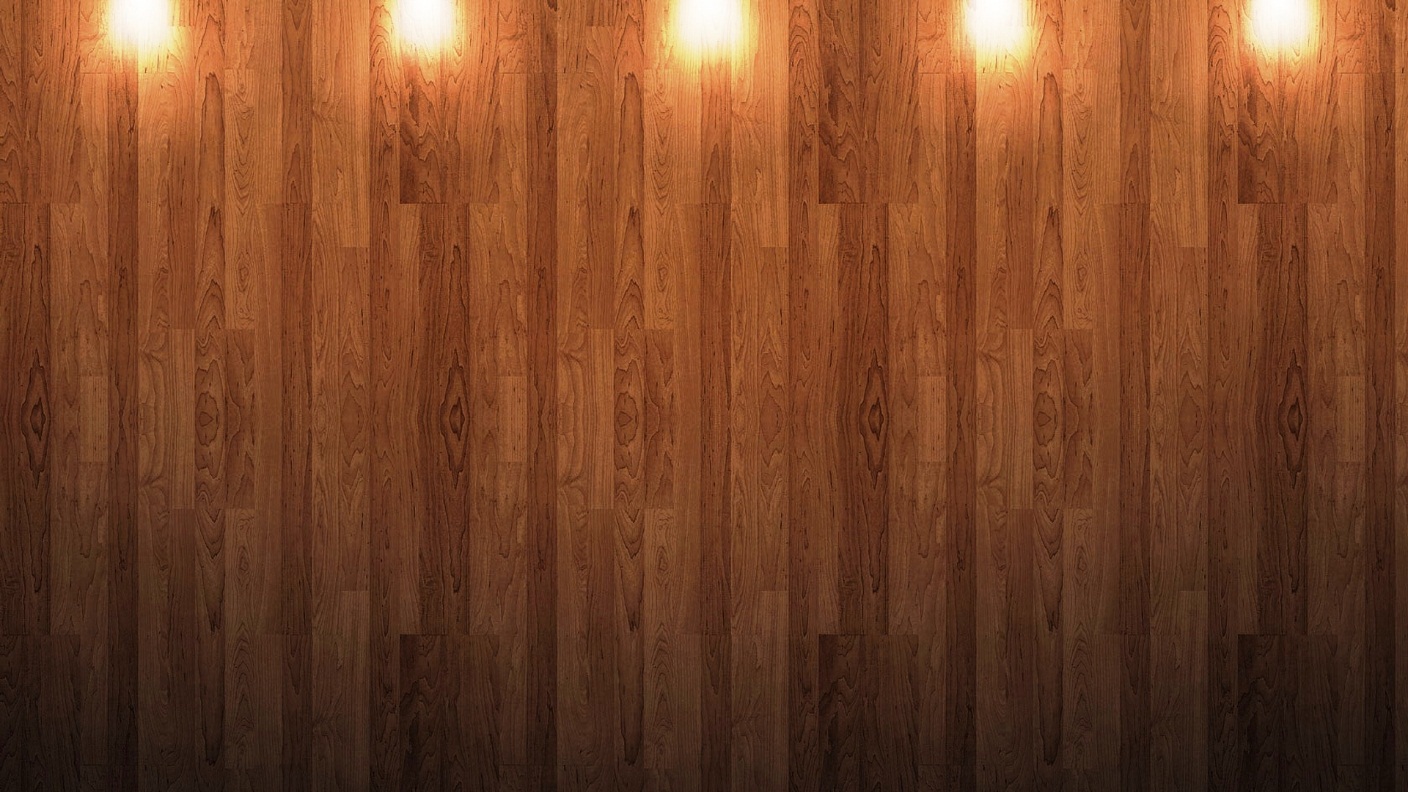 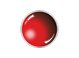 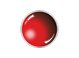 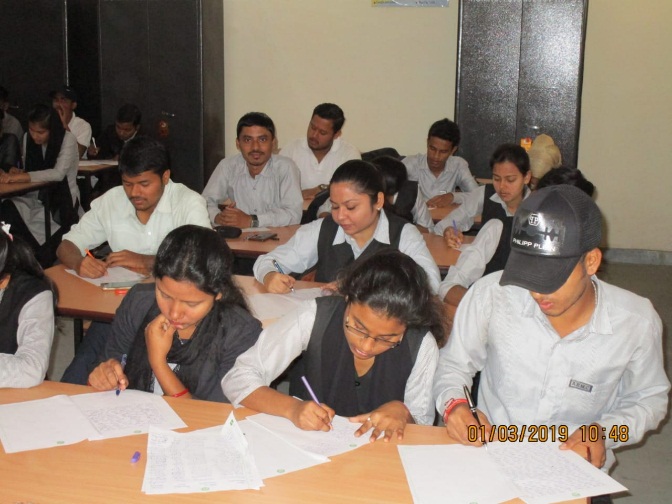 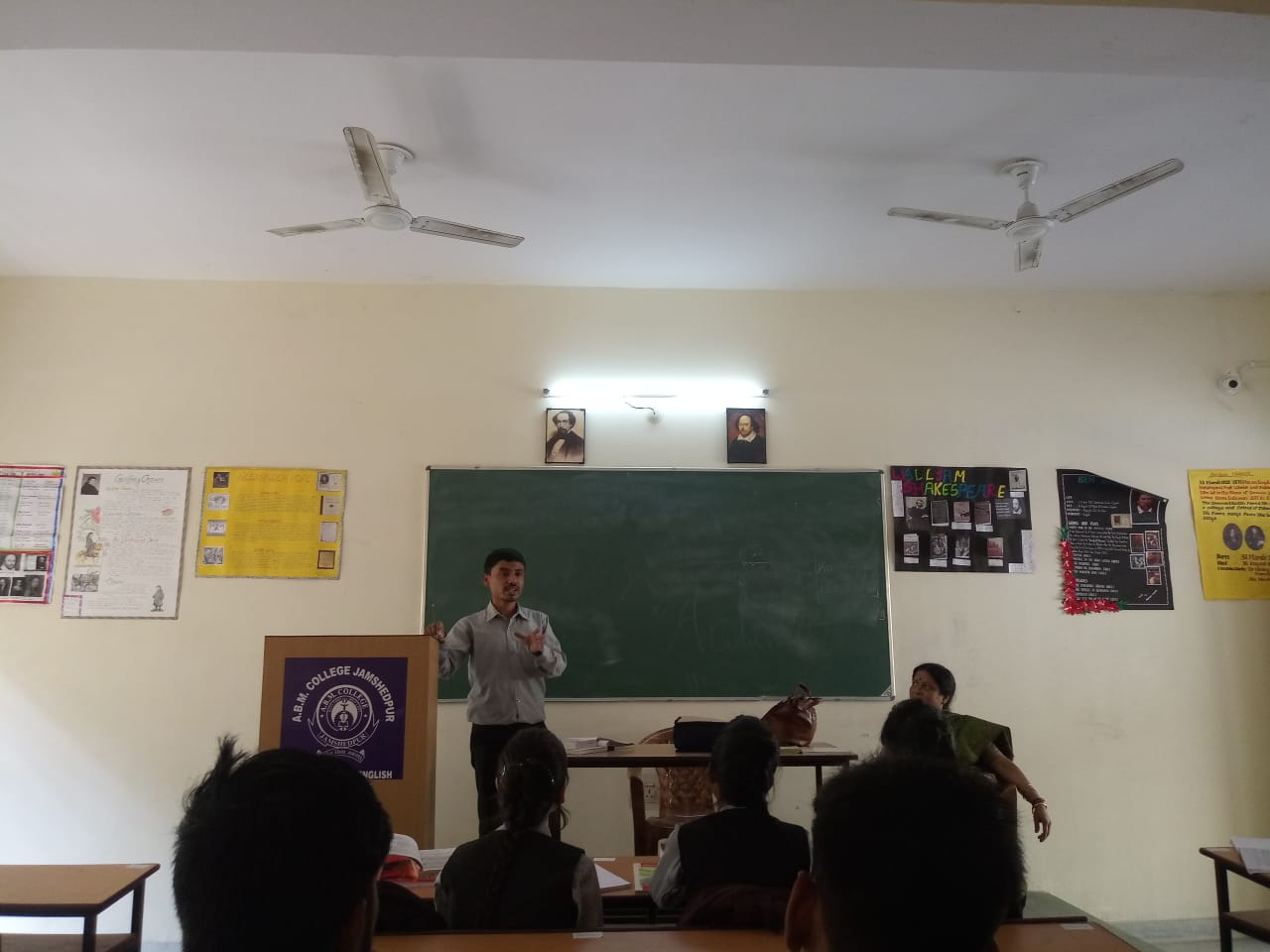 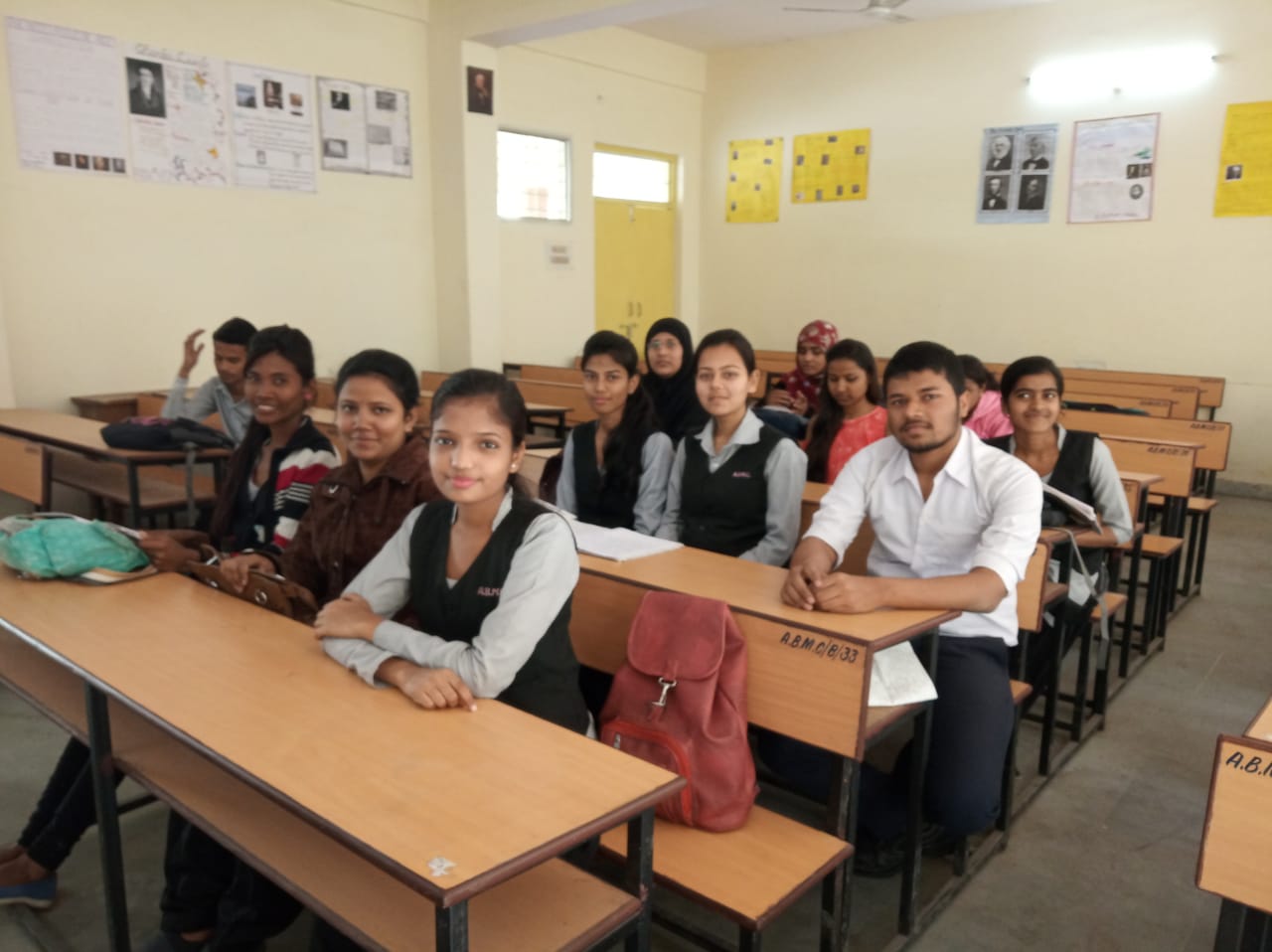 LITERARY ACTIVITIES…
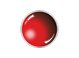 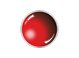 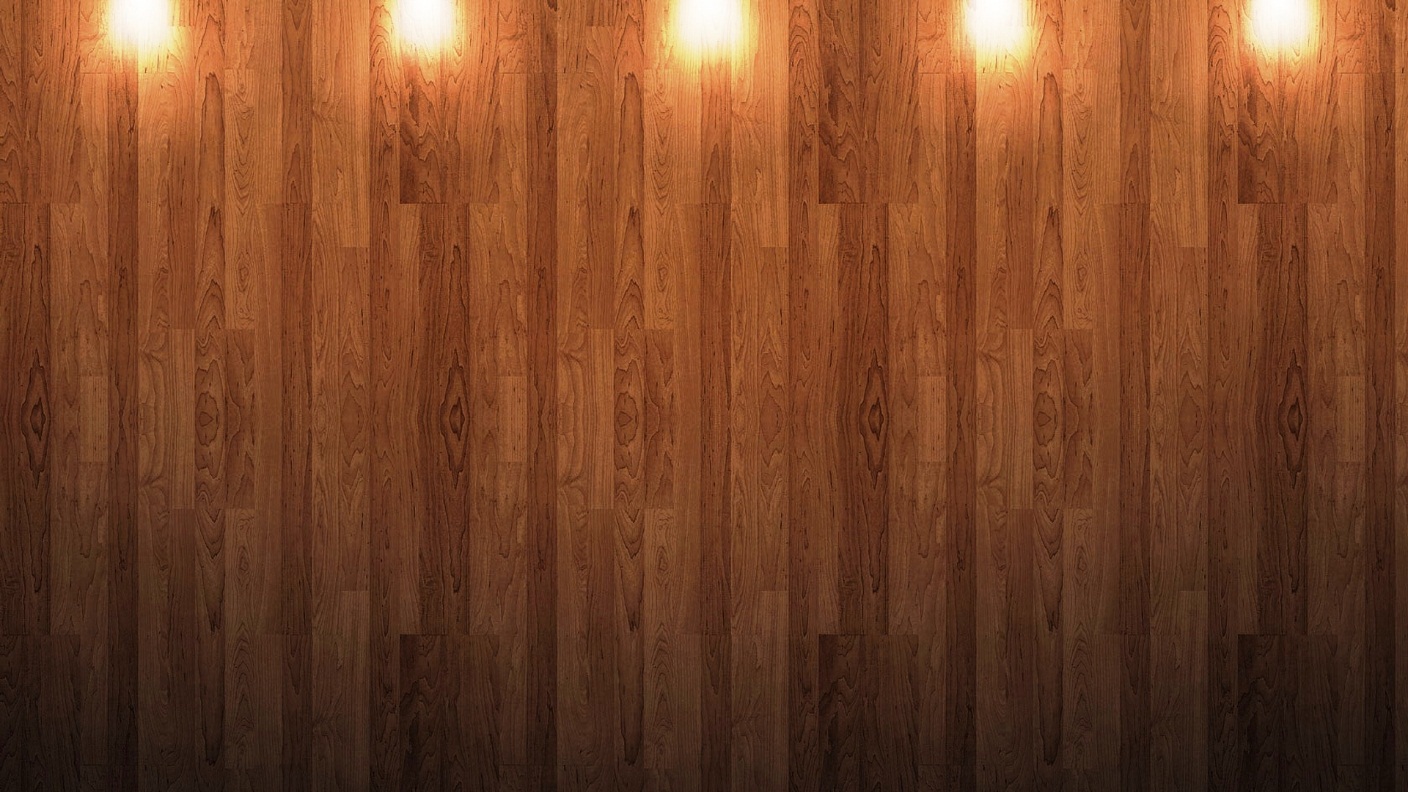 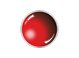 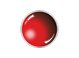 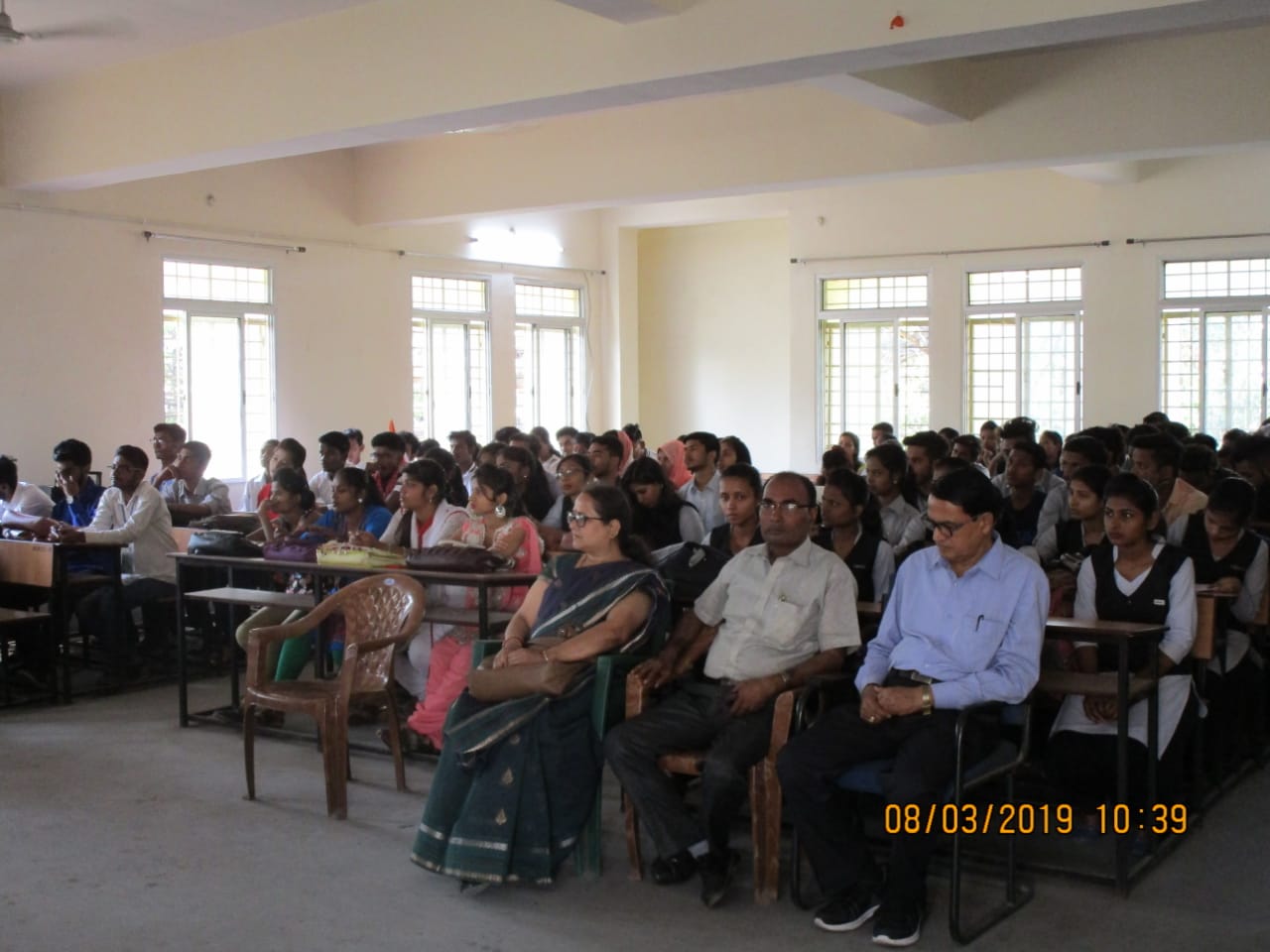 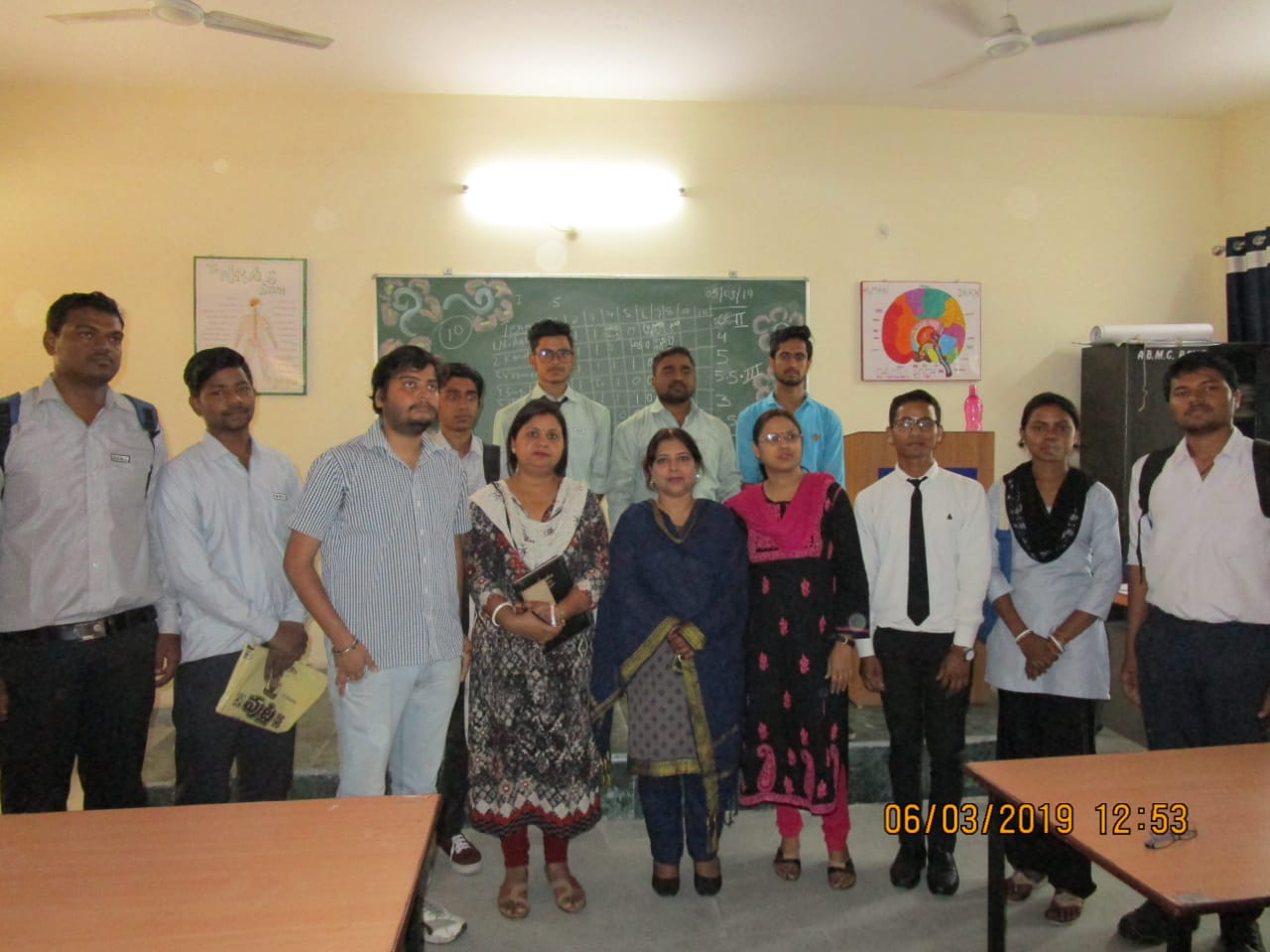 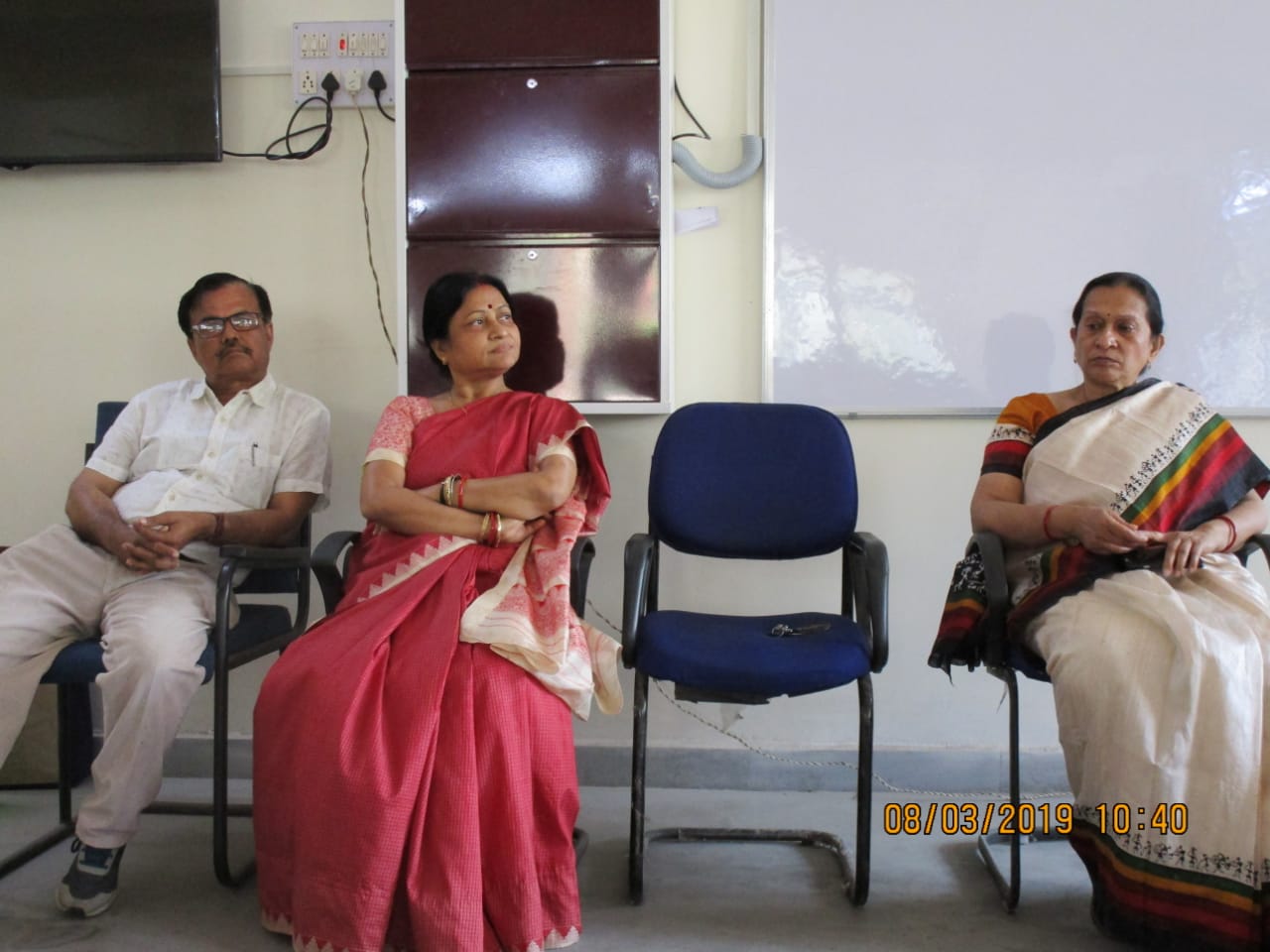 LITERARY ACTIVITIES…
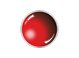 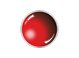 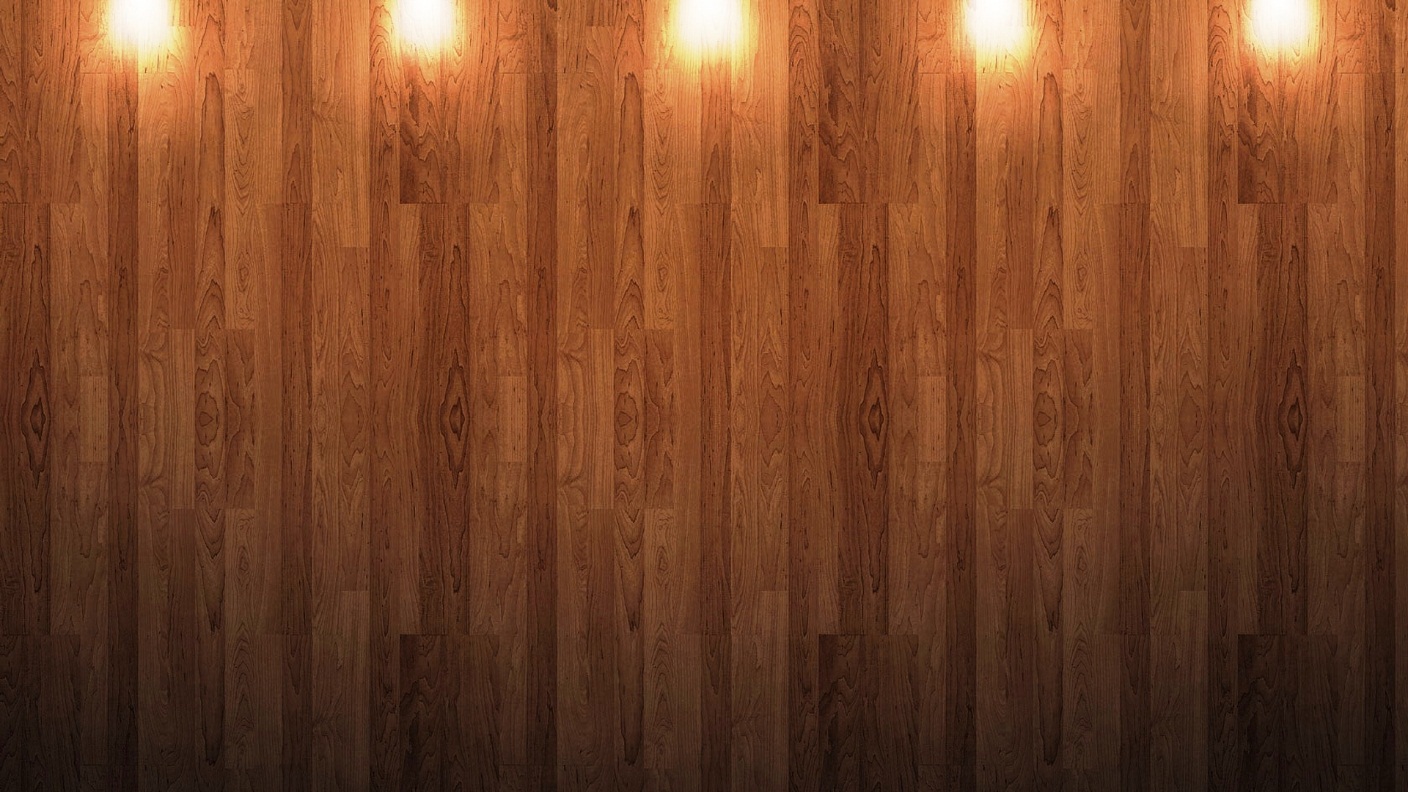 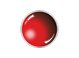 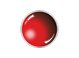 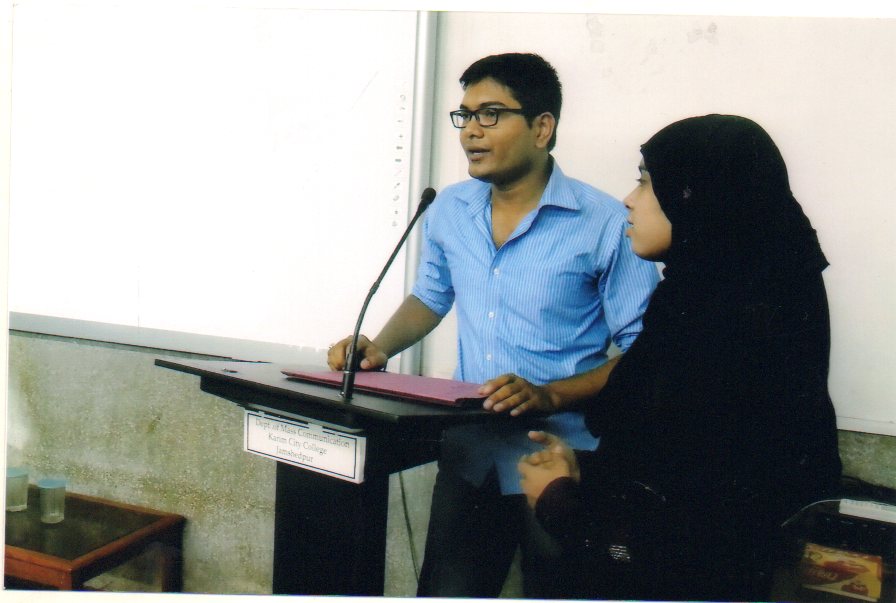 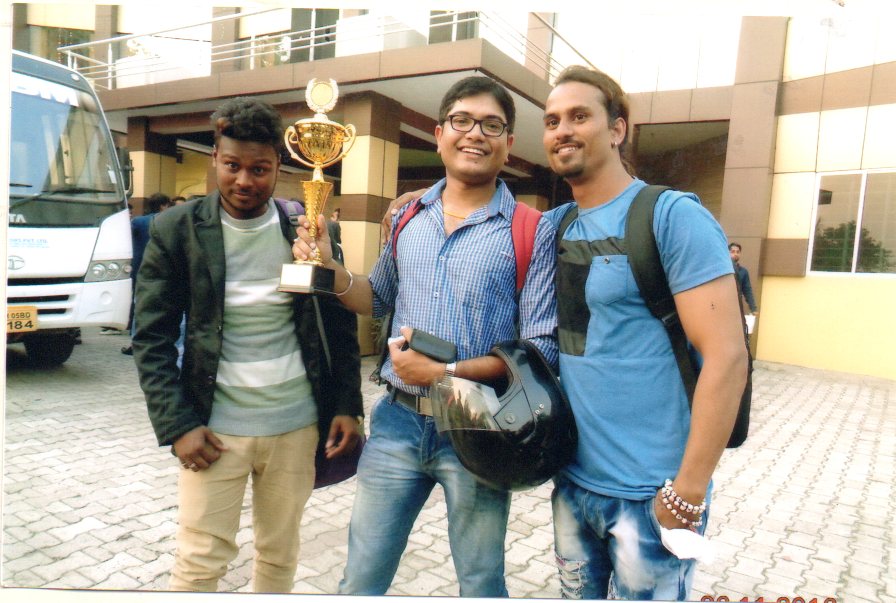 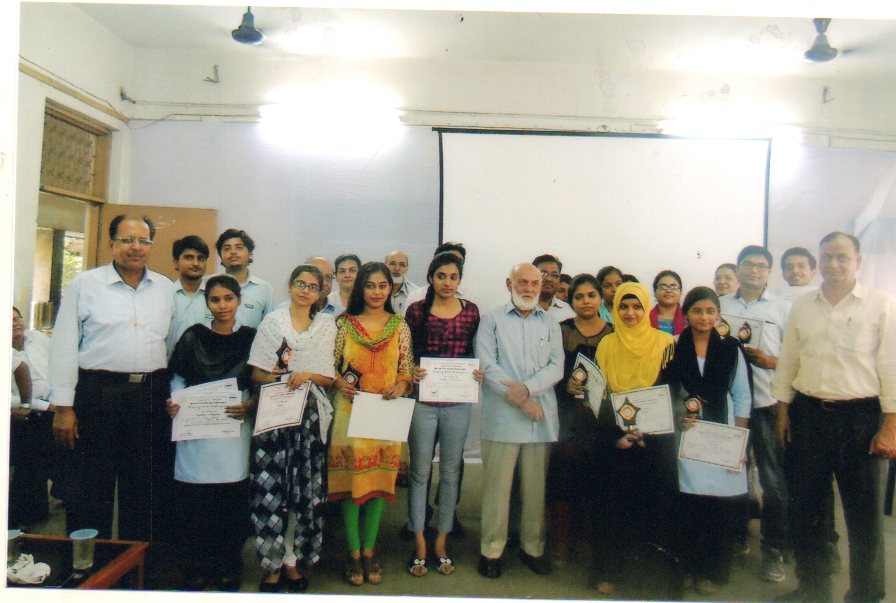 LITERARY ACTIVITIES…
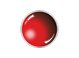 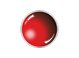 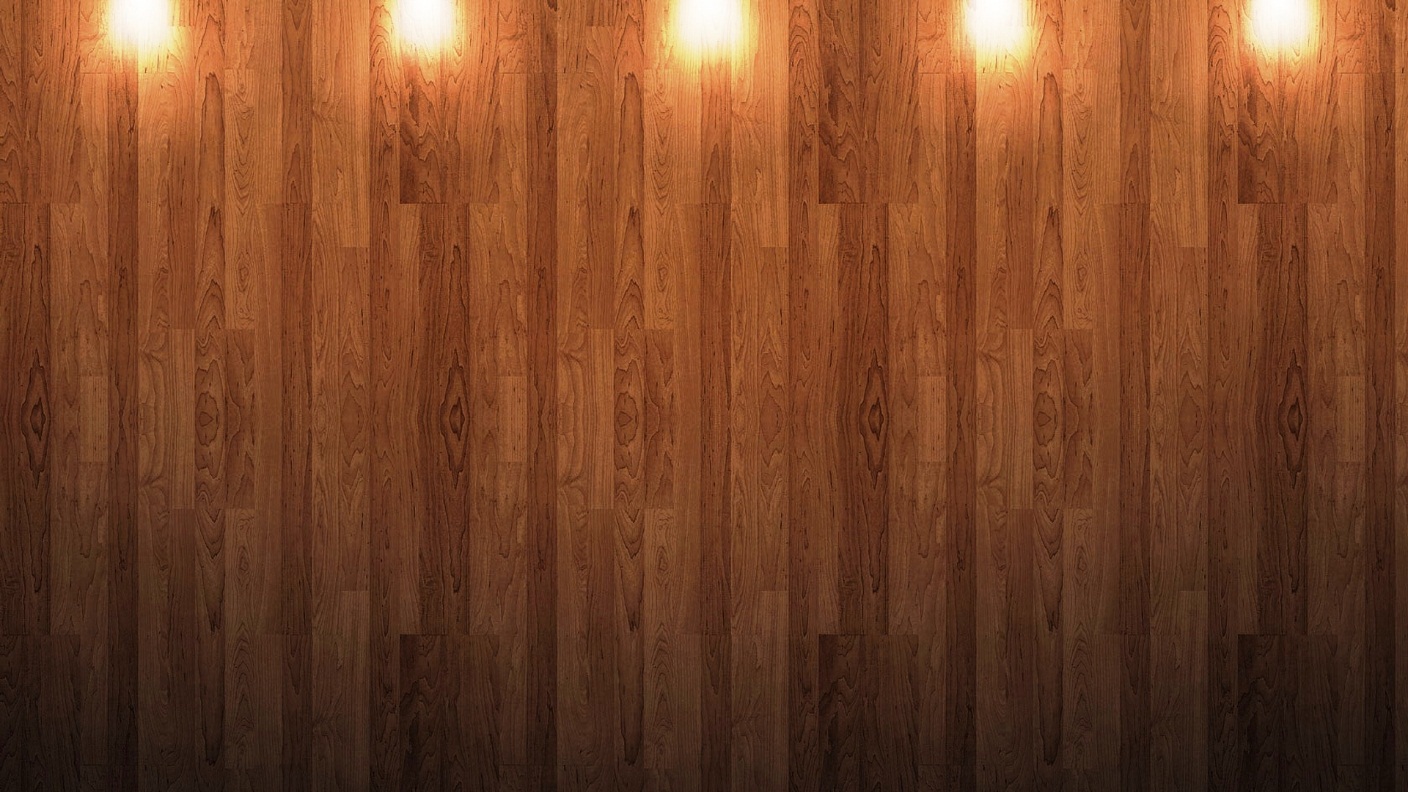 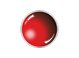 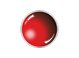 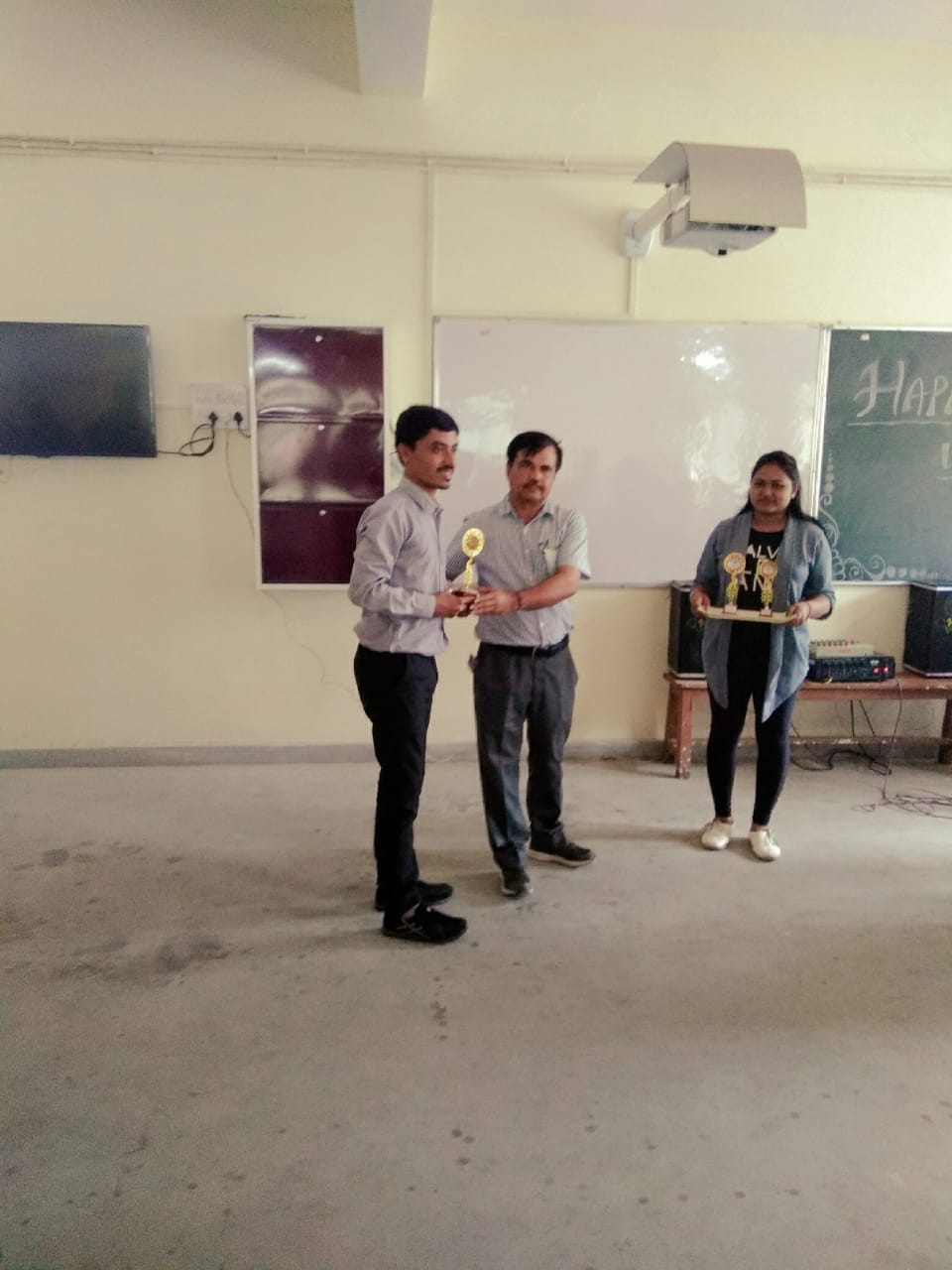 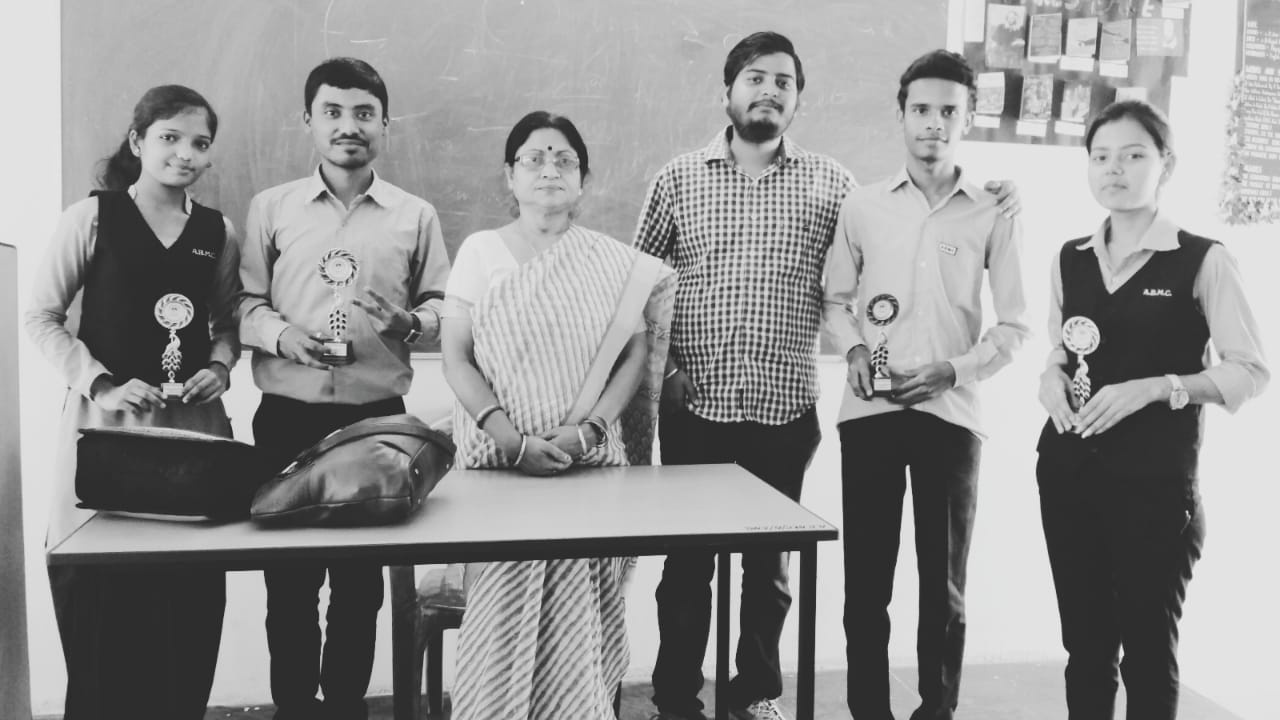 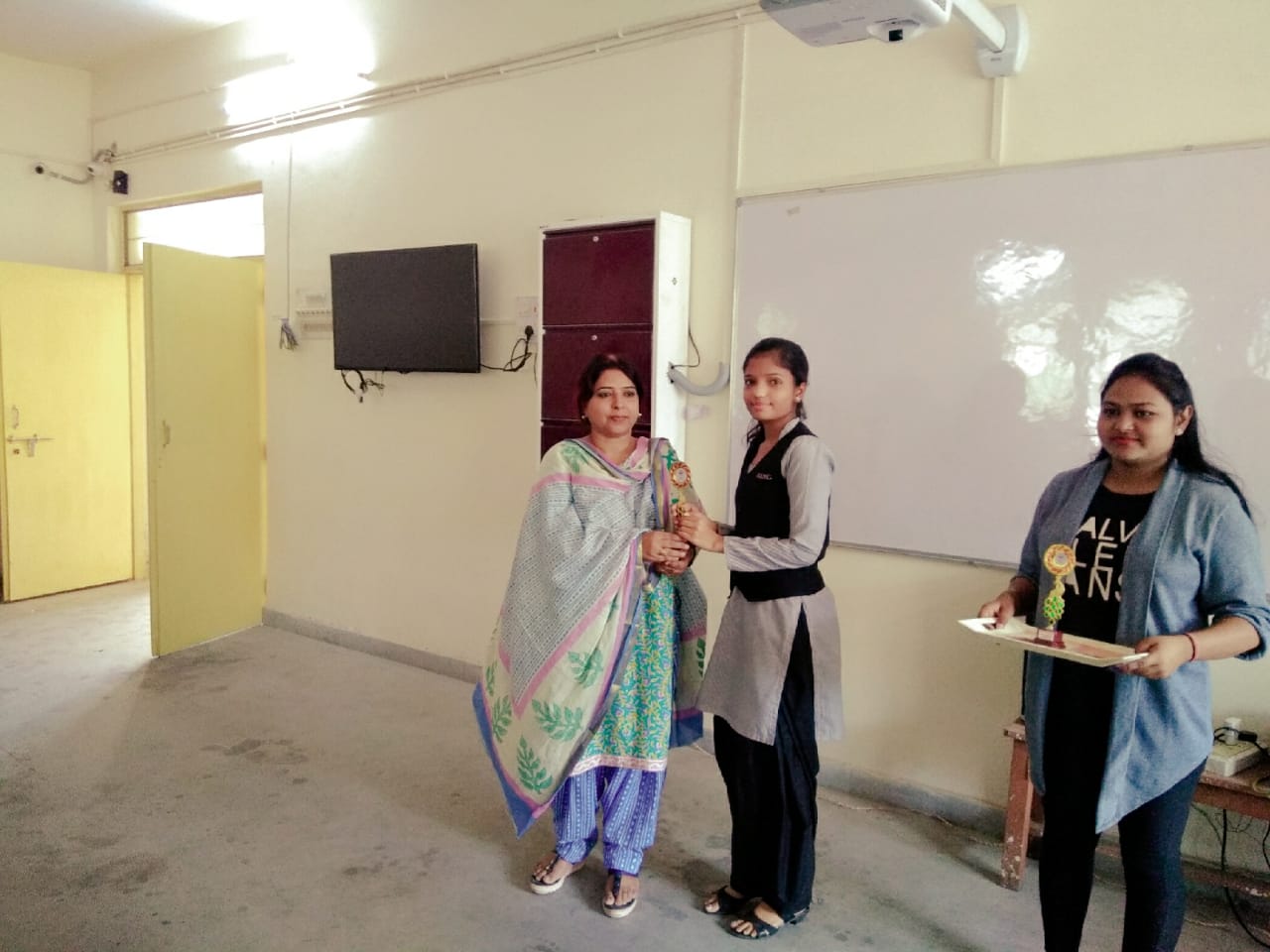 LITERARY ACTIVITIES…
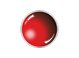 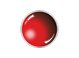 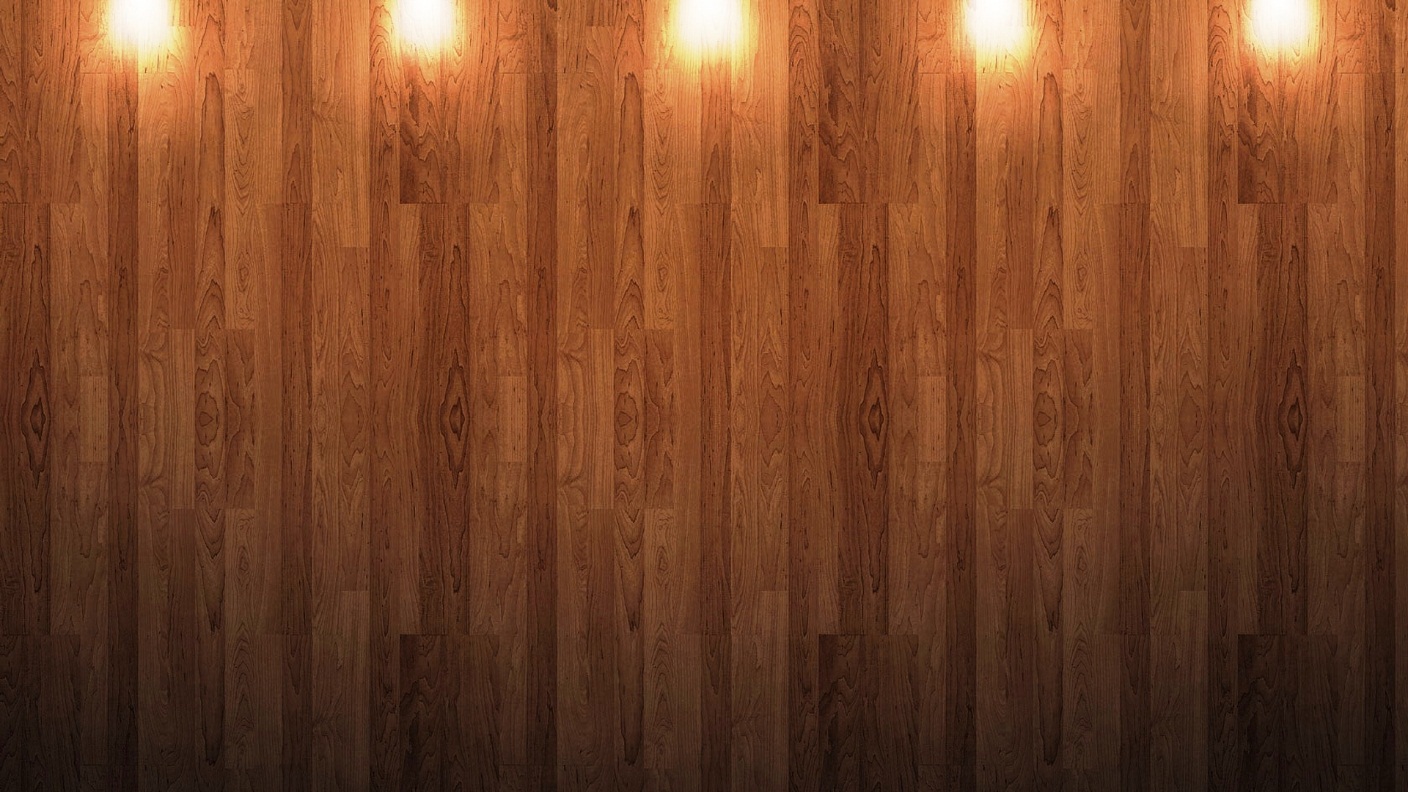 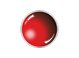 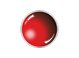 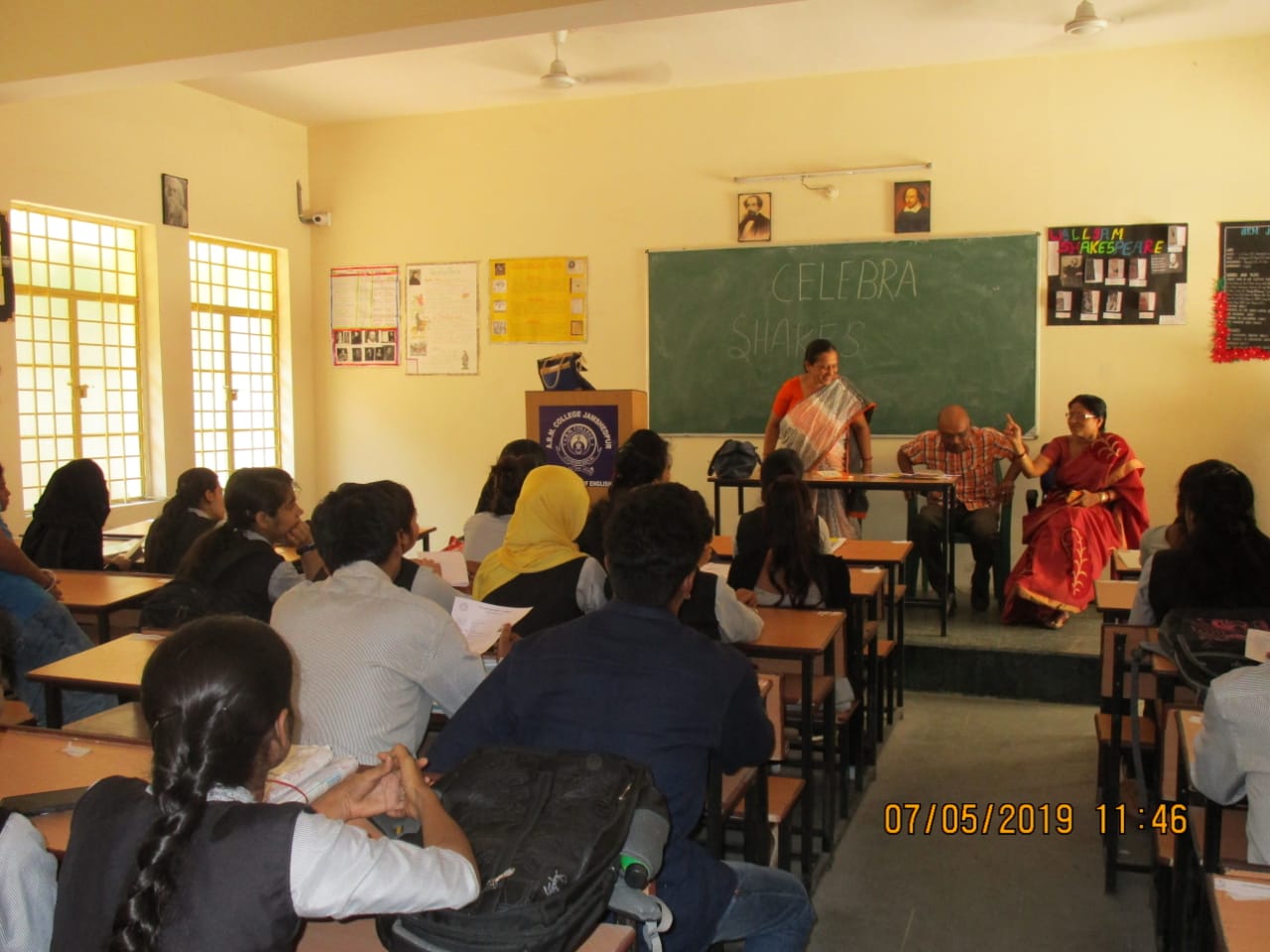 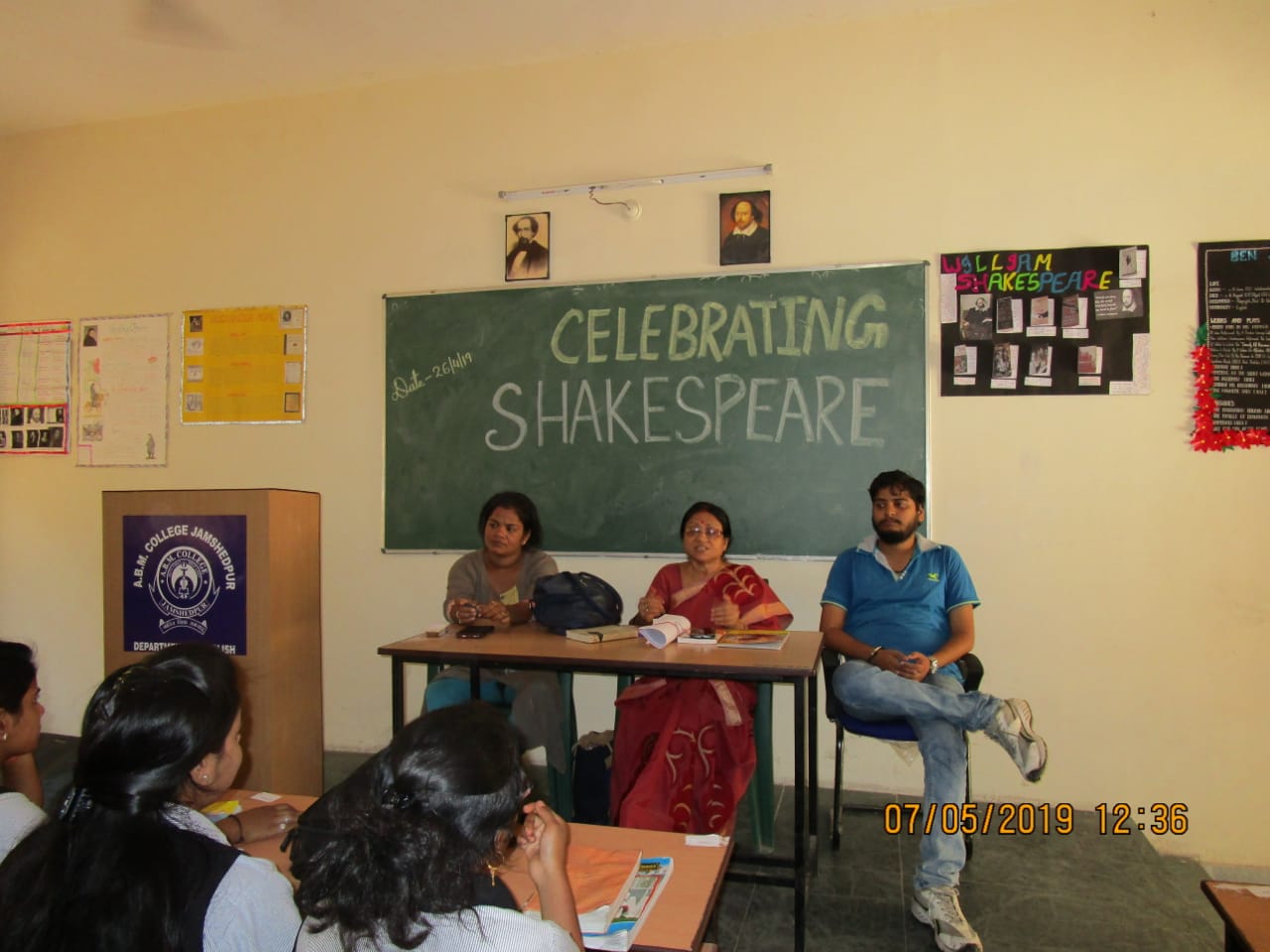 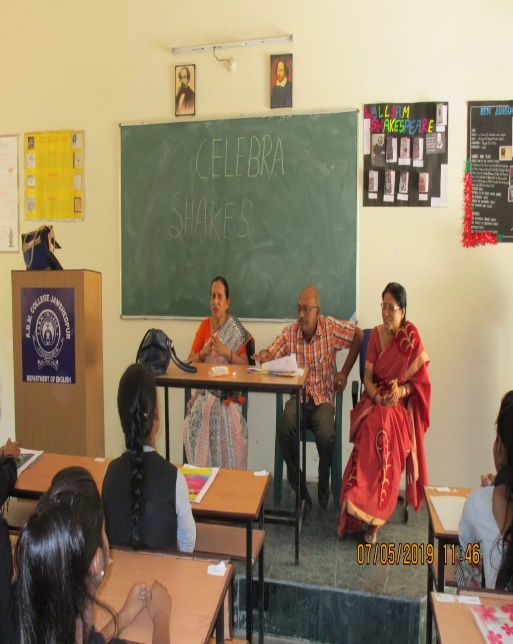 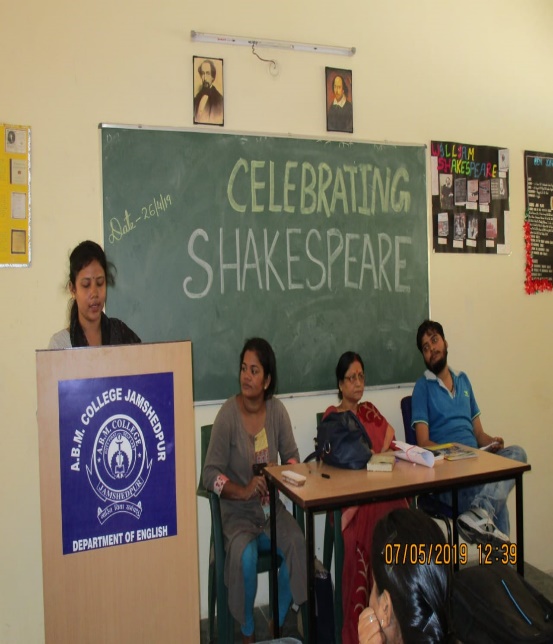 LITERARY ACTIVITIES…
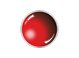 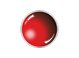 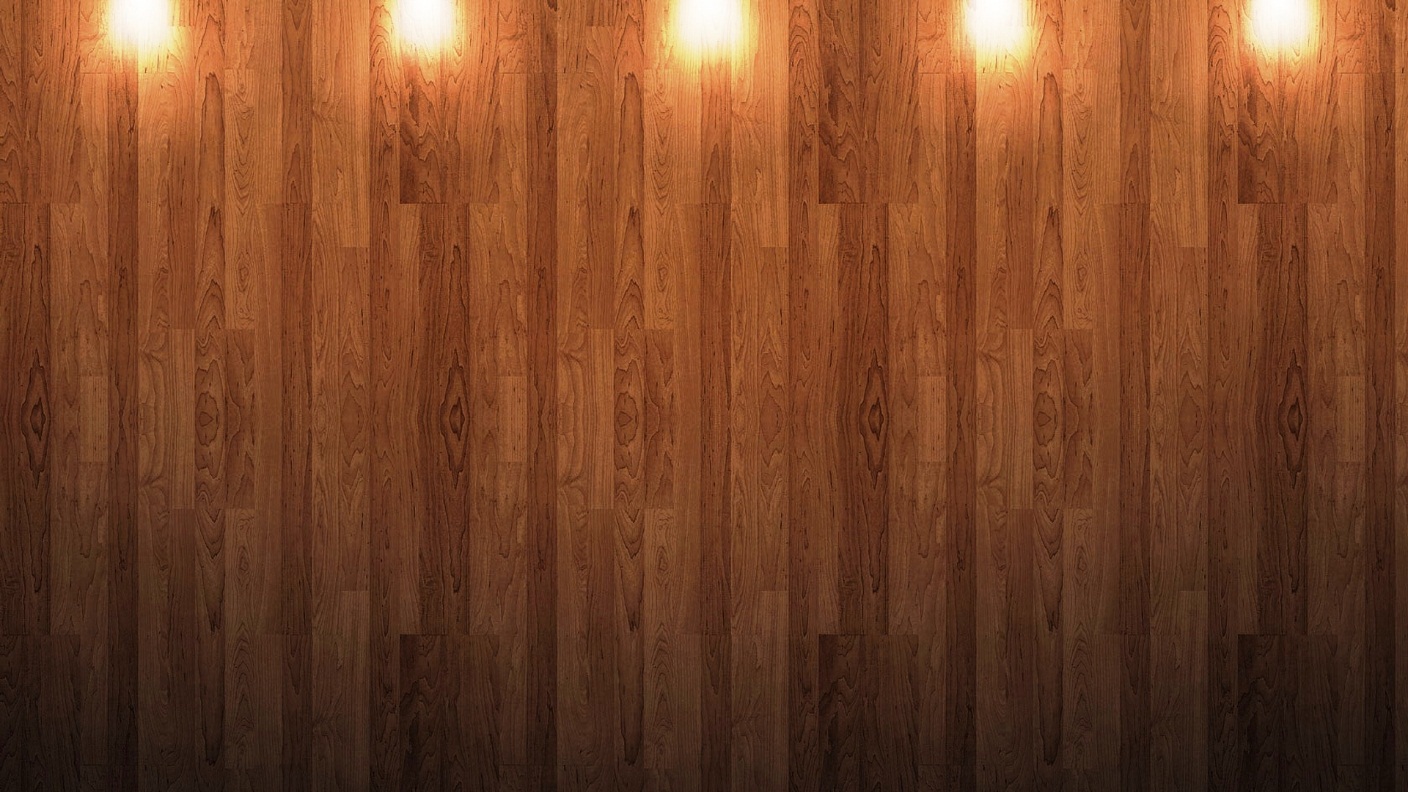 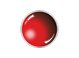 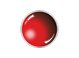 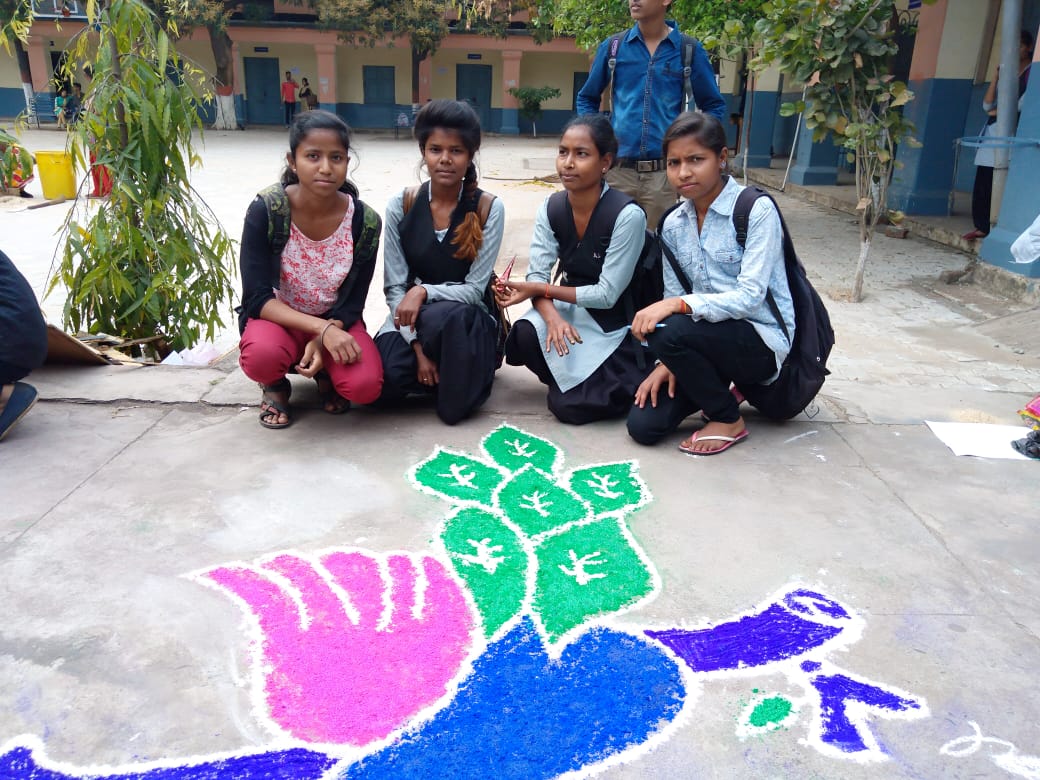 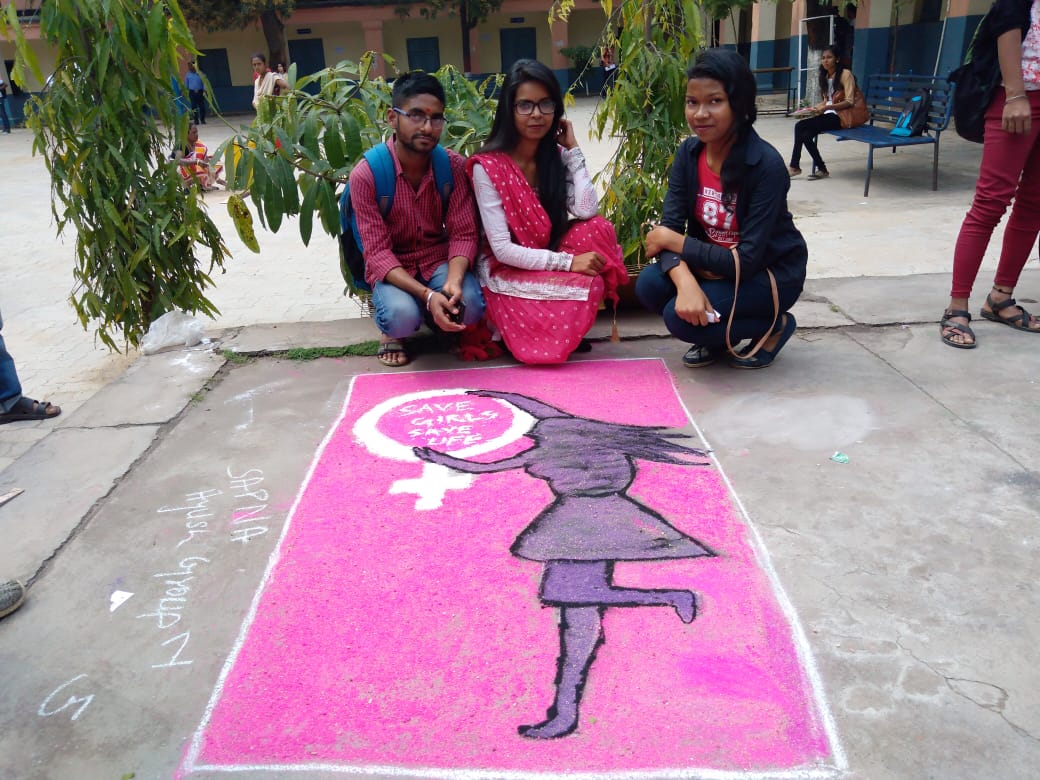 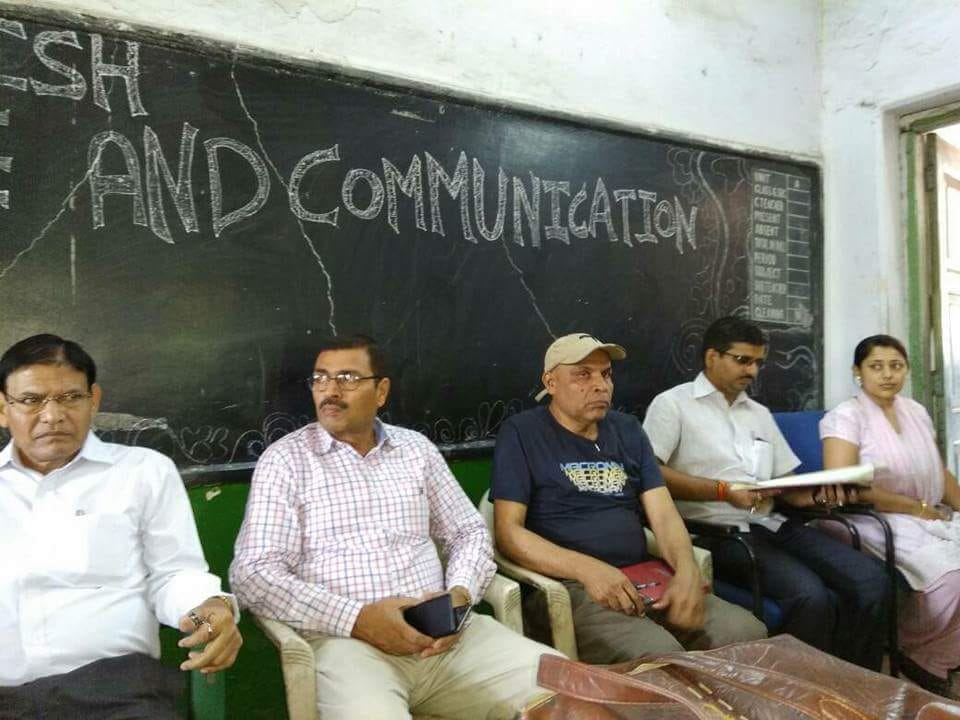 STUDENT ACTIVITIES…
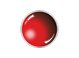 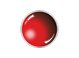 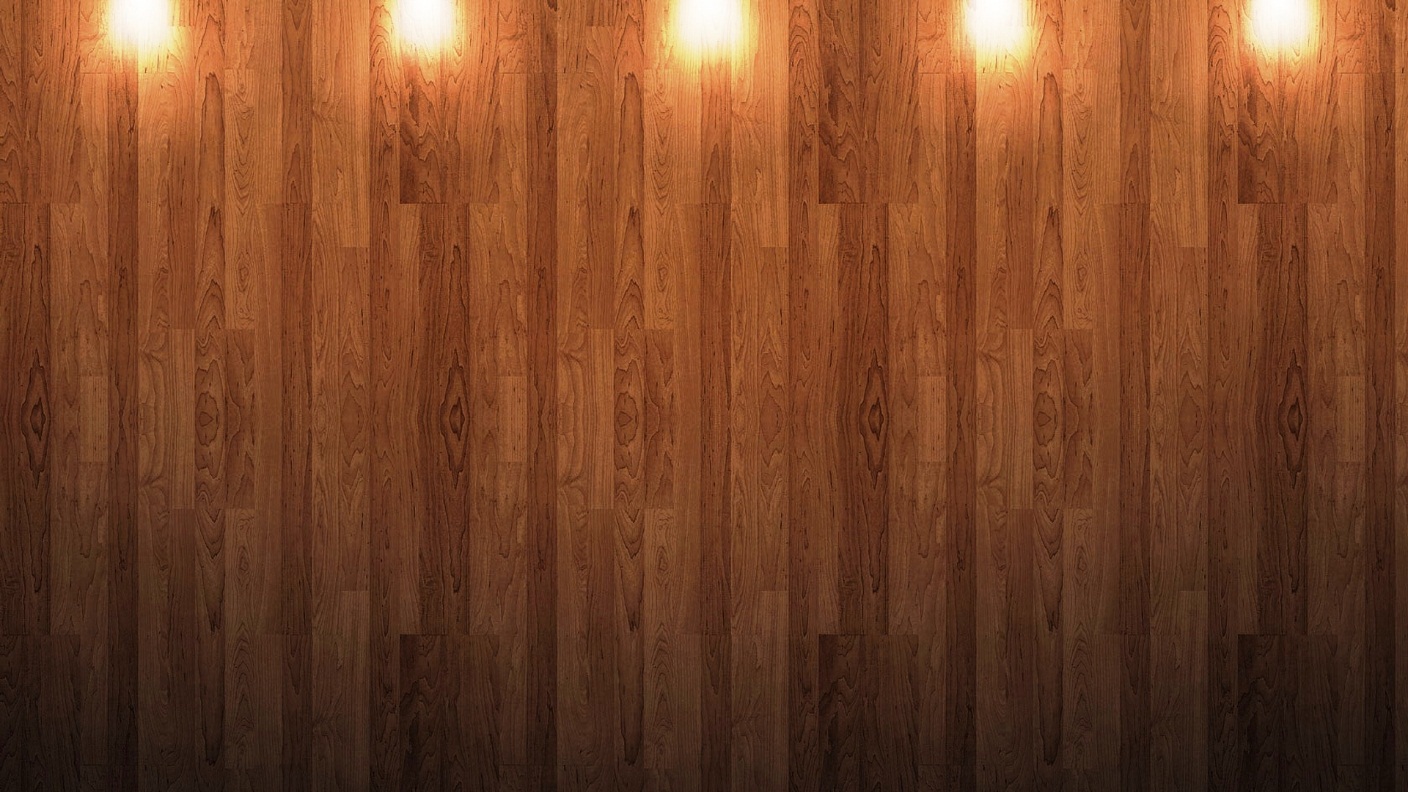 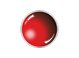 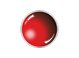 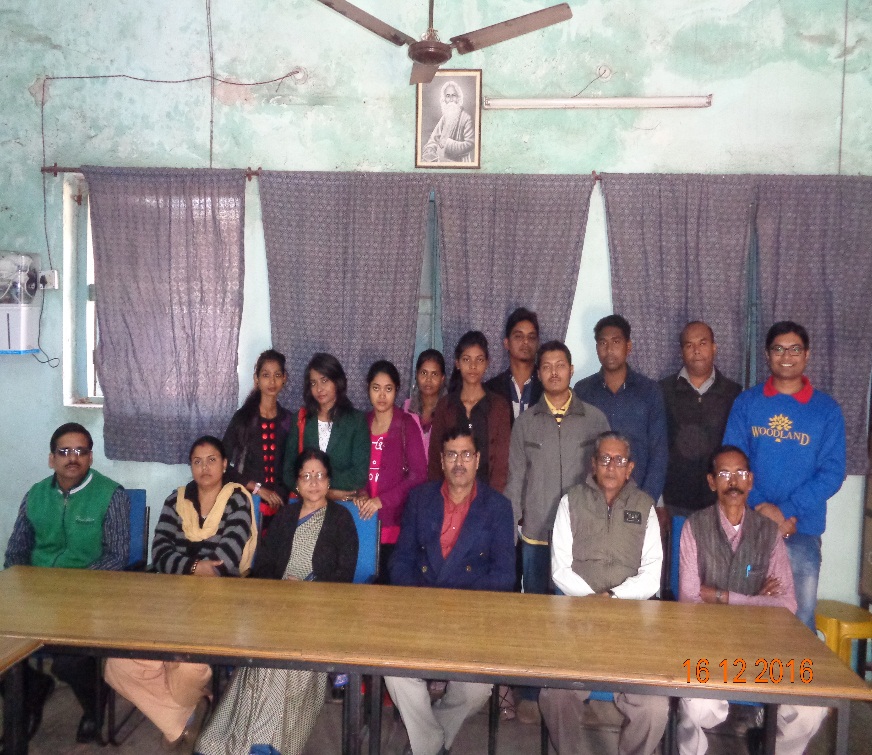 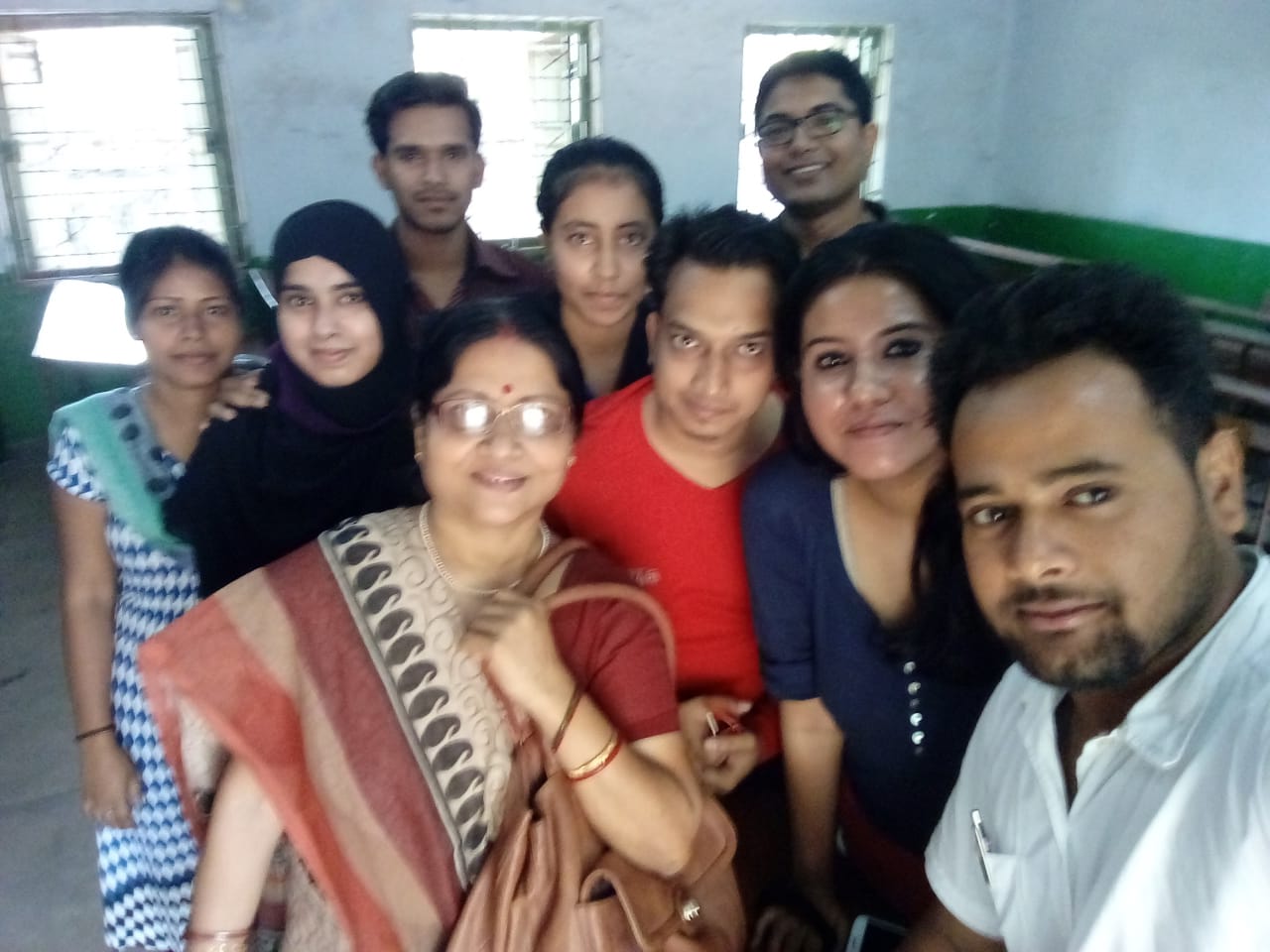 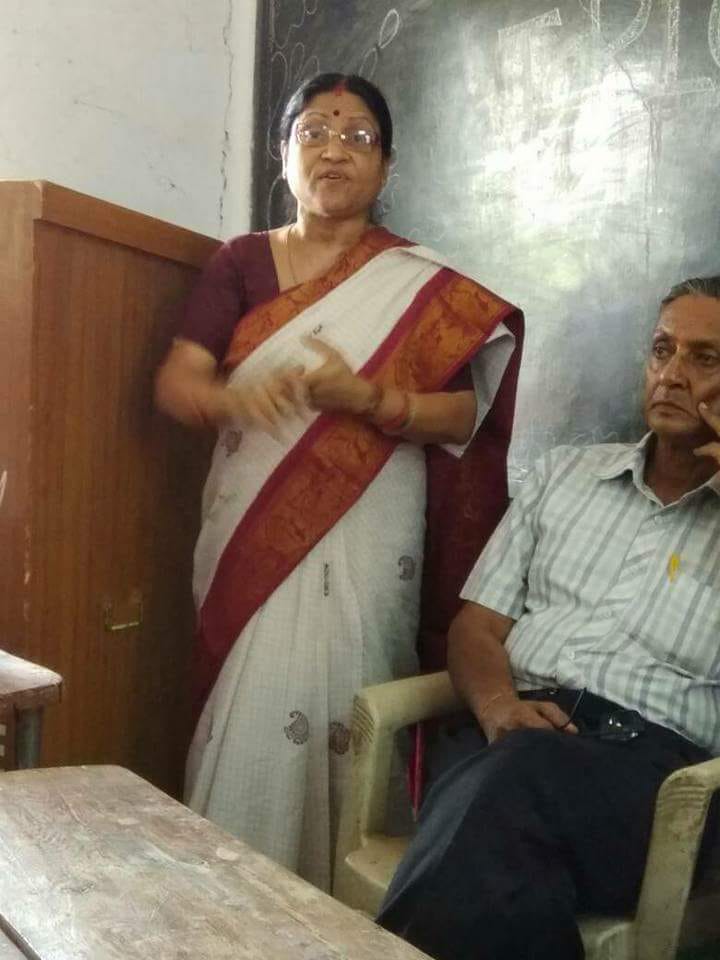 STUDENT ACTIVITIES…
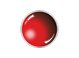 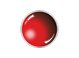 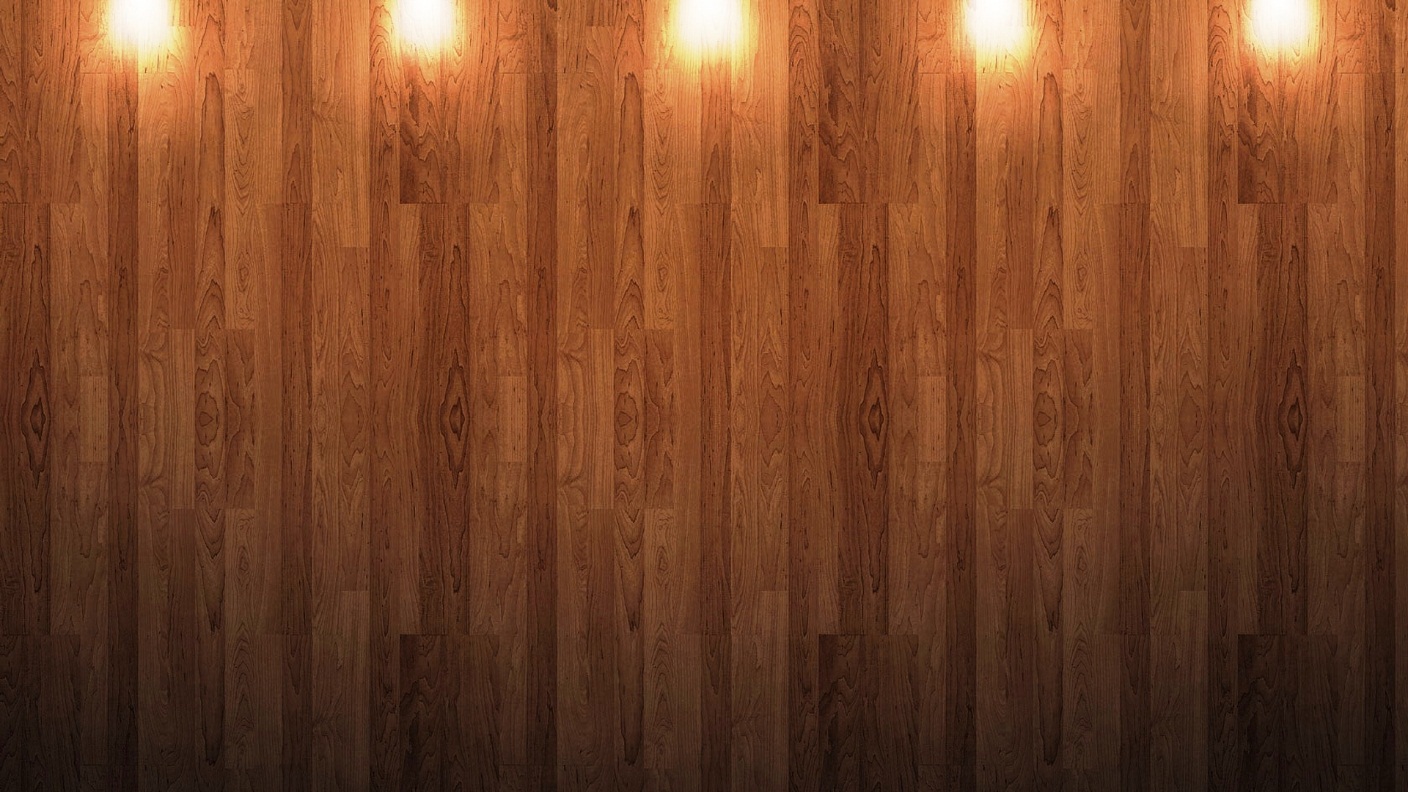 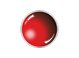 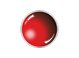 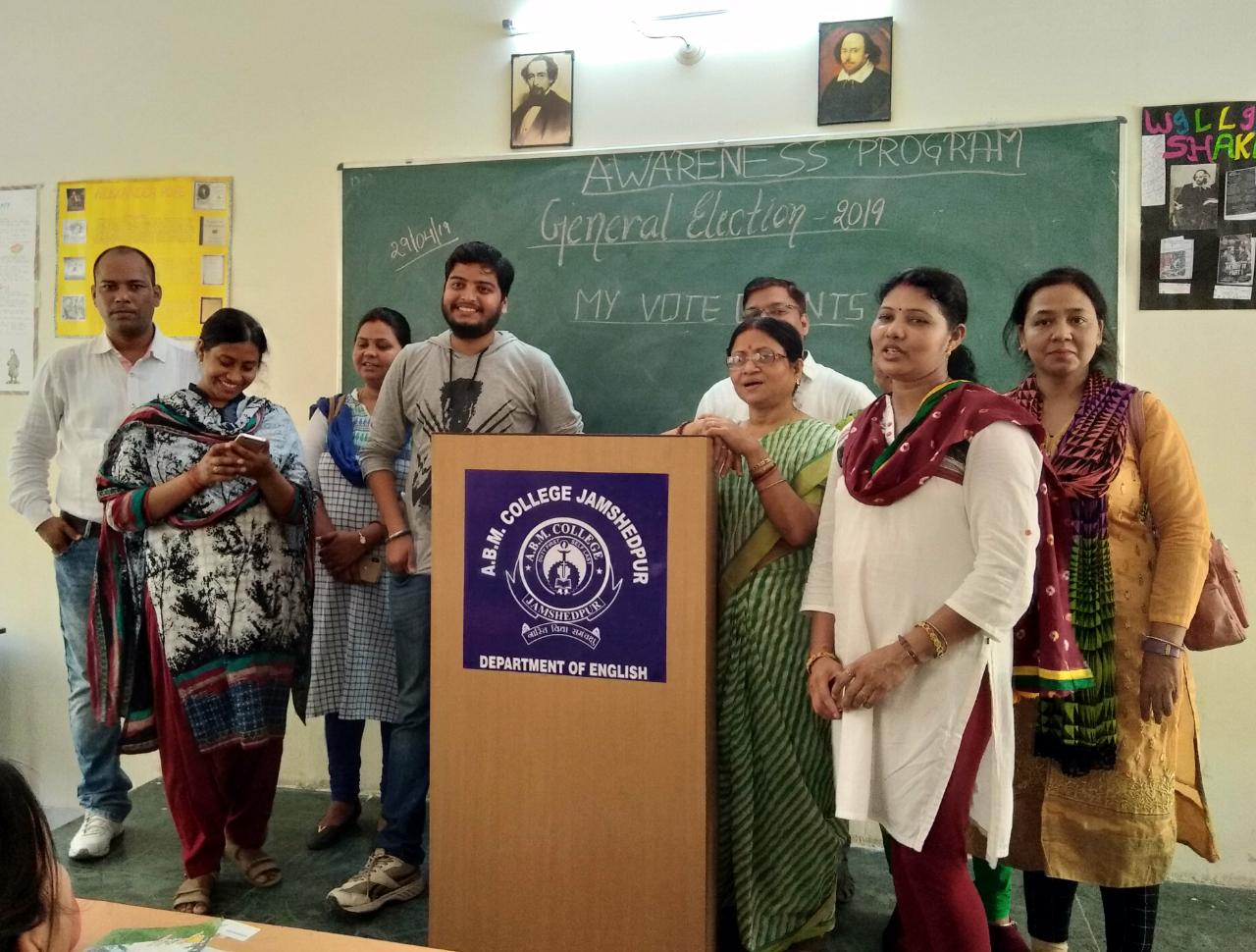 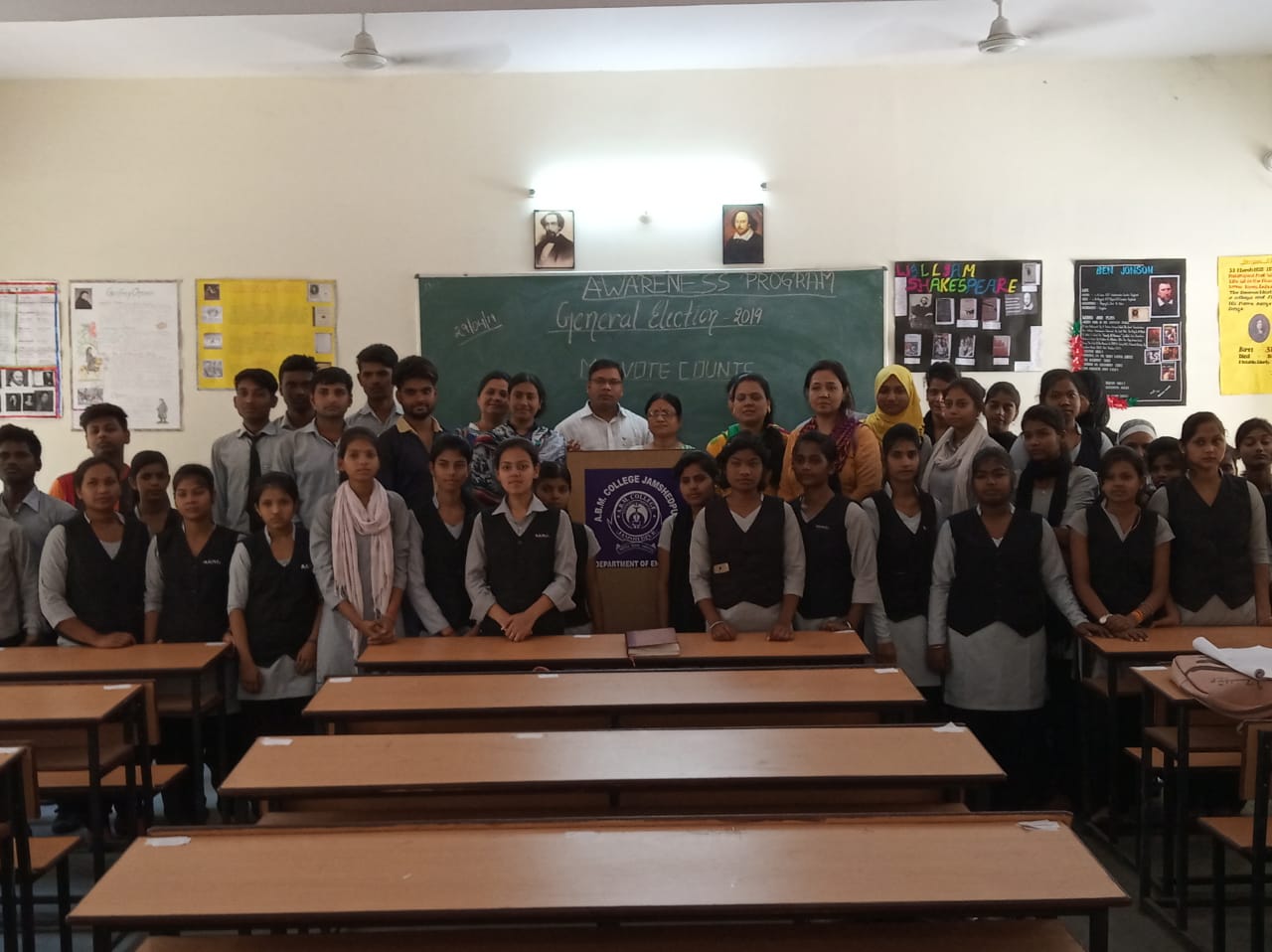 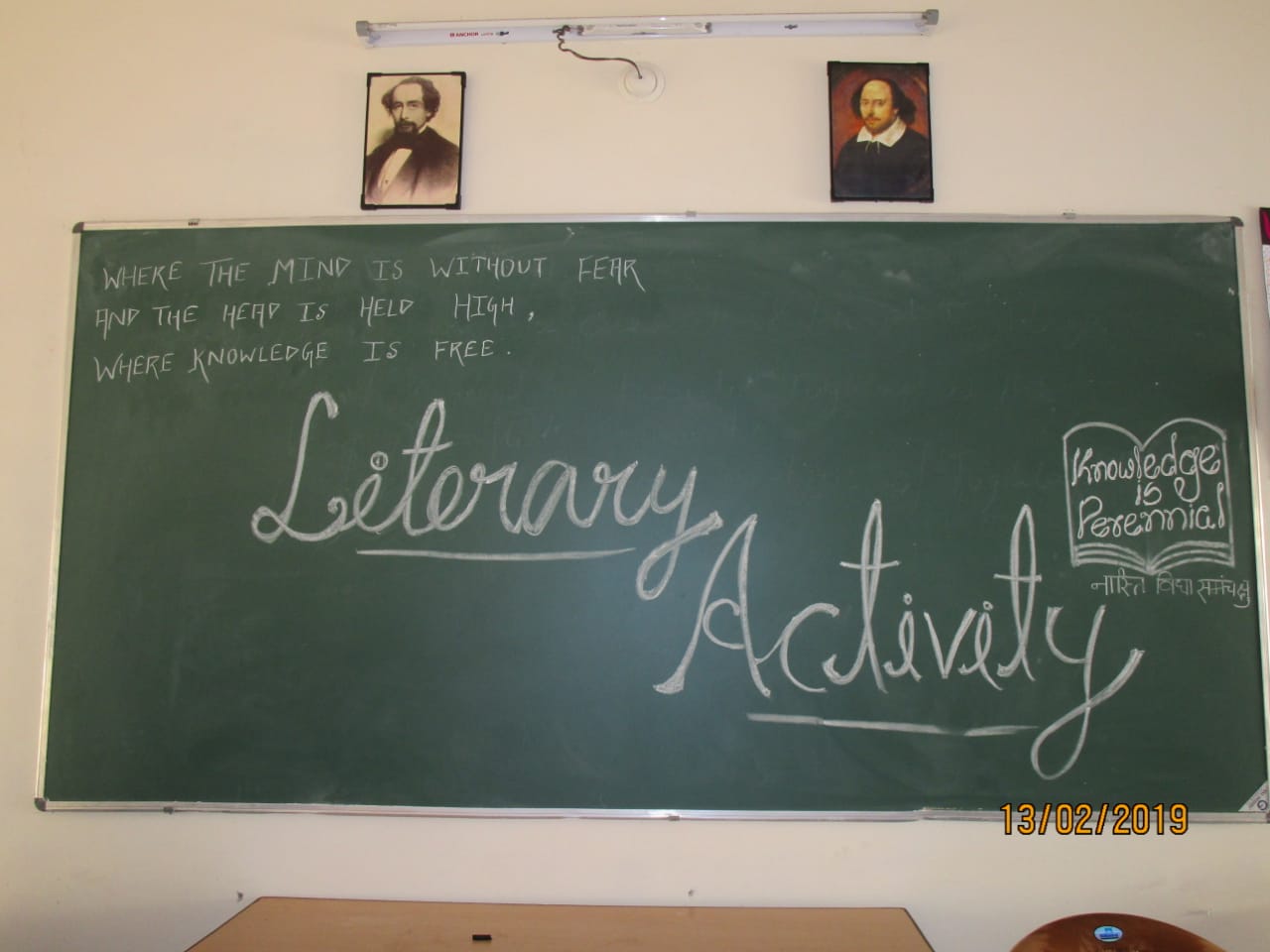 STUDENT ACTIVITIES…
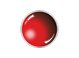 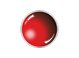 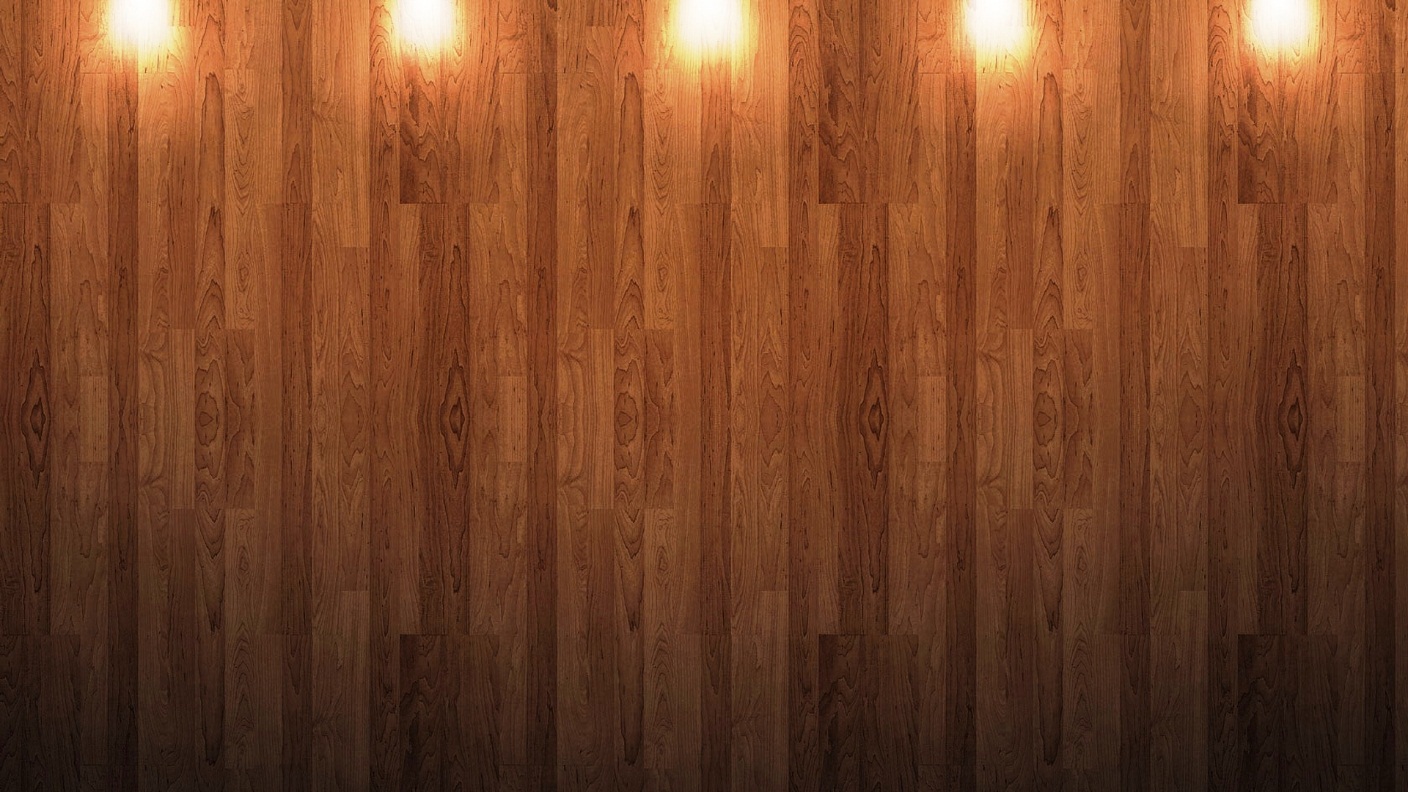 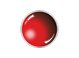 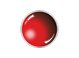 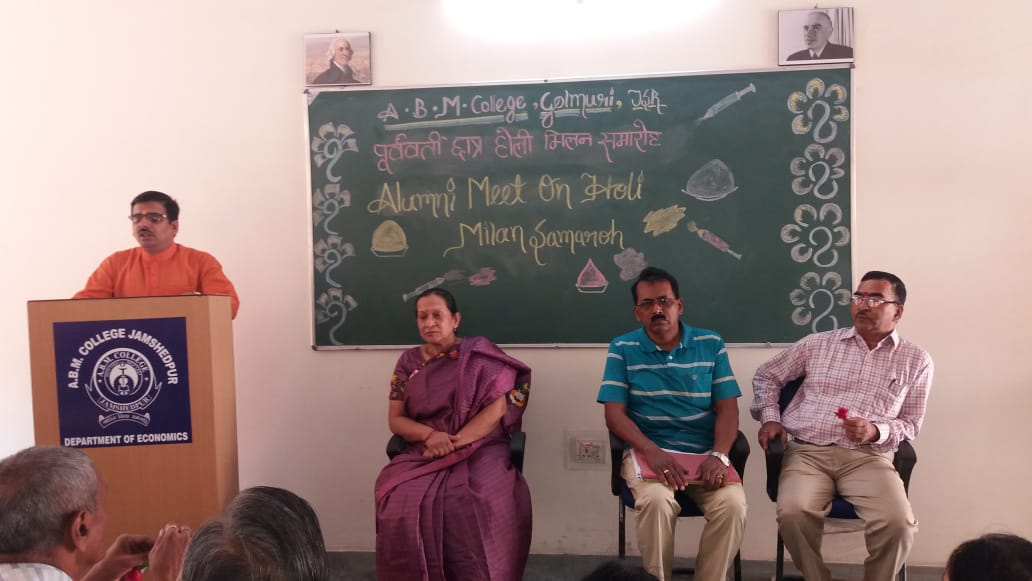 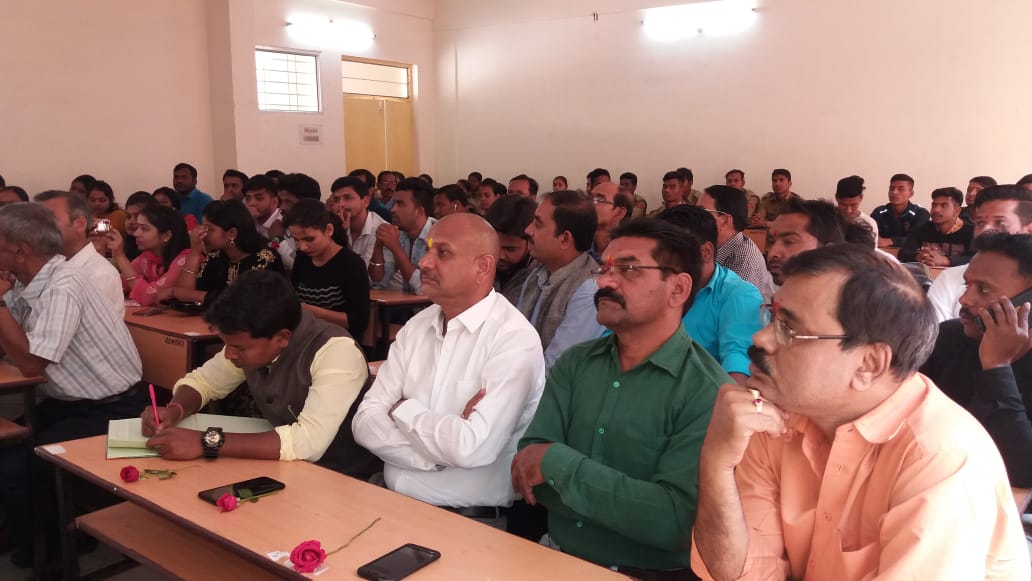 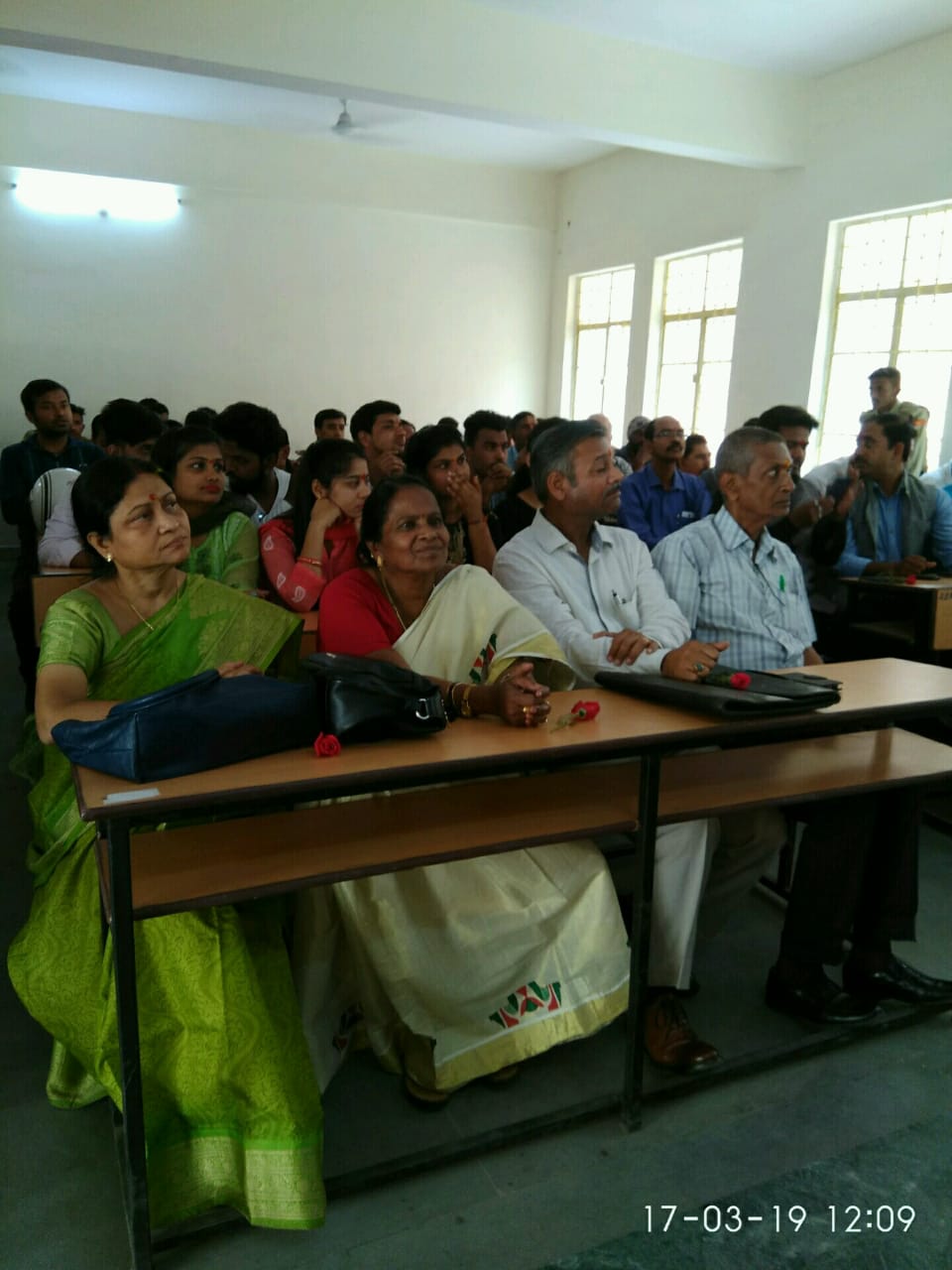 ALUMNI MEET…
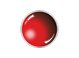 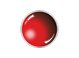 Departmental Alumni
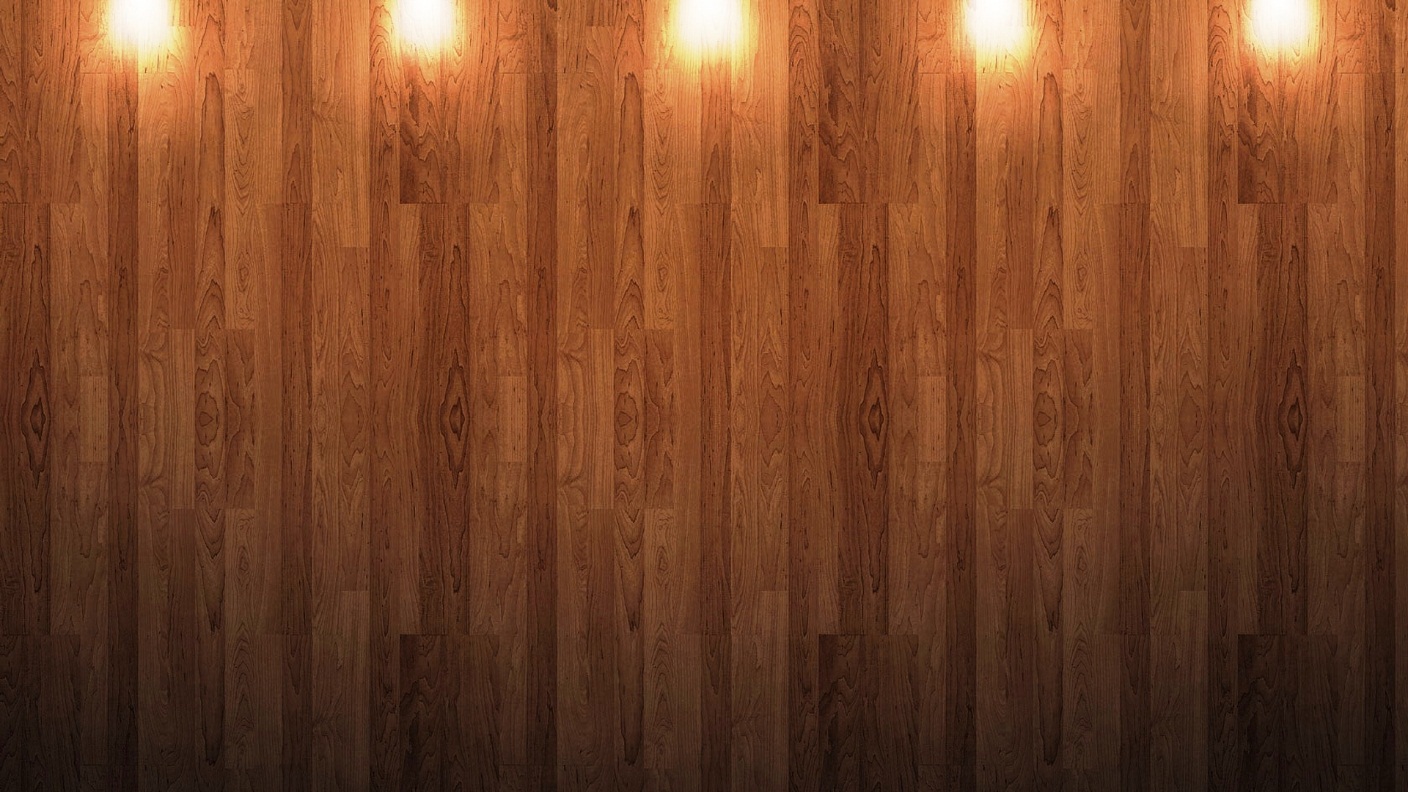 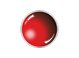 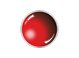 Our alumni members constituting of our pass-out students of the last five years are making us proud through their accomplishments.

Anu Giri (2012-2015) is currently working in Think race Technology

Sumit Kumar Jha(2013-2016) is working as SI posted in Hazaribagh.

Hemlata(2013-2016) is currently working in Tata Motors.

Aman Singh(2013-2016) is currently working in Tata Motors.

Manish Kumar(2014-2017) is currently working in Tata Steel.

Sikha Sharma(2014-2017) currently working in DTDC.
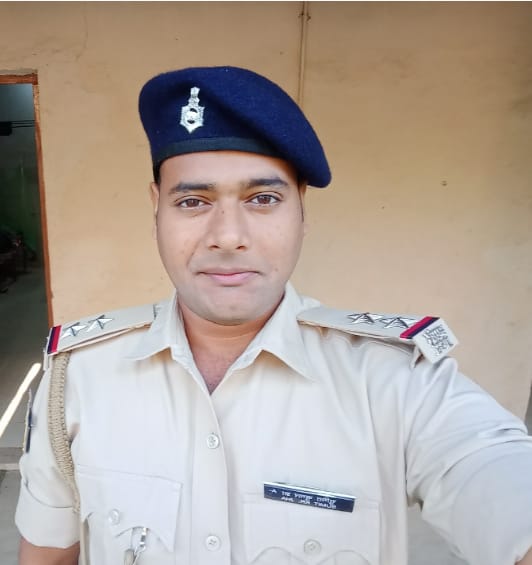 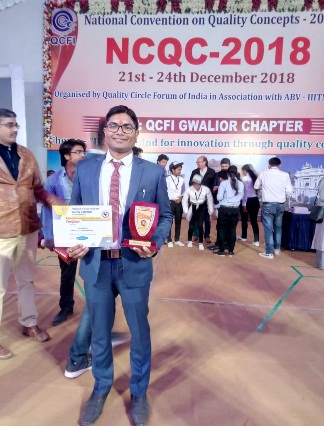 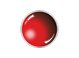 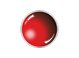 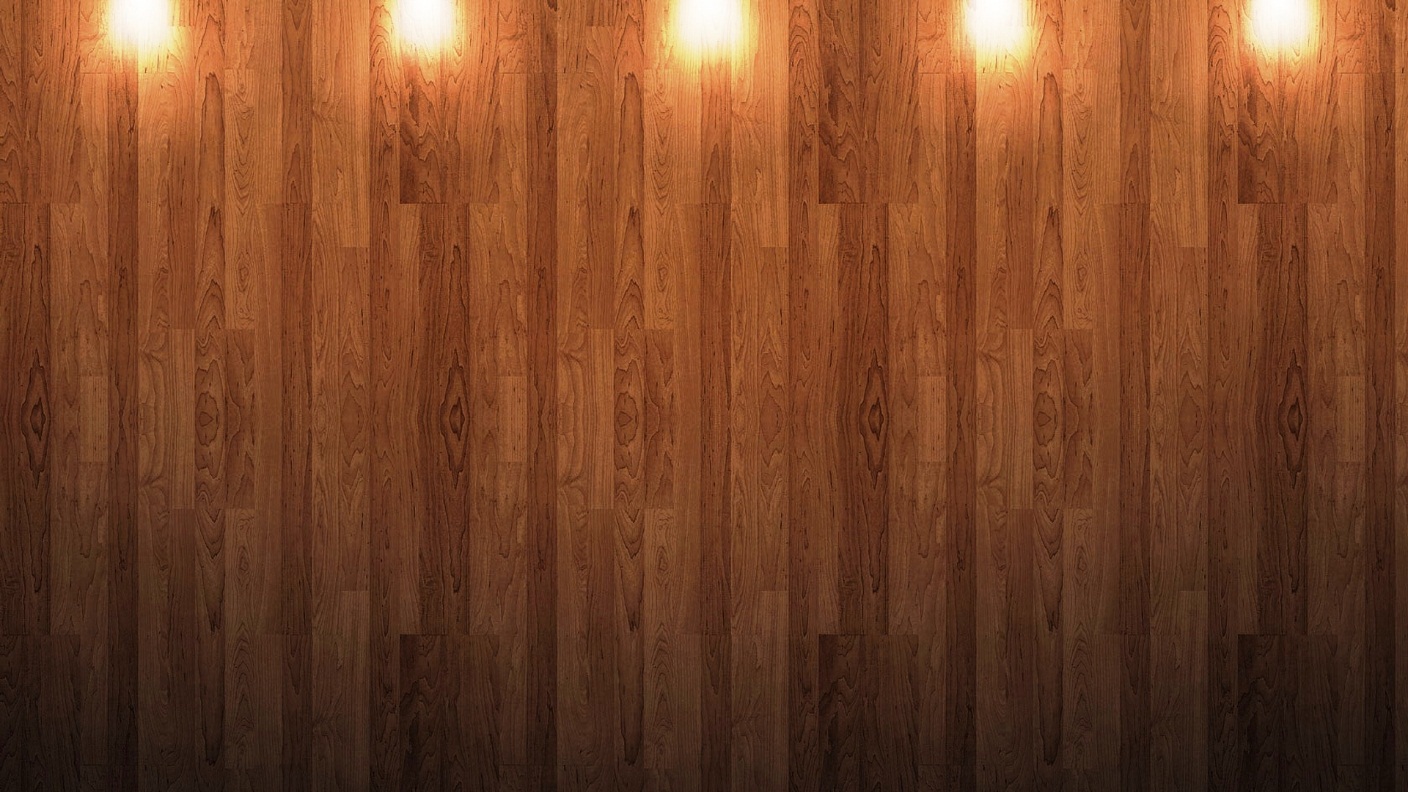 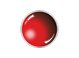 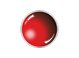 Somnath Tiwary(2015-2018) is currently working in Tata Steel.

Sunita Gain(2015-2018)  currently working  in Shyann Kids Play School

Stella Dhanwar (2015-2018) is currently working in Tata Motors Hospital

Sanjay(2016-2019) is currently working in Reliance Fresh.

Gourav Ghosal (2016-2019) is  working in Tata Motors.
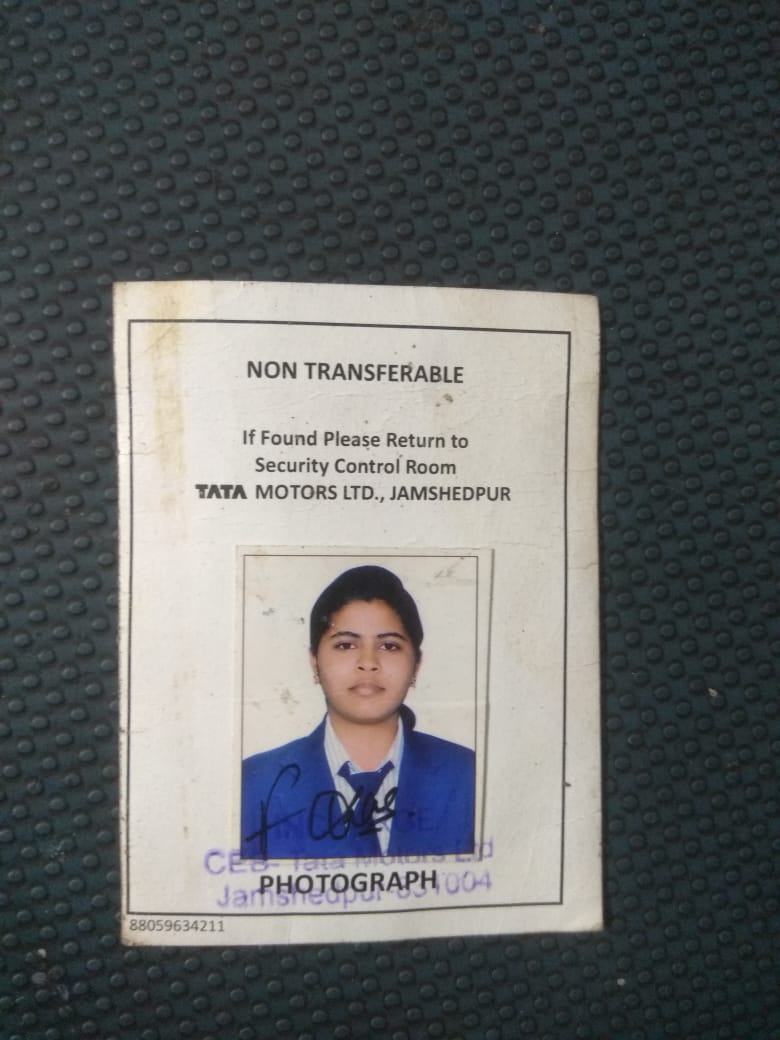 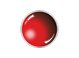 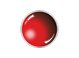 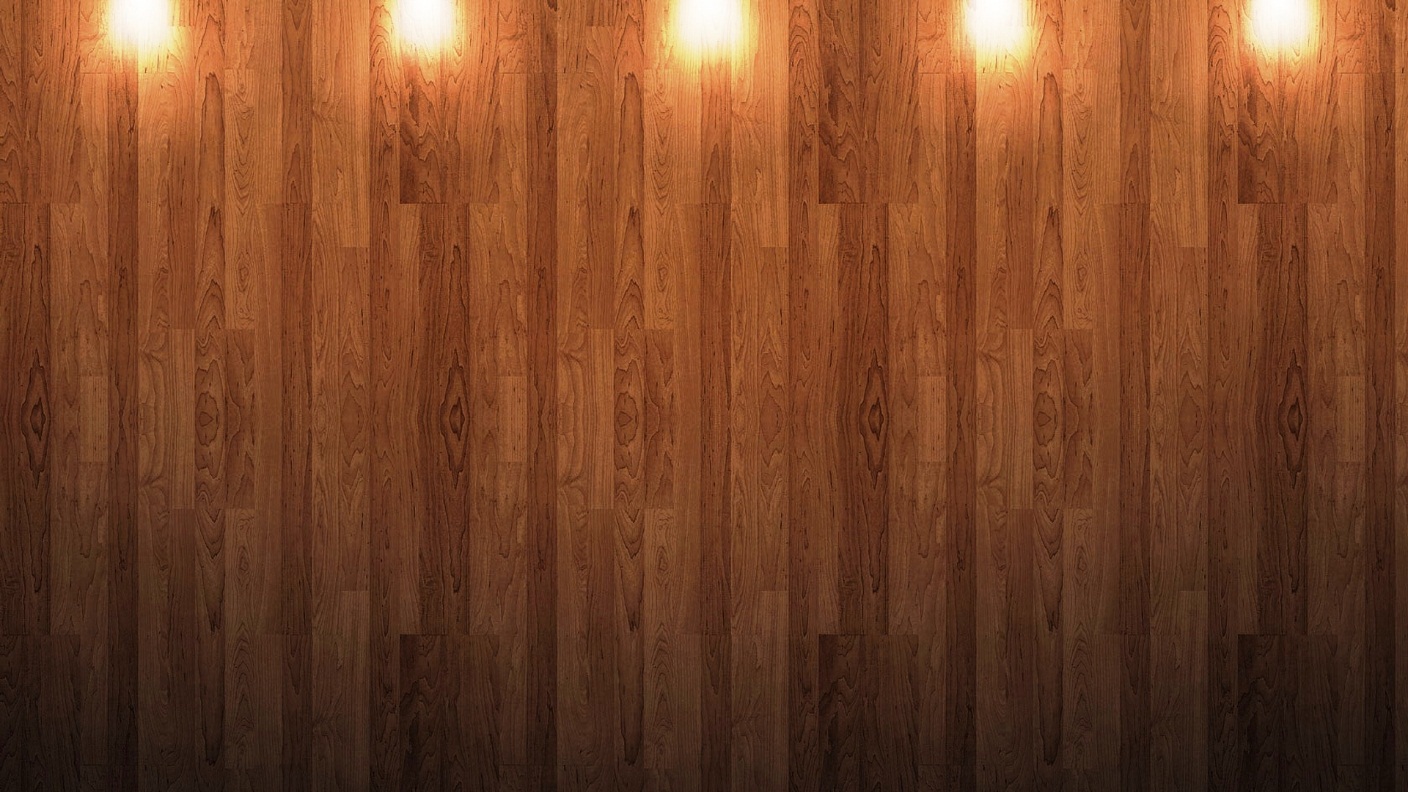 Envisaging the Future
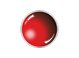 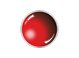 The Department, in the coming years, looks forward to the following projects:
Introduction of Post-graduate Teaching
Workshop on Creative Writing and Critical Theory
Workshop on Language, Vocabulary and Soft Skills
Organizing a National Seminar
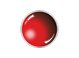 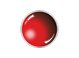 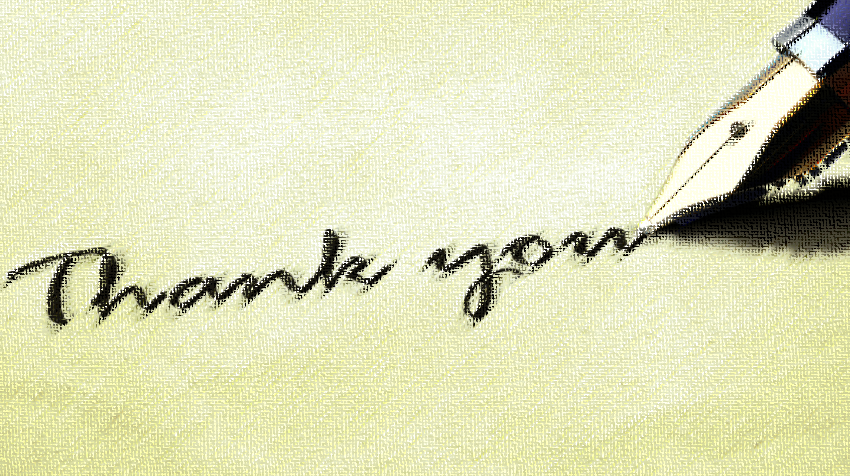 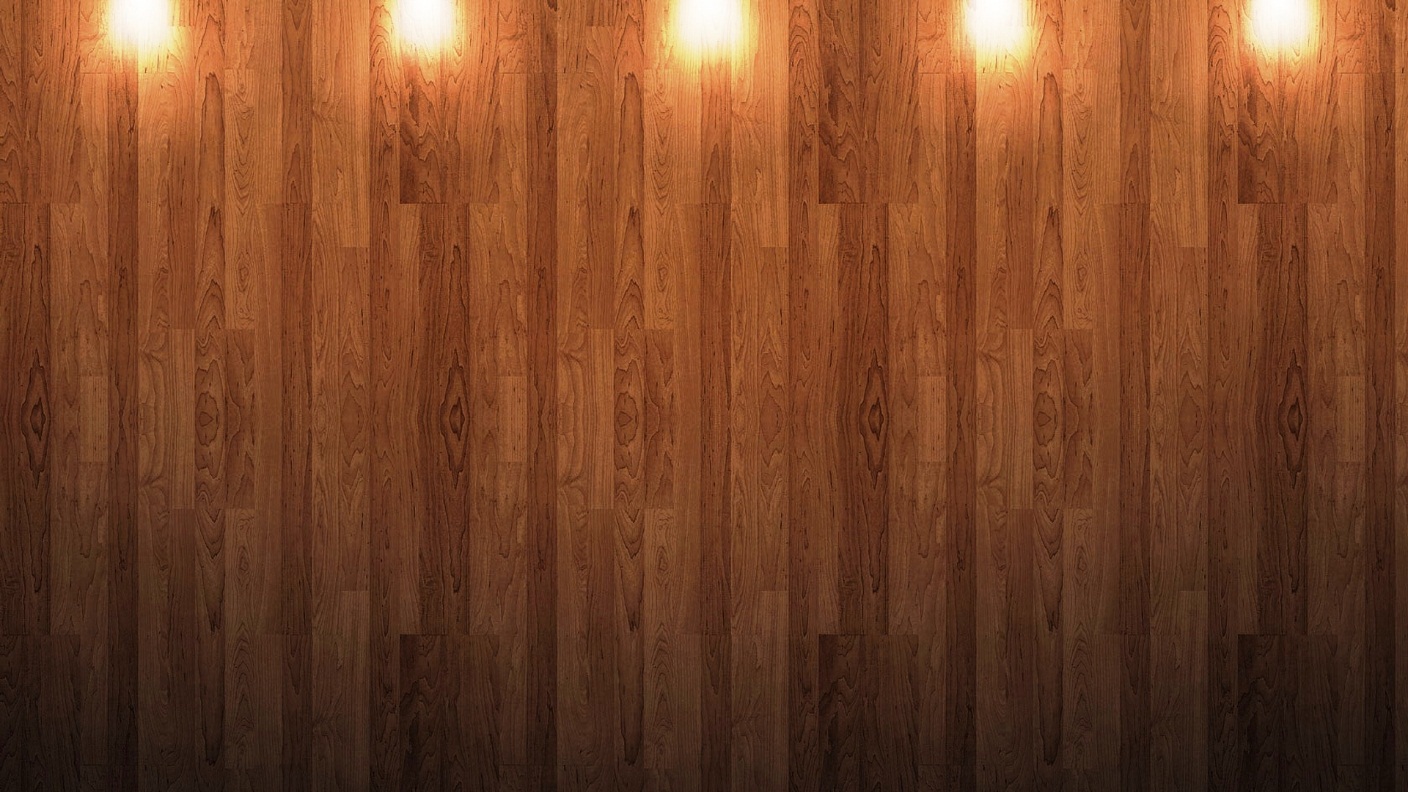 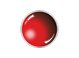 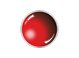 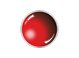 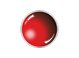